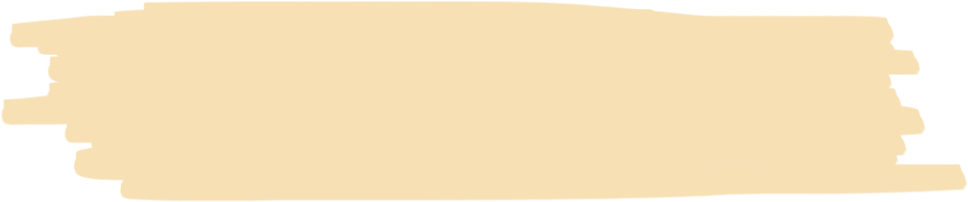 1-5
المسلمات والبراهين الحرة
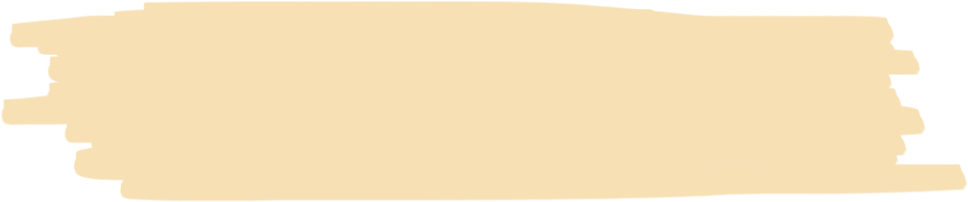 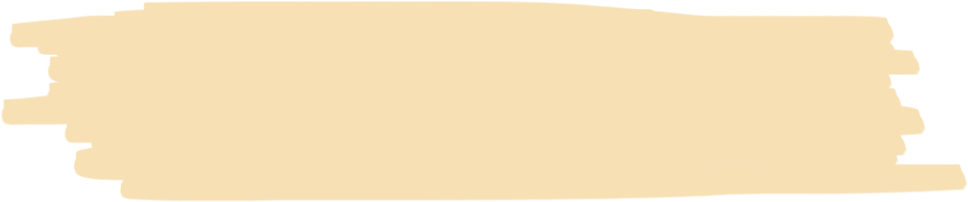 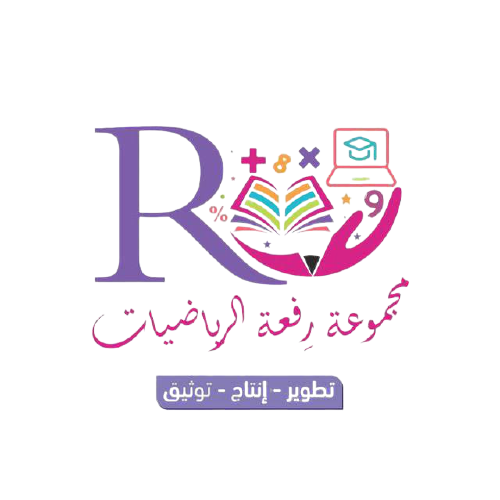 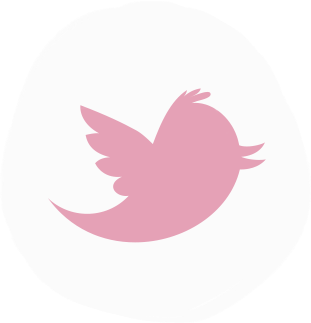 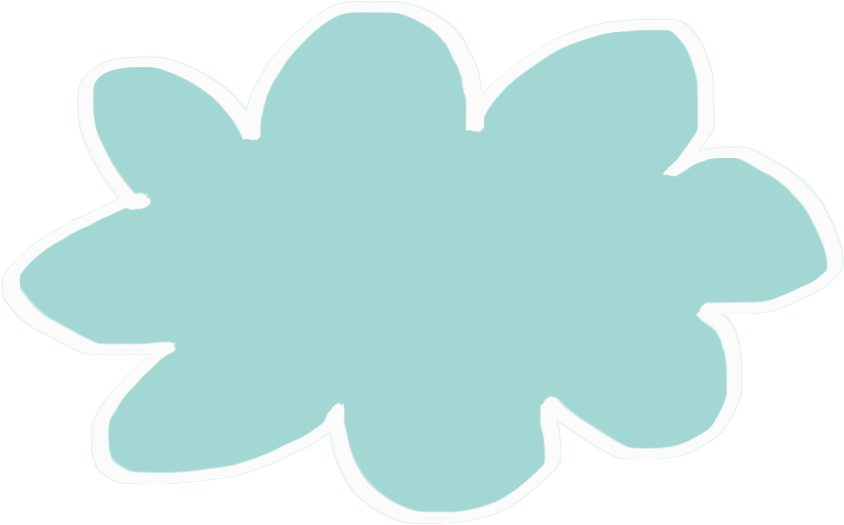 التاريخ:
الموضوع:
المسلمات والبراهين الحرة
@MarymAlamer
لسلامتك .. عليك ..
المحافظة على المسافة الآمنة
تجنب المصافحة
الالتزام بارتداء الكمامة
غسل اليدين وتعقيمها
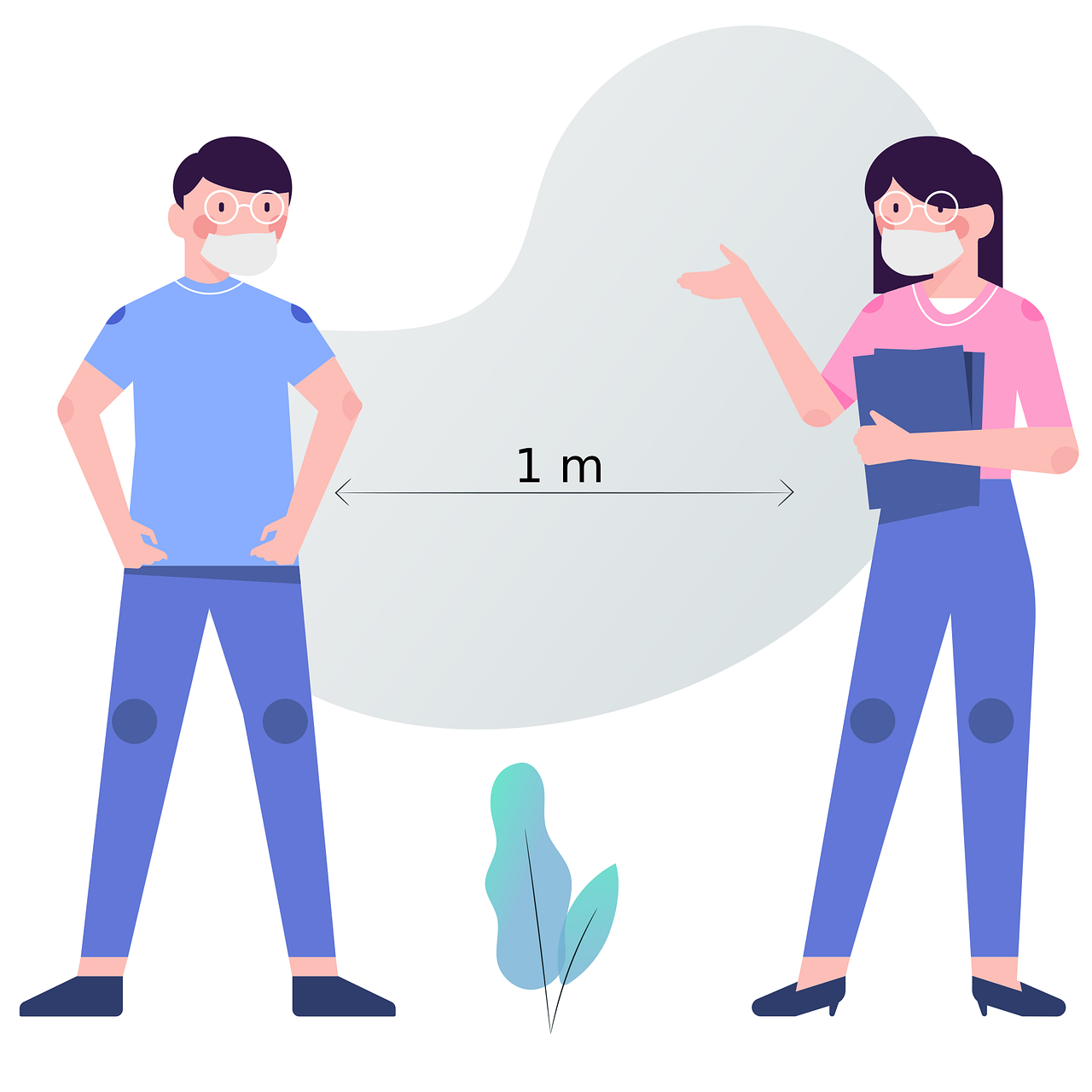 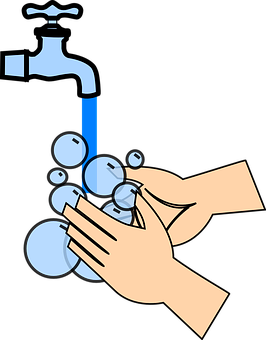 اليوم:
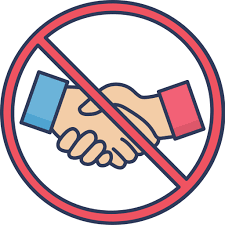 اللهم علمنا ما ينفعنا وانفعنا بما علمتنا وزدنا علما
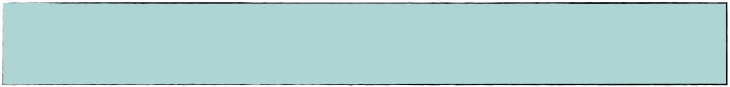 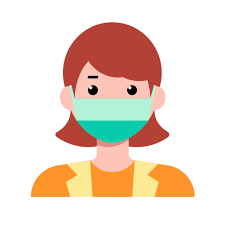 المسلمات والبراهين الحرة
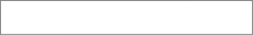 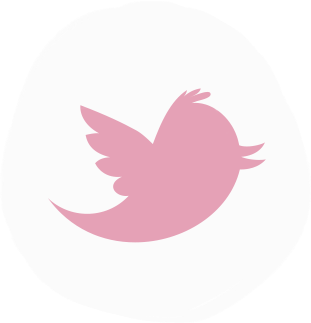 التاريخ:
الموضوع:
شريط الذكريات
تعلمنا في الدرس السابق
@MarymAlamer
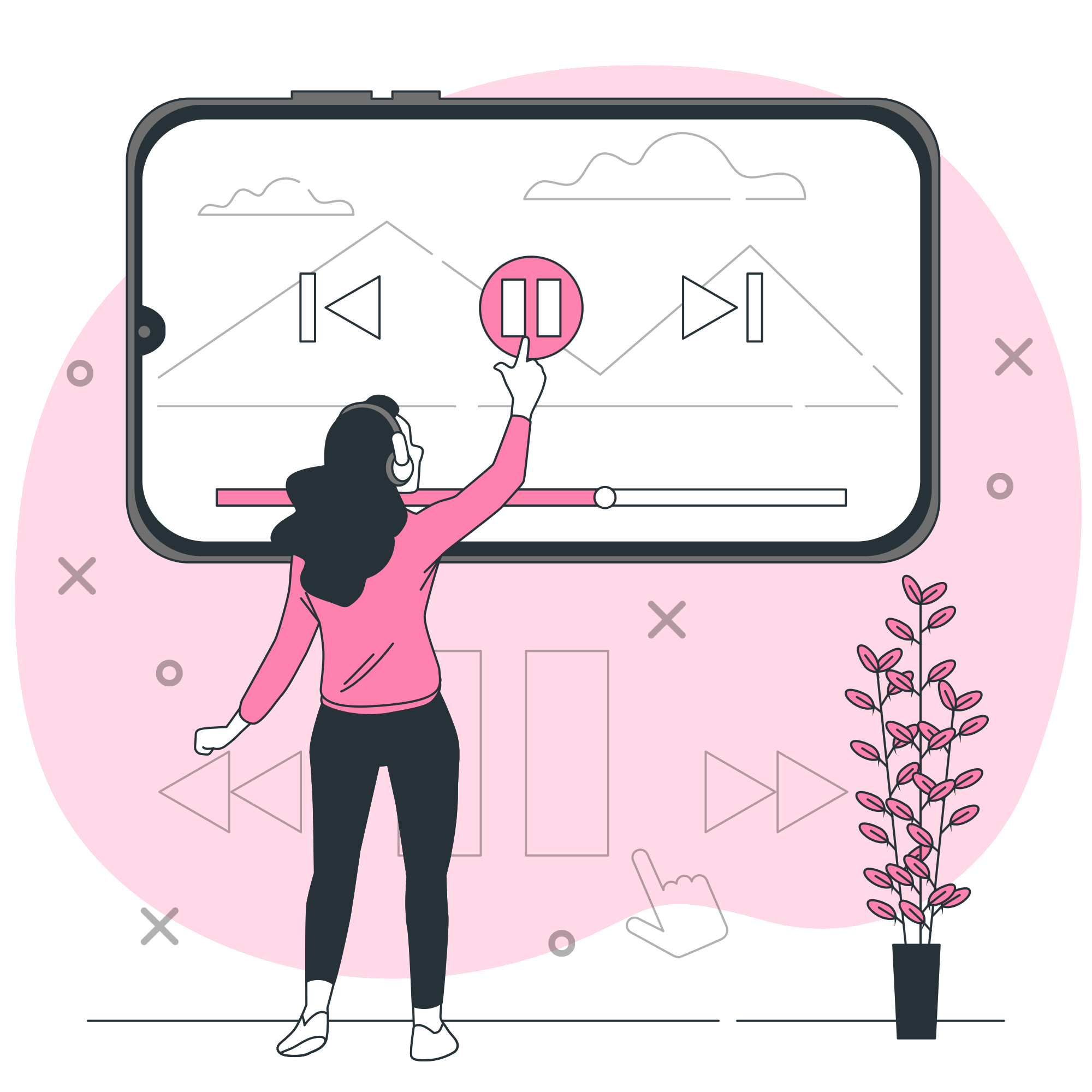 اليوم:
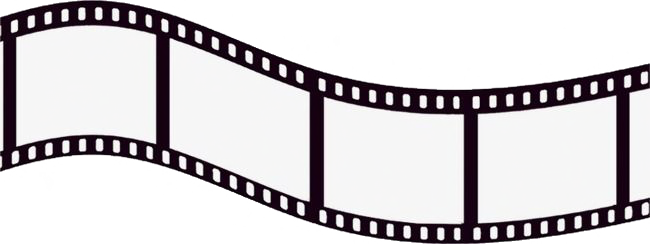 التبرير الاستنتاجي
قانون الفصل المنطقي
قانون القياس المنطقي
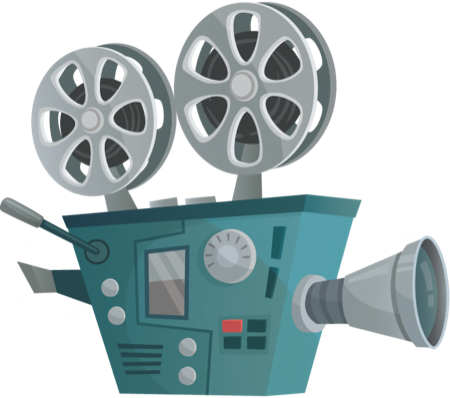 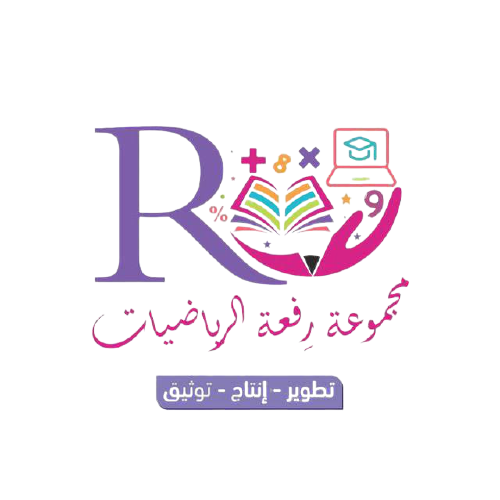 التصفح
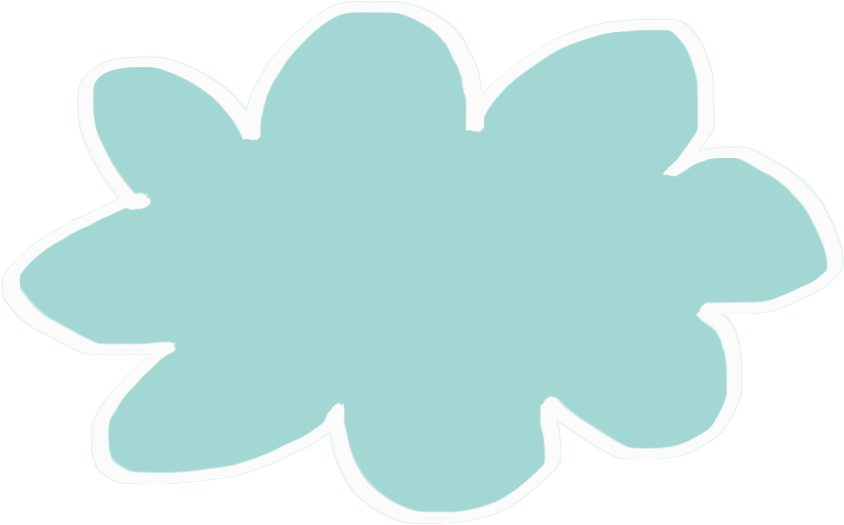 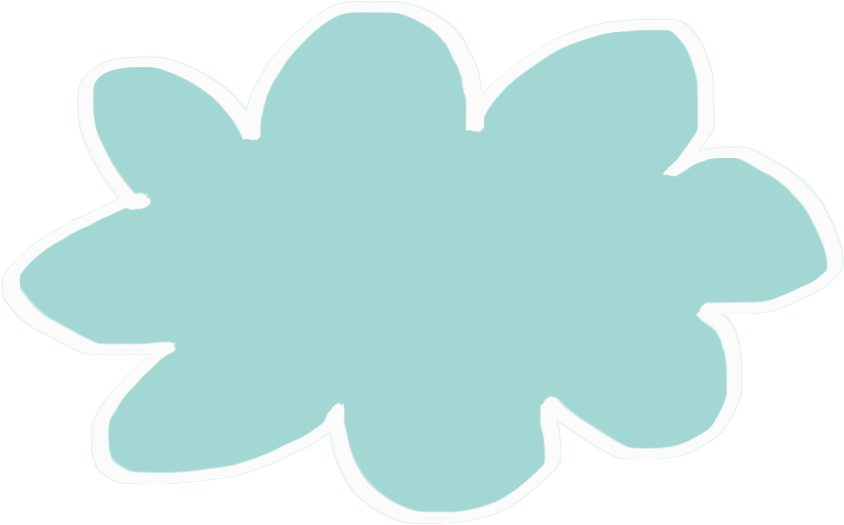 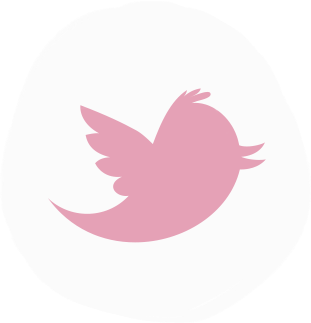 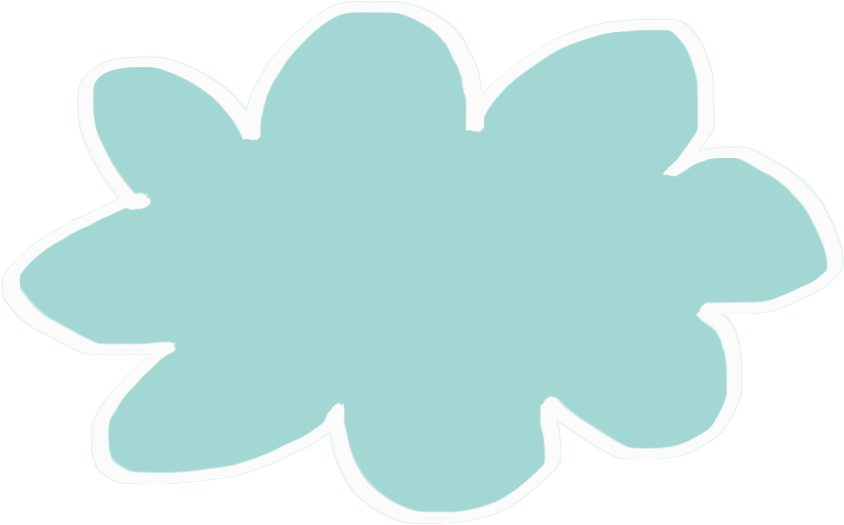 التاريخ:
الموضوع:
@MarymAlamer
فيما سبق
أهداف الدرس
المفردات
المسلمات والبراهين الحرة
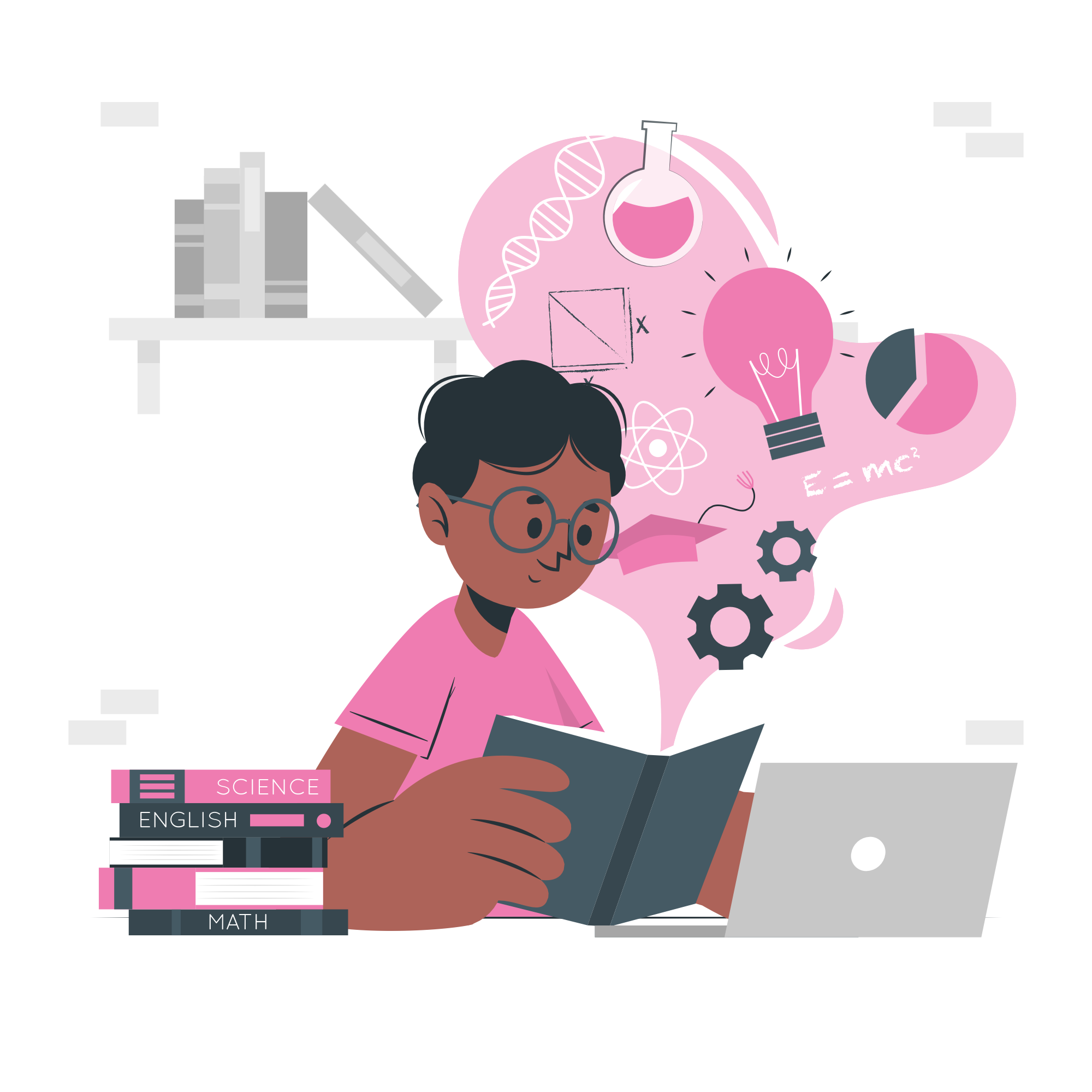 اليوم:
أتعرف المسلمات الأساسية حول النقاط والمستقيمات و المستويات  .
المسلمة
البرهان
النظرية
البرهان الحر
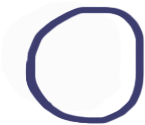 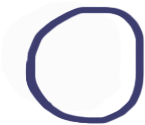 درست استعمال التبرير الاستنتاجي بتطبيق قانون الفصل المنطقي وقانون القياس المنطقي
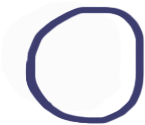 أكتب برهاناً حراً
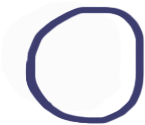 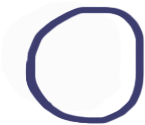 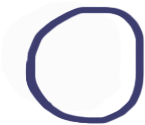 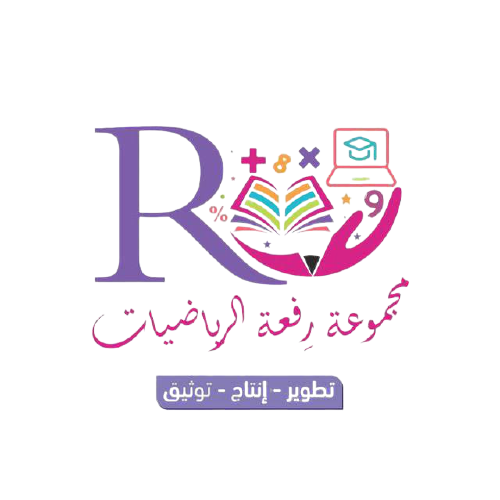 العصف الذهني
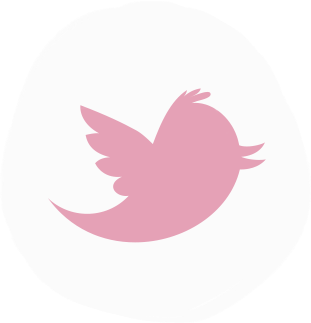 المسلمات والبراهين الحرة
التاريخ:
الموضوع:
لماذا لا تسقط التفاحة والريشة بالسرعة نفسها خارج الحجرة المفرغة من الهواء ؟
@MarymAlamer
أهداف الدرس
المفردات
في اعتقادك ما الفرق بين القانون والنظرية ؟
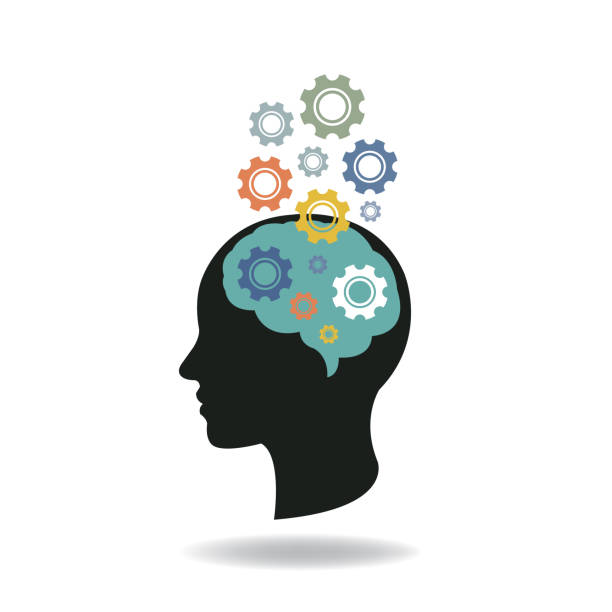 أتعرف المسلمات الأساسية حول النقاط والمستقيمات و المستويات  .
اليوم:
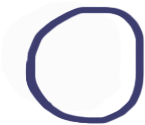 لماذا ؟
أكتب برهانا حراً
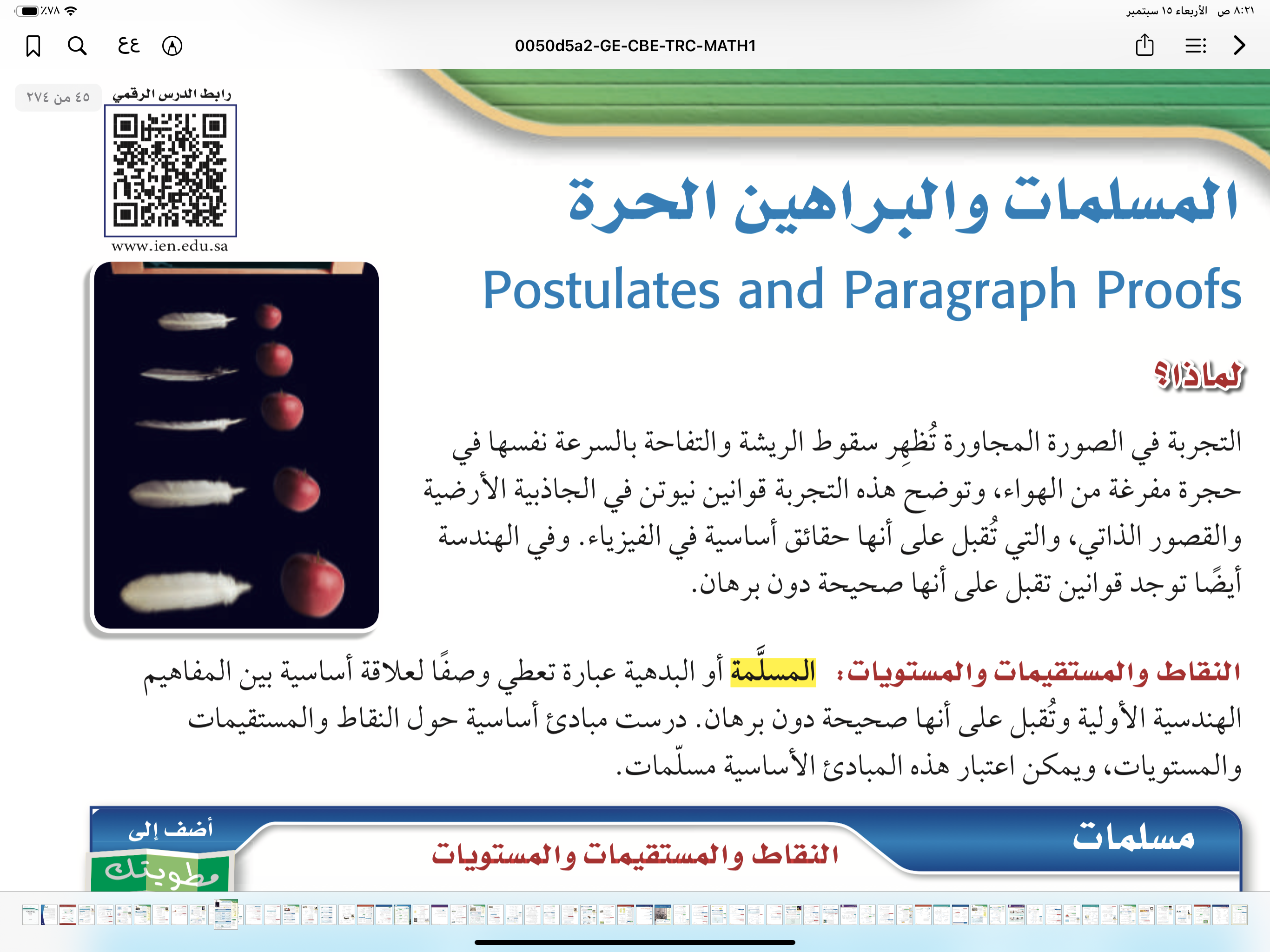 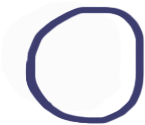 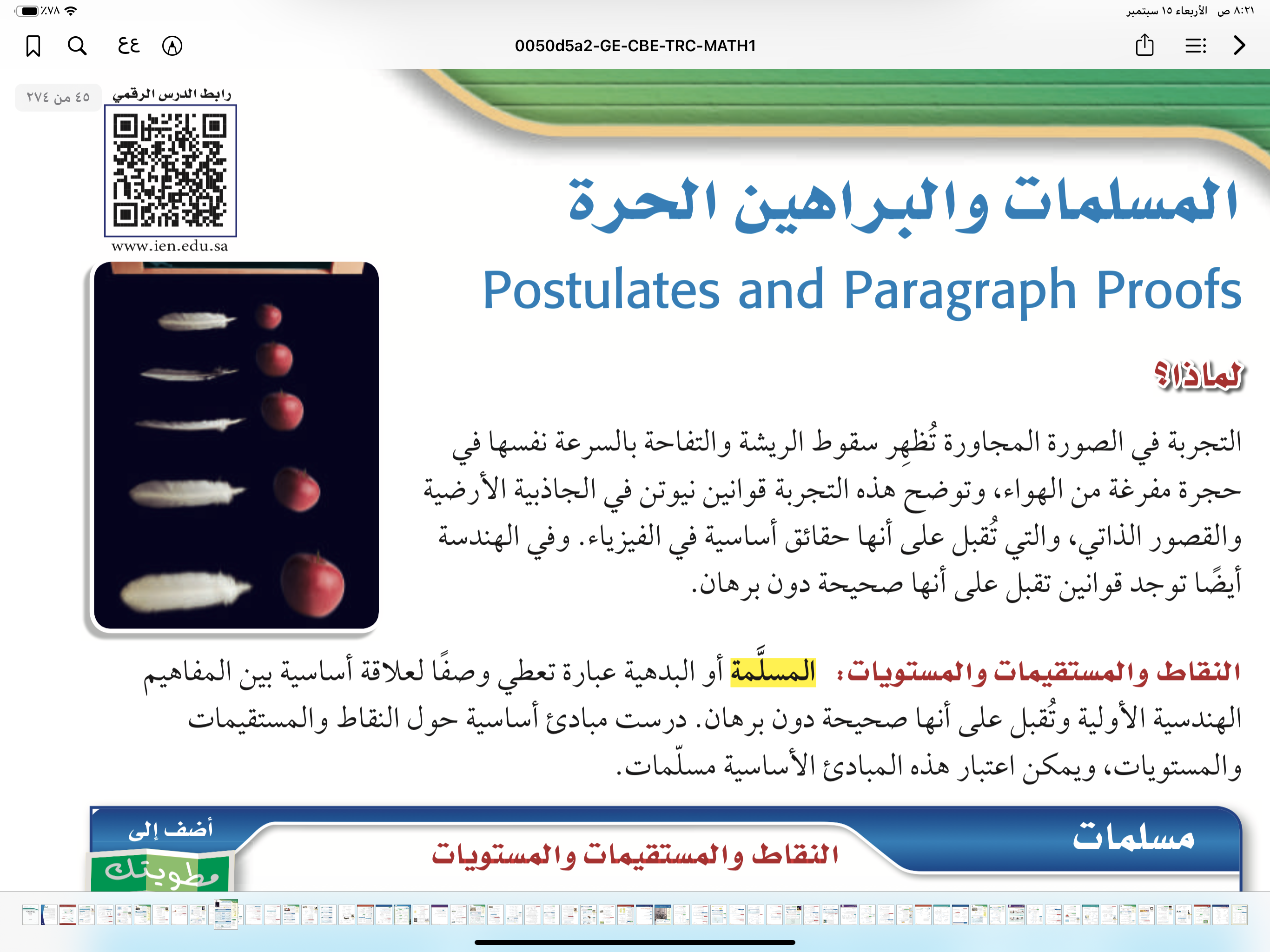 المسلمة
البرهان
النظرية
البرهان الحر
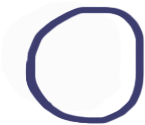 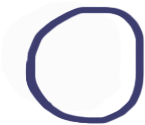 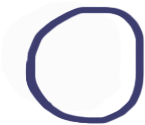 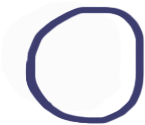 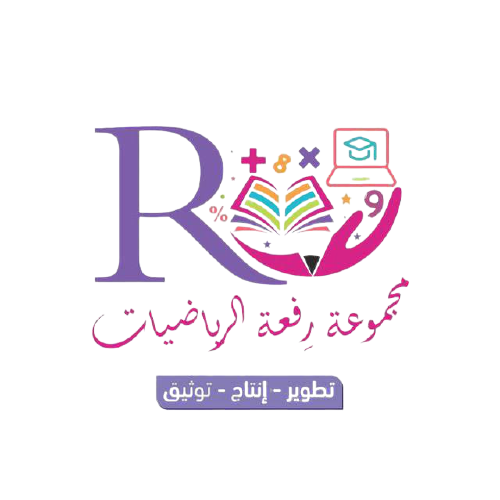 شاهد-دون
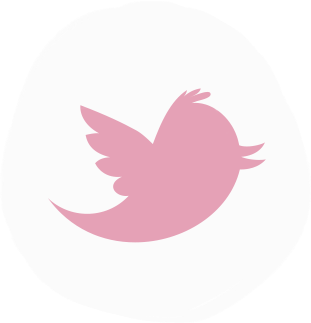 المسلمات والبراهين الحرة
التاريخ:
الموضوع:
@MarymAlamer
أهداف الدرس
التبرير الاستنتاجي
المفردات
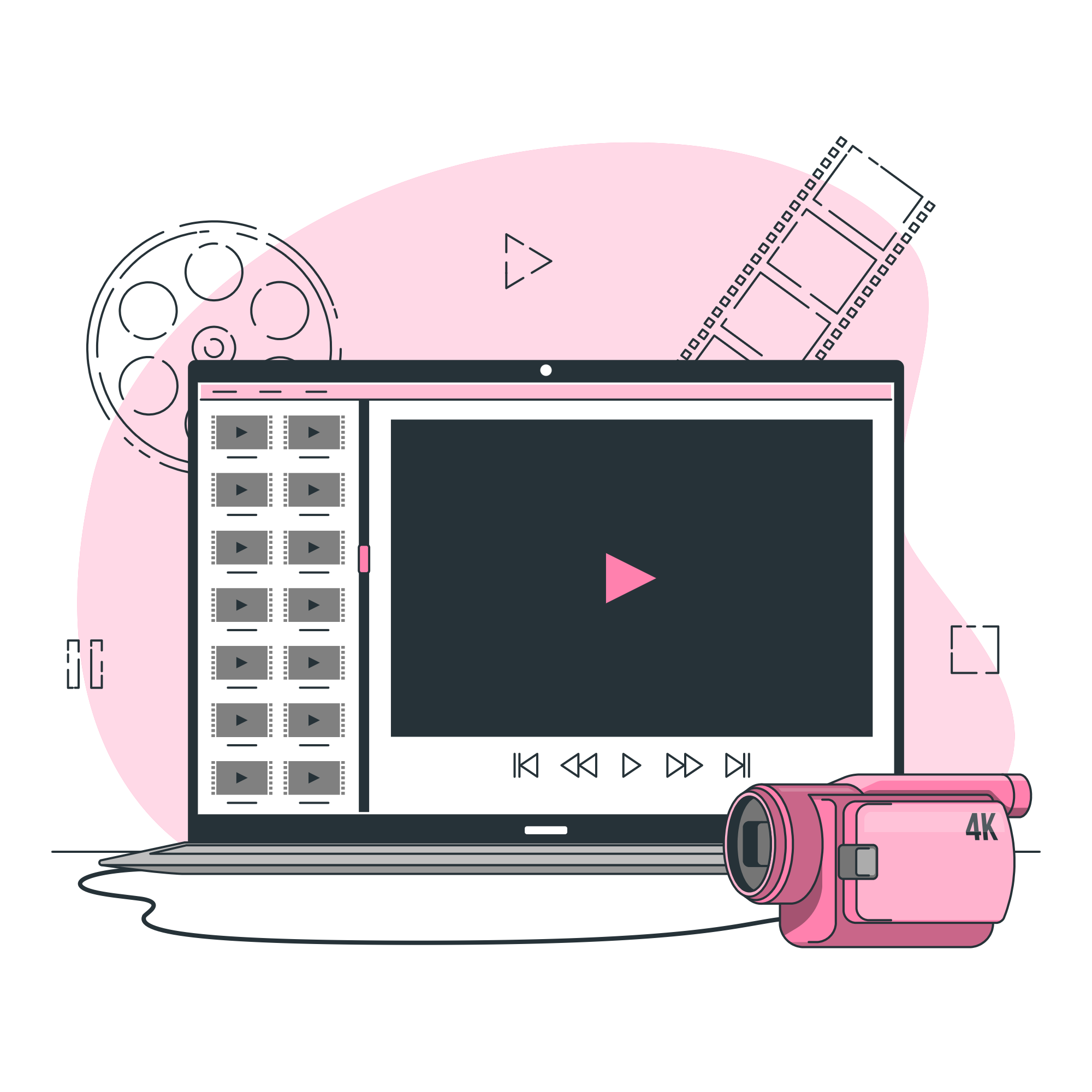 أتعرف المسلمات الأساسية حول النقاط والمستقيمات و المستويات  .
اليوم:
بعد مشاهدتك للعرض دوني كل ملاحظاتك
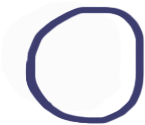 أكتب برهانا حراً
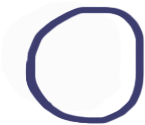 المسلمة
البرهان
النظرية
البرهان الحر
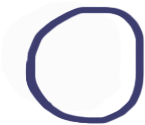 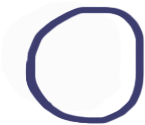 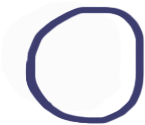 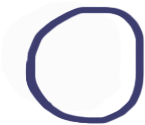 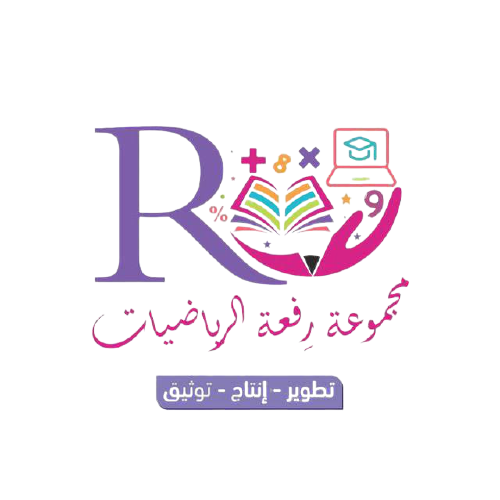 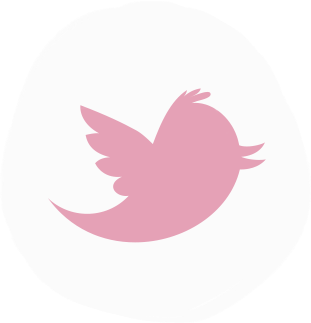 المسلمات والبراهين الحرة
التاريخ:
الموضوع:
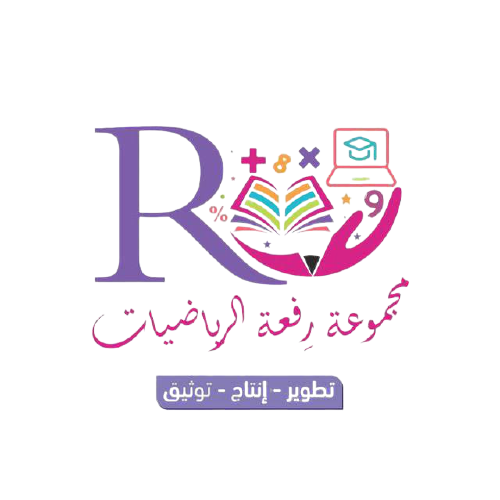 @MarymAlamer
أهداف الدرس
المفردات
مثال
المسلمة
أتعرف المسلمات الأساسية حول النقاط والمستقيمات و المستويات  .
اليوم:
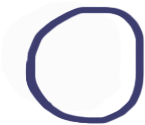 المبادئ الأساسية حول النقاط والمستقيمات و المستويات
أكتب برهانا حراً
هي عبارة تقبل على أنها صحيحة دون برهان
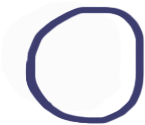 المسلمة
البرهان
النظرية
البرهان الحر
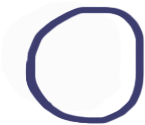 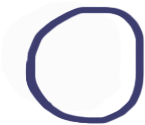 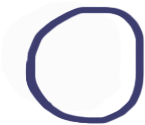 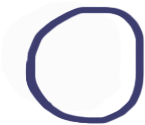 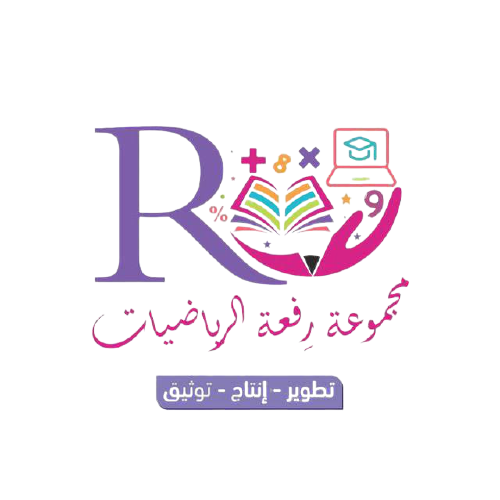 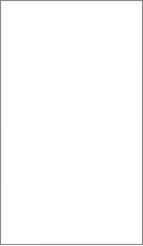 المسلمات والبراهين الحرة
التاريخ:
الموضوع:
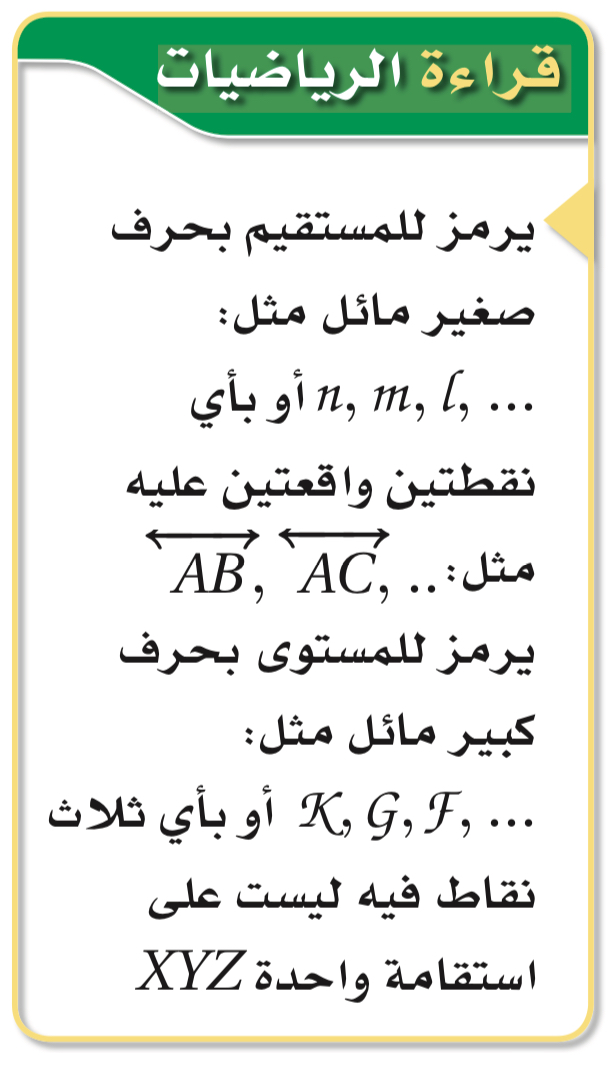 أهداف الدرس
المفردات
مثال
أتعرف المسلمات الأساسية حول النقاط والمستقيمات و المستويات  .
اليوم:
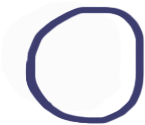 أي نقطتين يمر بهما مستقيم واحد فقط .
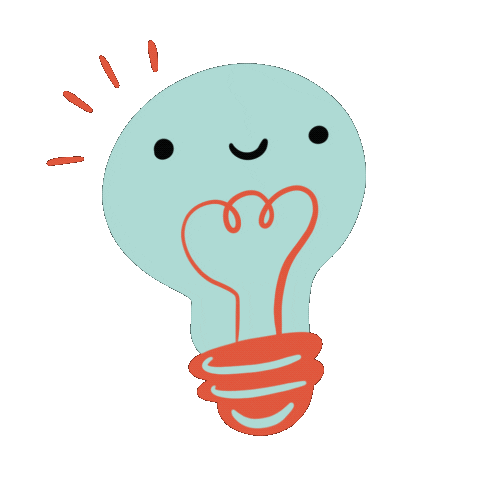 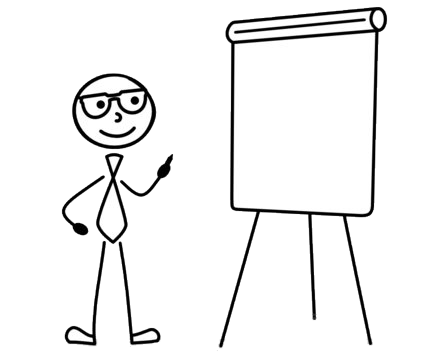 1.1
أكتب برهانا حراً
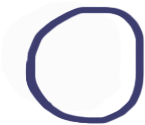 المسلمة
البرهان
النظرية
البرهان الحر
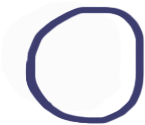 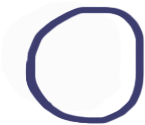 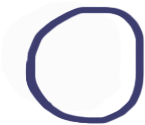 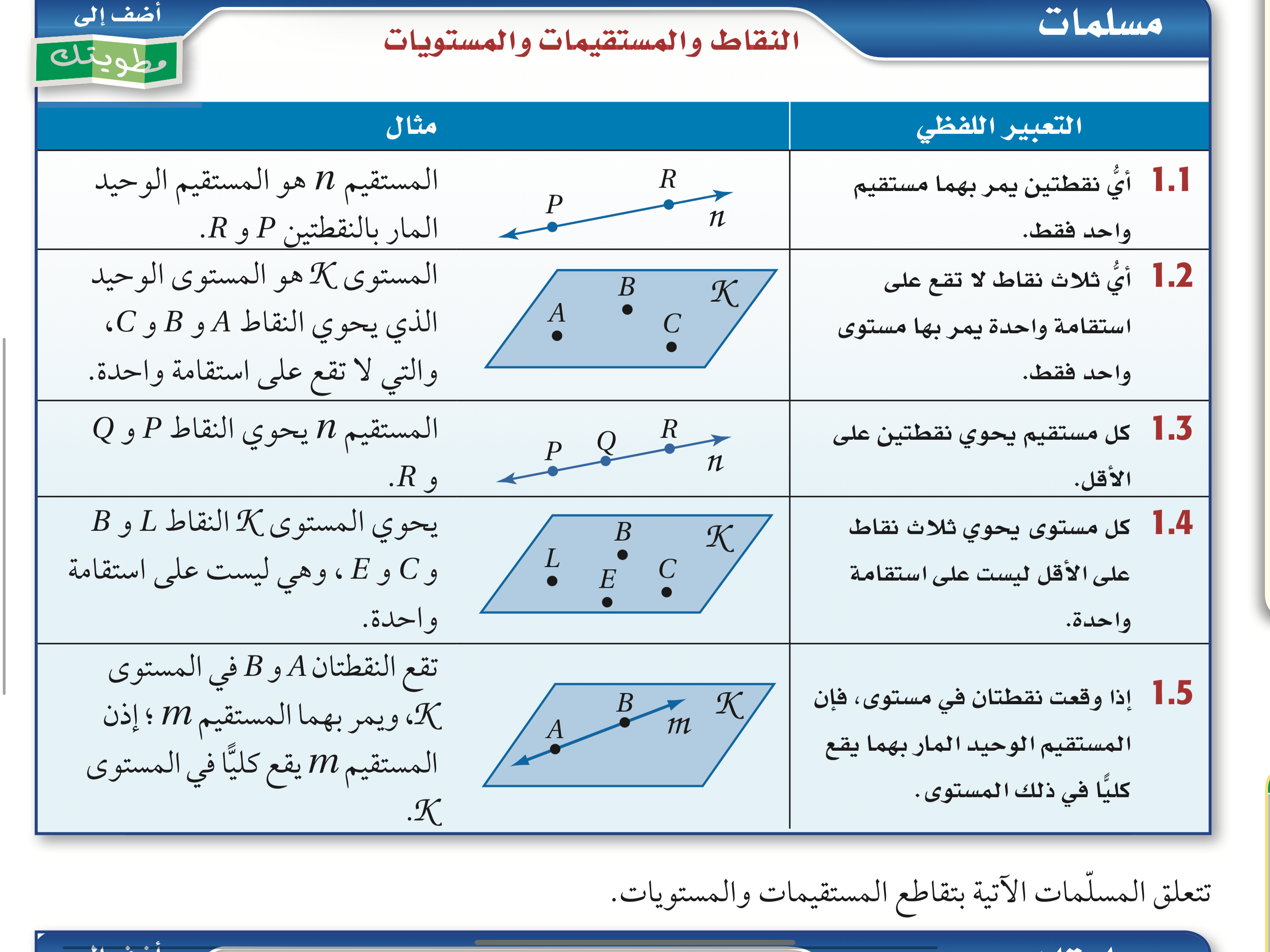 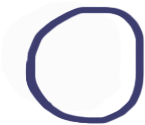 المستقيم  هو المستقيم الوحيد المار بالنقطتين  و
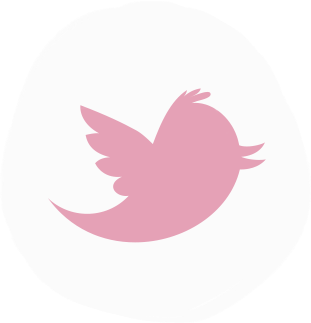 المسلمات والبراهين الحرة
التاريخ:
الموضوع:
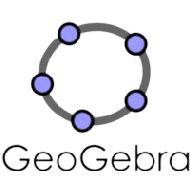 @MarymAlamer
أهداف الدرس
المفردات
مثال
أتعرف المسلمات الأساسية حول النقاط والمستقيمات و المستويات  .
اليوم:
أي ثلاث نقاط لا تقع على استقامة واحدة يمر بها مستوى واحد فقط.
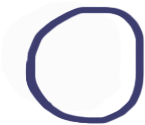 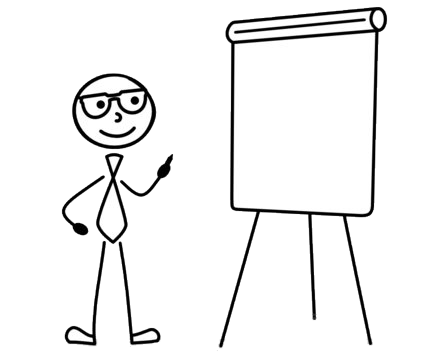 1.2
أكتب برهانا حراً
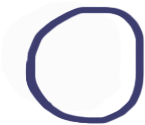 المسلمة
البرهان
النظرية
البرهان الحر
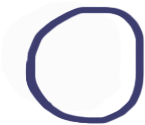 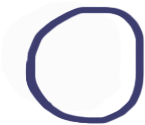 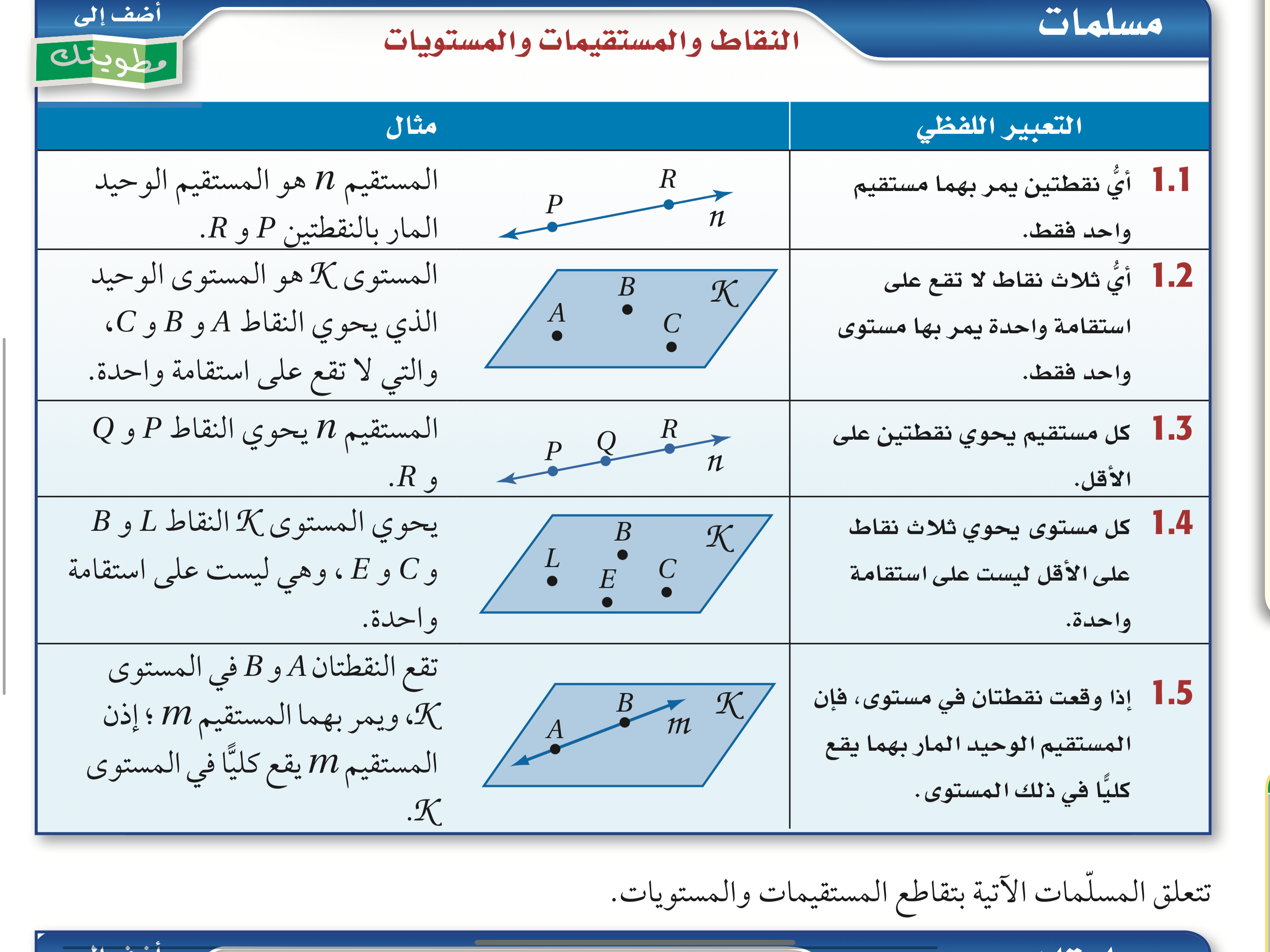 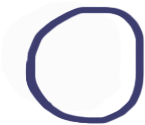 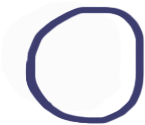 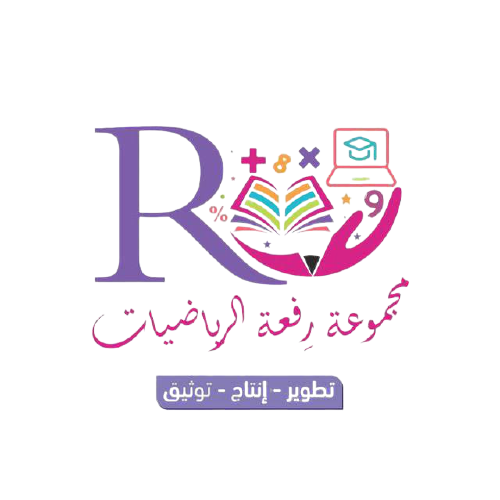 المستوى  هو المستوى الوحيد الذي يحوي  النقاط  و  و والتي لاتقع على استقامة واحدة
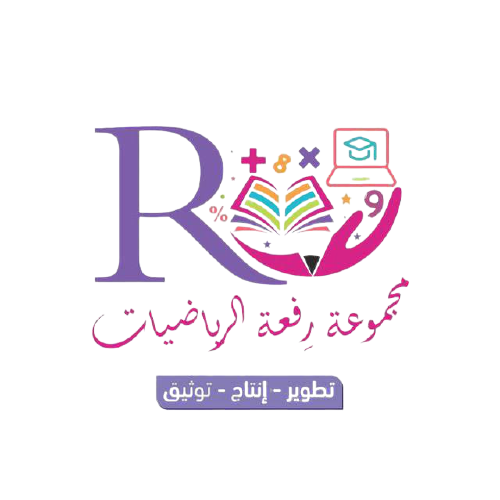 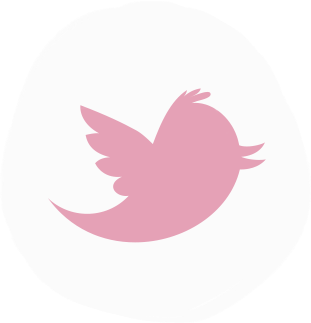 المسلمات والبراهين الحرة
التاريخ:
الموضوع:
@MarymAlamer
أهداف الدرس
المفردات
مثال
أتعرف المسلمات الأساسية حول النقاط والمستقيمات و المستويات  .
اليوم:
كل مستقيم يحوي نقطتين على الأقل.
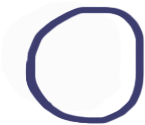 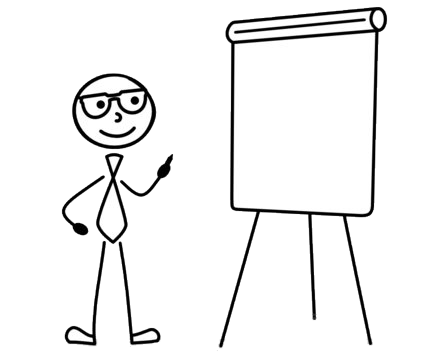 1.3
أكتب برهانا حراً
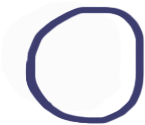 المسلمة
البرهان
النظرية
البرهان الحر
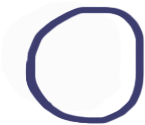 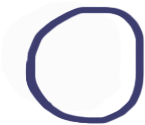 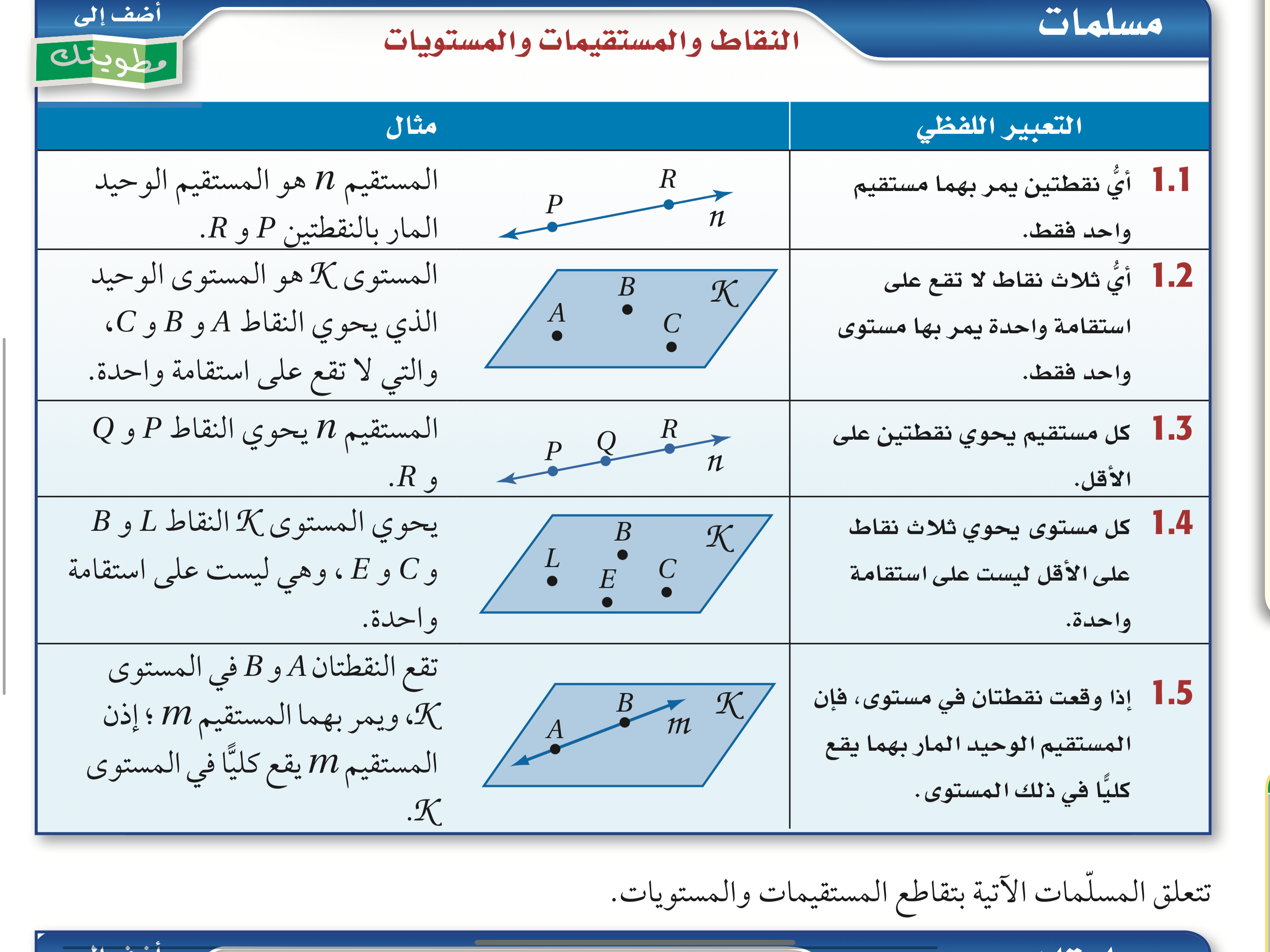 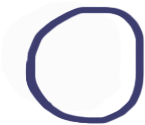 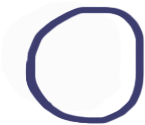 المستقيم  يحوي النقاط  و  و
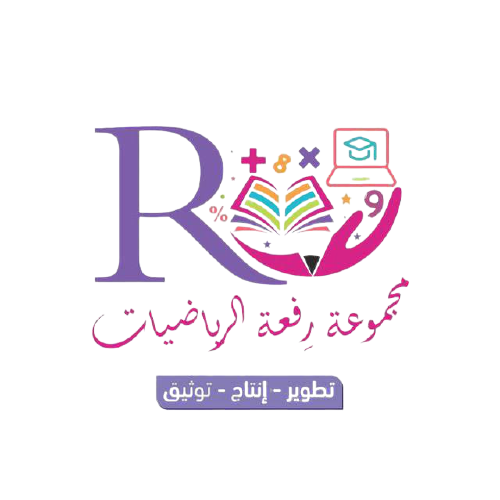 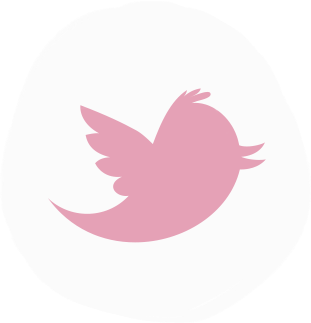 المسلمات والبراهين الحرة
التاريخ:
الموضوع:
@MarymAlamer
أهداف الدرس
المفردات
مثال
أتعرف المسلمات الأساسية حول النقاط والمستقيمات و المستويات  .
اليوم:
كل مستوى يحوي ثلاث نقاط على الأقل ليست على استقامة واحدة.
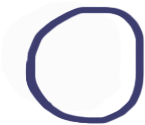 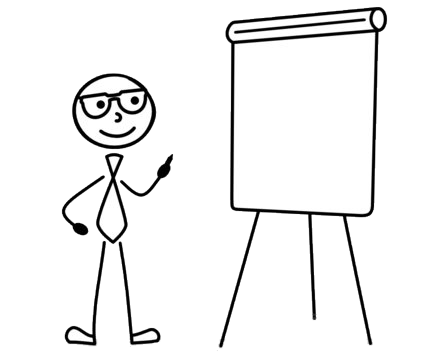 1.4
أكتب برهانا حراً
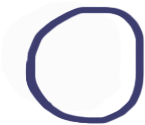 المسلمة
البرهان
النظرية
البرهان الحر
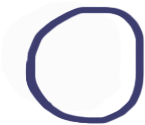 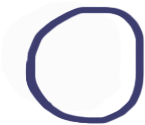 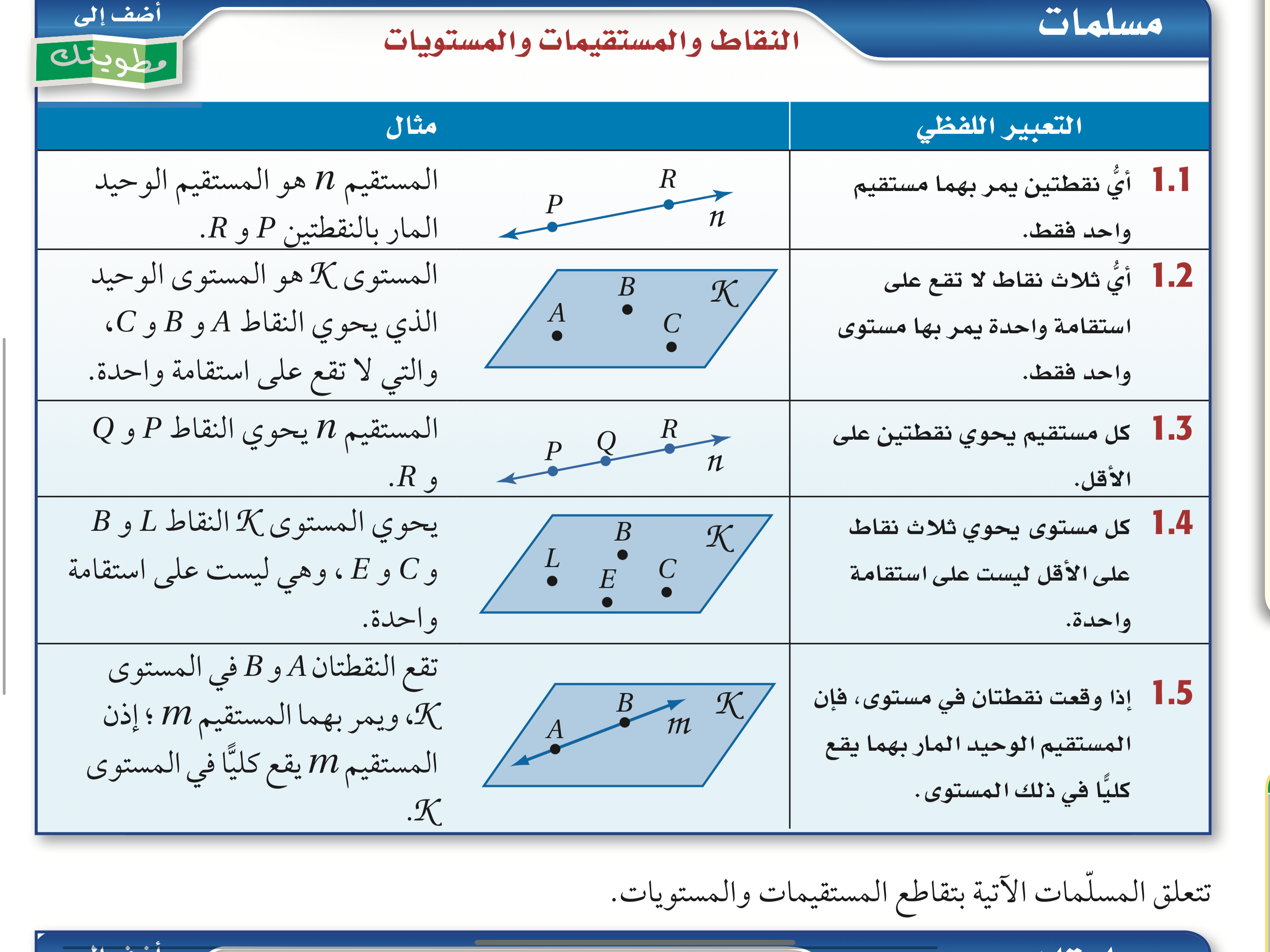 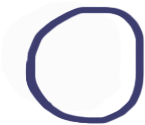 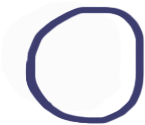 يحوي المستوى  النقاط  و و و  وهي ليست على استقامة واحدة.
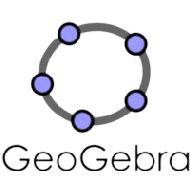 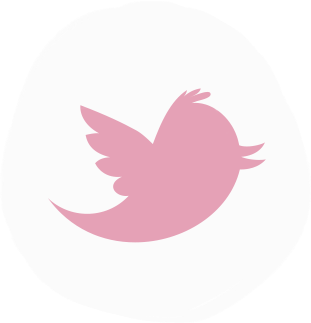 المسلمات والبراهين الحرة
التاريخ:
الموضوع:
@MarymAlamer
أهداف الدرس
المفردات
مثال
أتعرف المسلمات الأساسية حول النقاط والمستقيمات و المستويات  .
اليوم:
إذا وقعت نقطتان في مستوى فإن المستقيم الوحيد المار بهما يقع كلياً في ذلك المستوى.
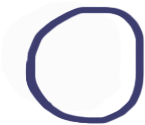 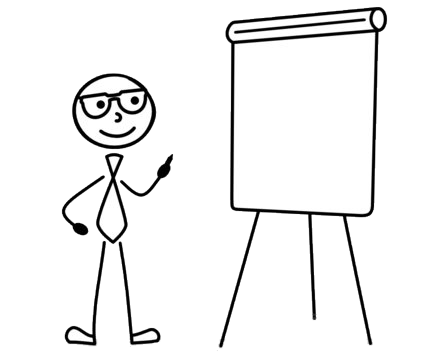 1.5
أكتب برهانا حراً
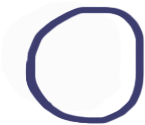 المسلمة
البرهان
النظرية
البرهان الحر
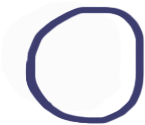 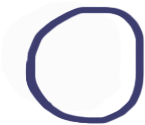 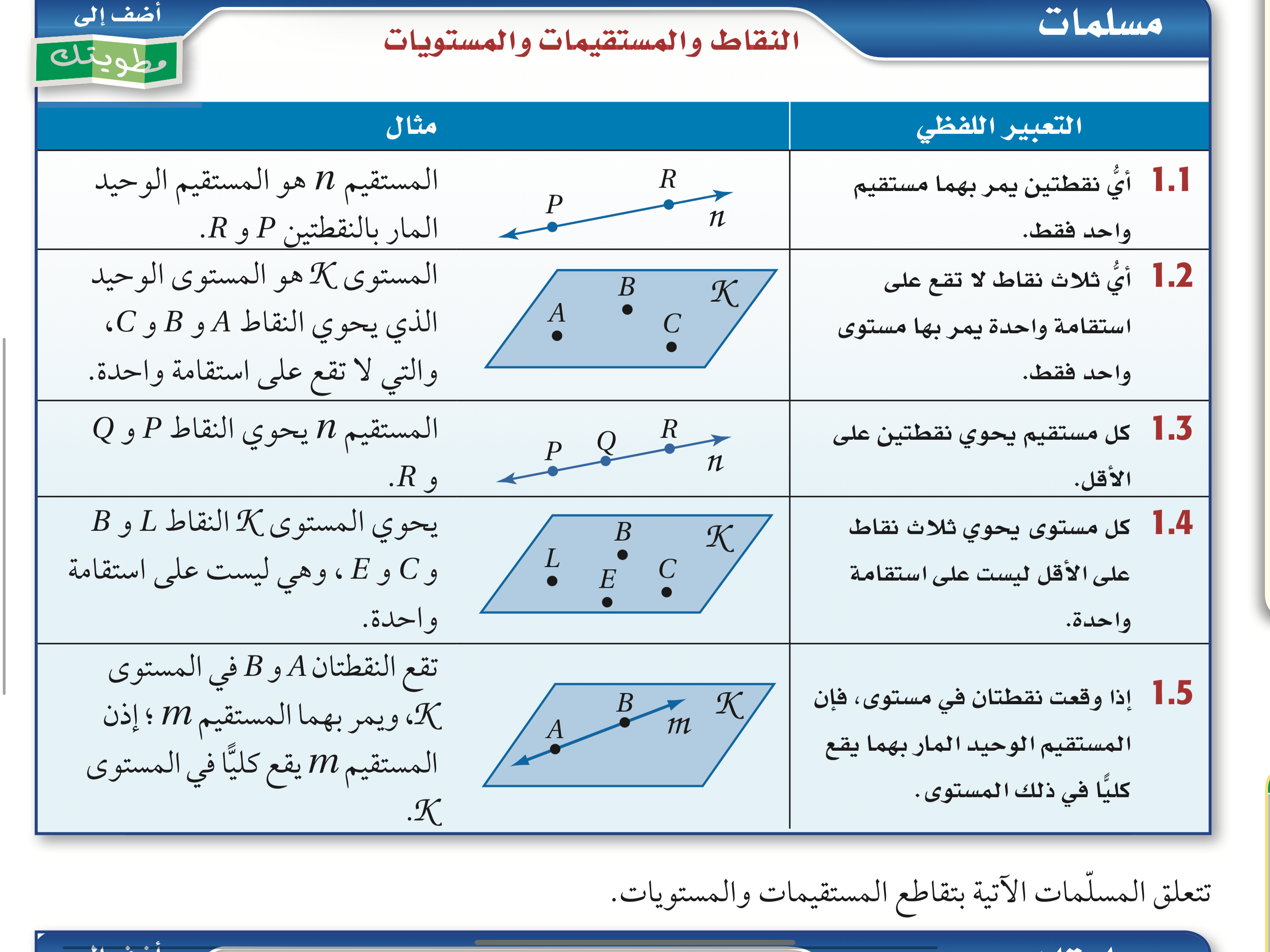 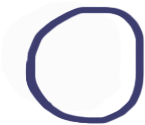 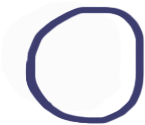 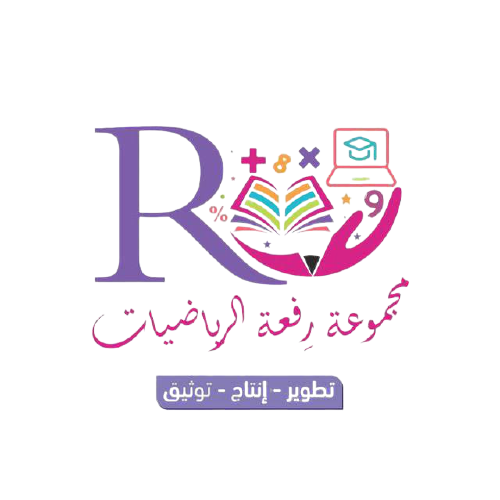 تقع النقطتان  و  في المستوى  ، ويمر بهما المستقيم  إذن المستقيم  يقع كلياً في المستوى
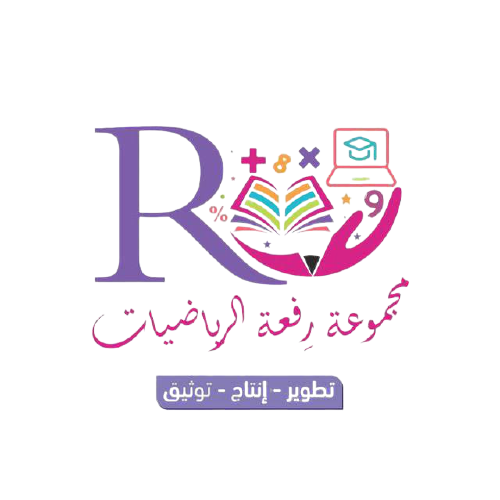 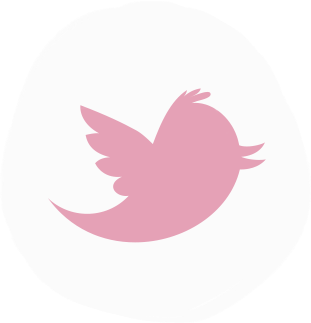 المسلمات والبراهين الحرة
التاريخ:
الموضوع:
@MarymAlamer
أهداف الدرس
المفردات
مثال
أتعرف المسلمات الأساسية حول النقاط والمستقيمات و المستويات  .
اليوم:
إذا تقاطع مستقيمان فإنهما يتقاطعان في نقطة واحدة فقط.
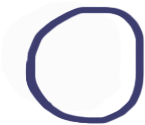 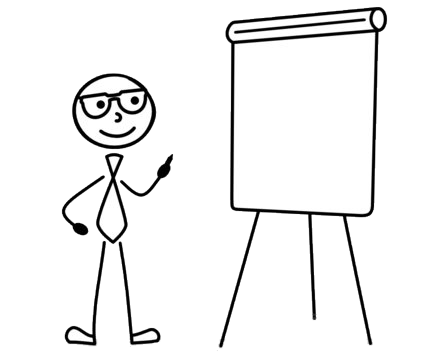 1.6
أكتب برهانا حراً
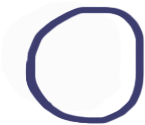 المسلمة
البرهان
النظرية
البرهان الحر
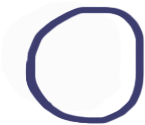 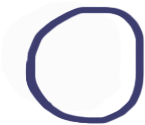 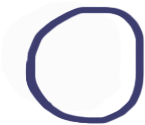 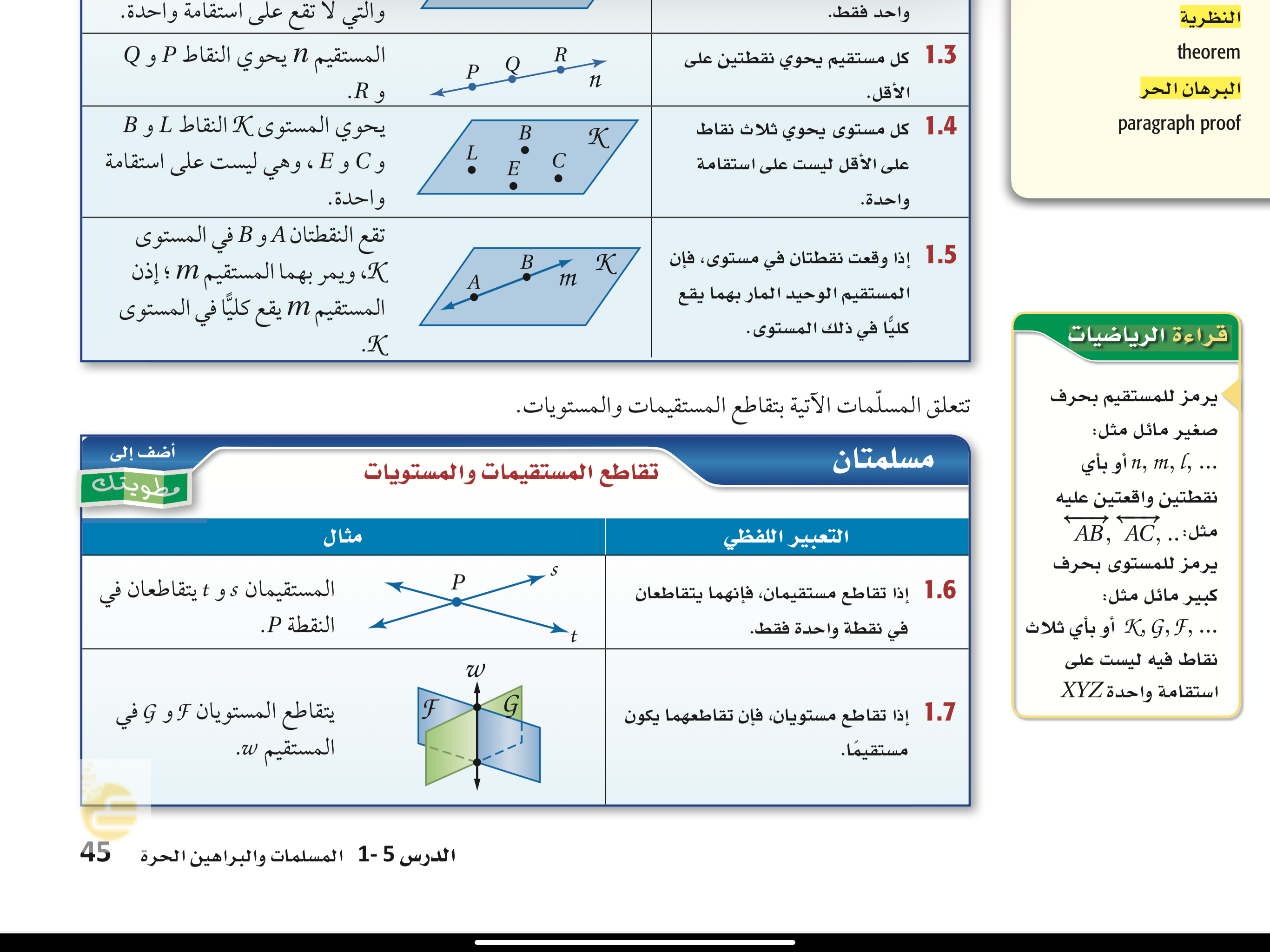 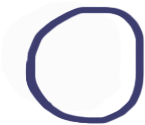 المستقيمان  و  يتقاطعان في النقطة
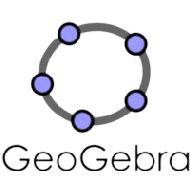 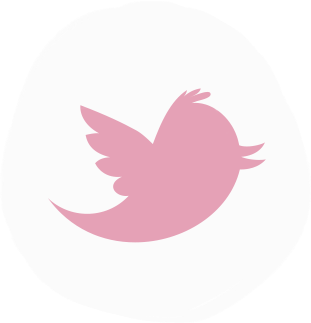 المسلمات والبراهين الحرة
التاريخ:
الموضوع:
@MarymAlamer
أهداف الدرس
المفردات
مثال
أتعرف المسلمات الأساسية حول النقاط والمستقيمات و المستويات  .
اليوم:
إذا تقاطع مستويان فإنهما تقاطعهما يكون مستقيم.
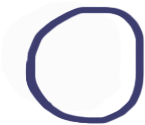 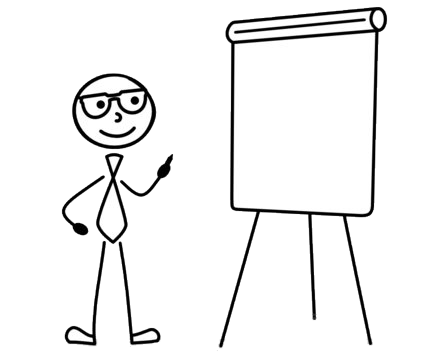 1.7
أكتب برهانا حراً
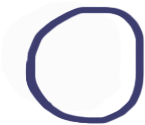 المسلمة
البرهان
النظرية
البرهان الحر
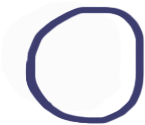 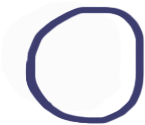 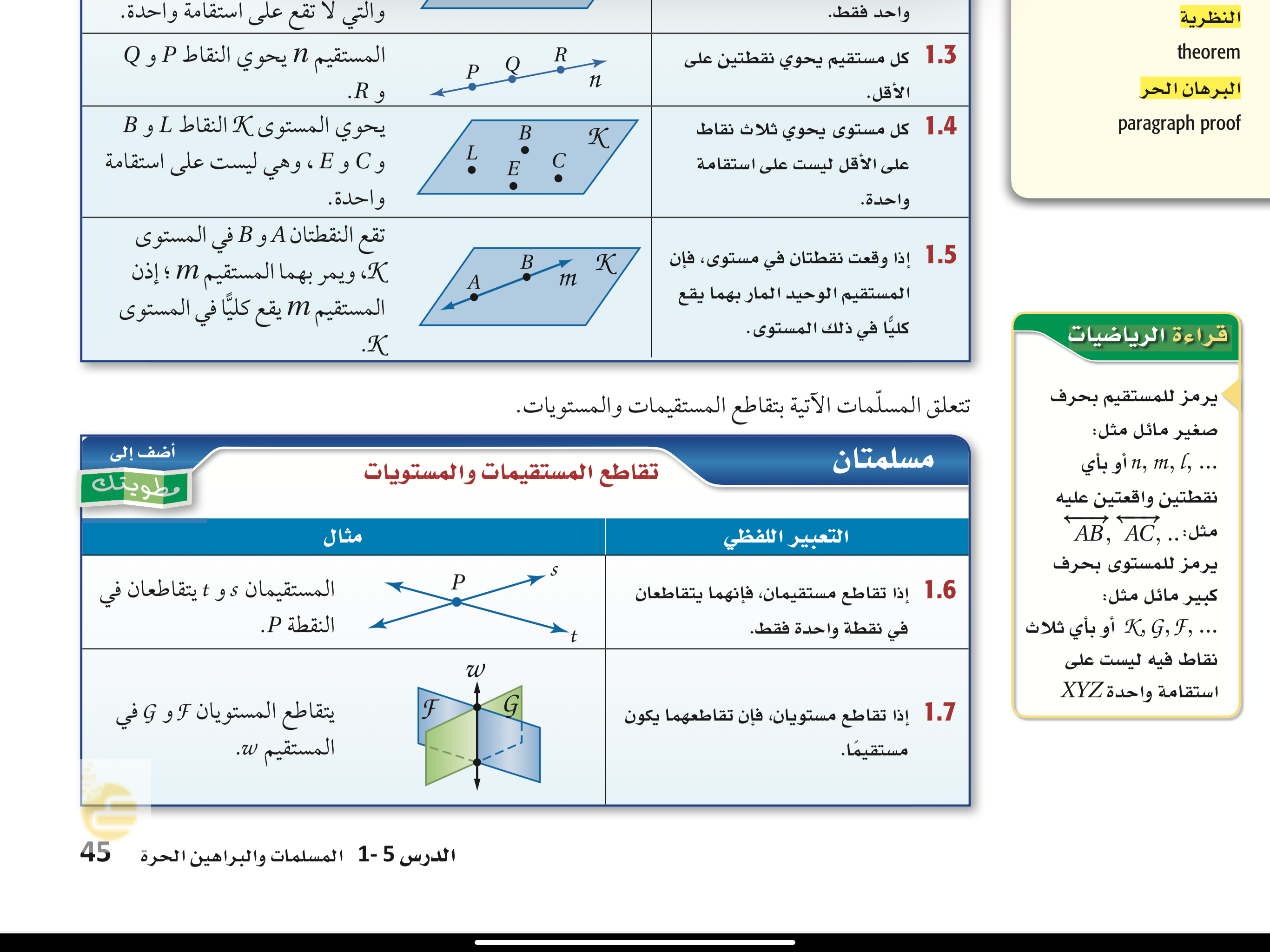 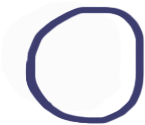 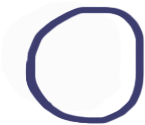 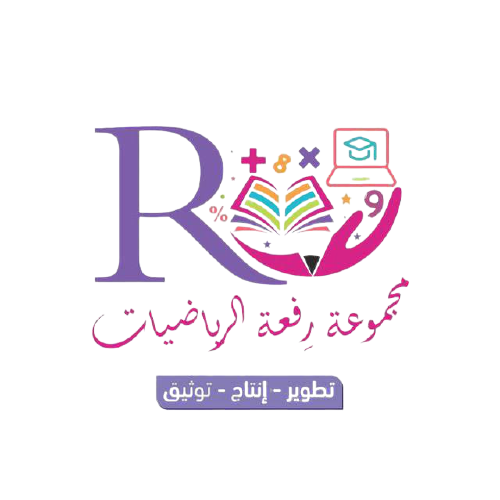 يتقاطع المستويان  و  في المستقيم
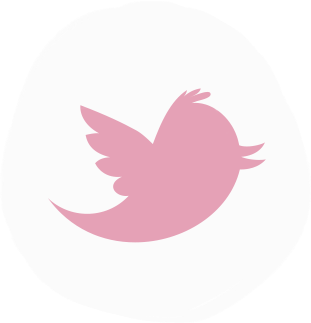 المسلمات والبراهين الحرة
التاريخ:
الموضوع:
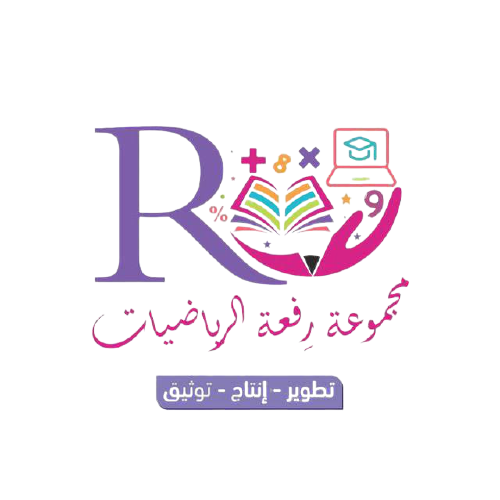 @MarymAlamer
مثال 1
صفحة 46
أهداف الدرس
المفردات
أتعرف المسلمات الأساسية حول النقاط والمستقيمات و المستويات  .
اليوم:
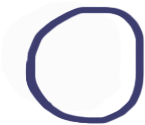 تحديد المسلمات
أكتب برهانا حراً
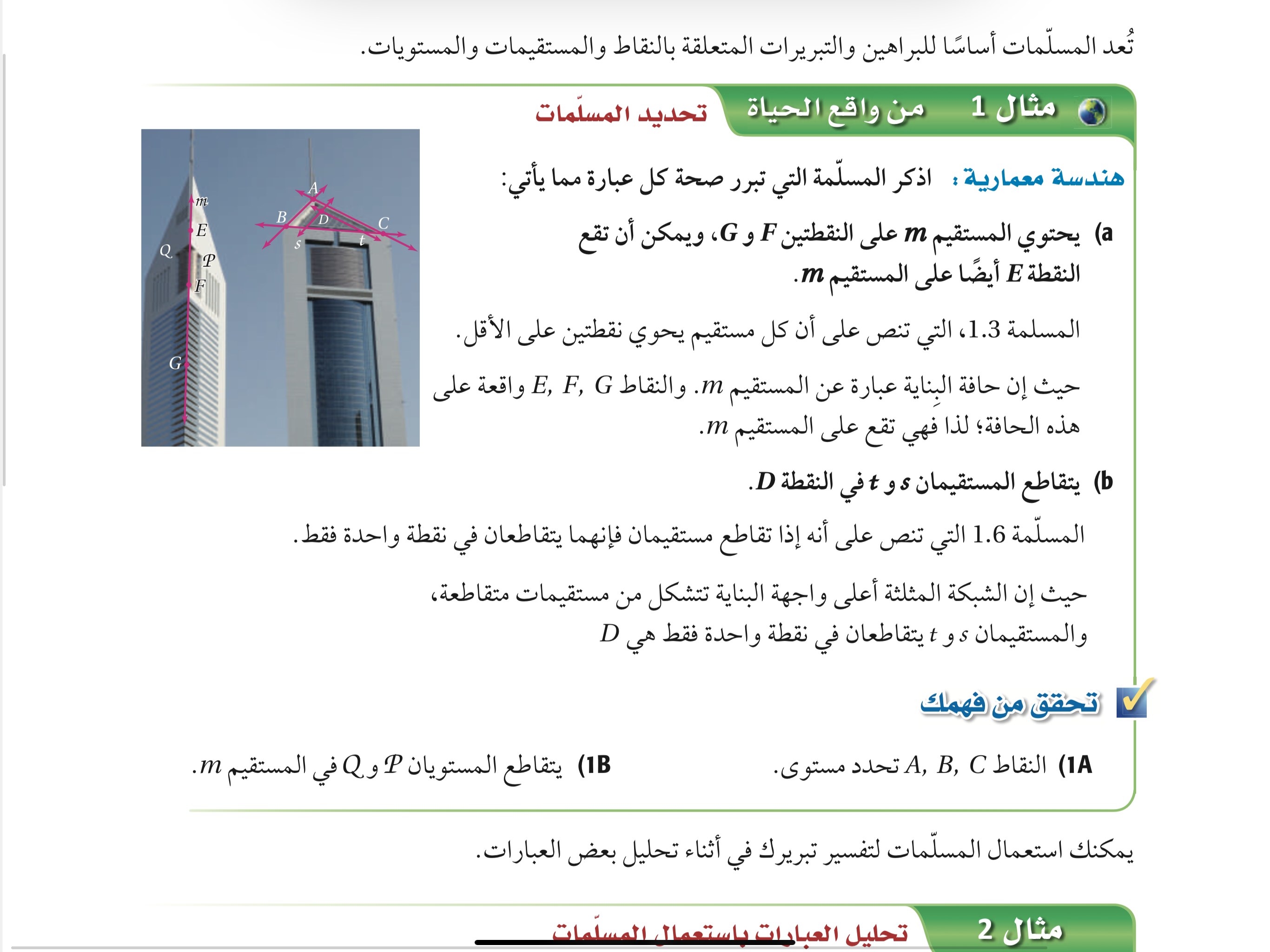 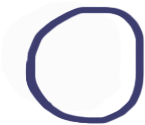 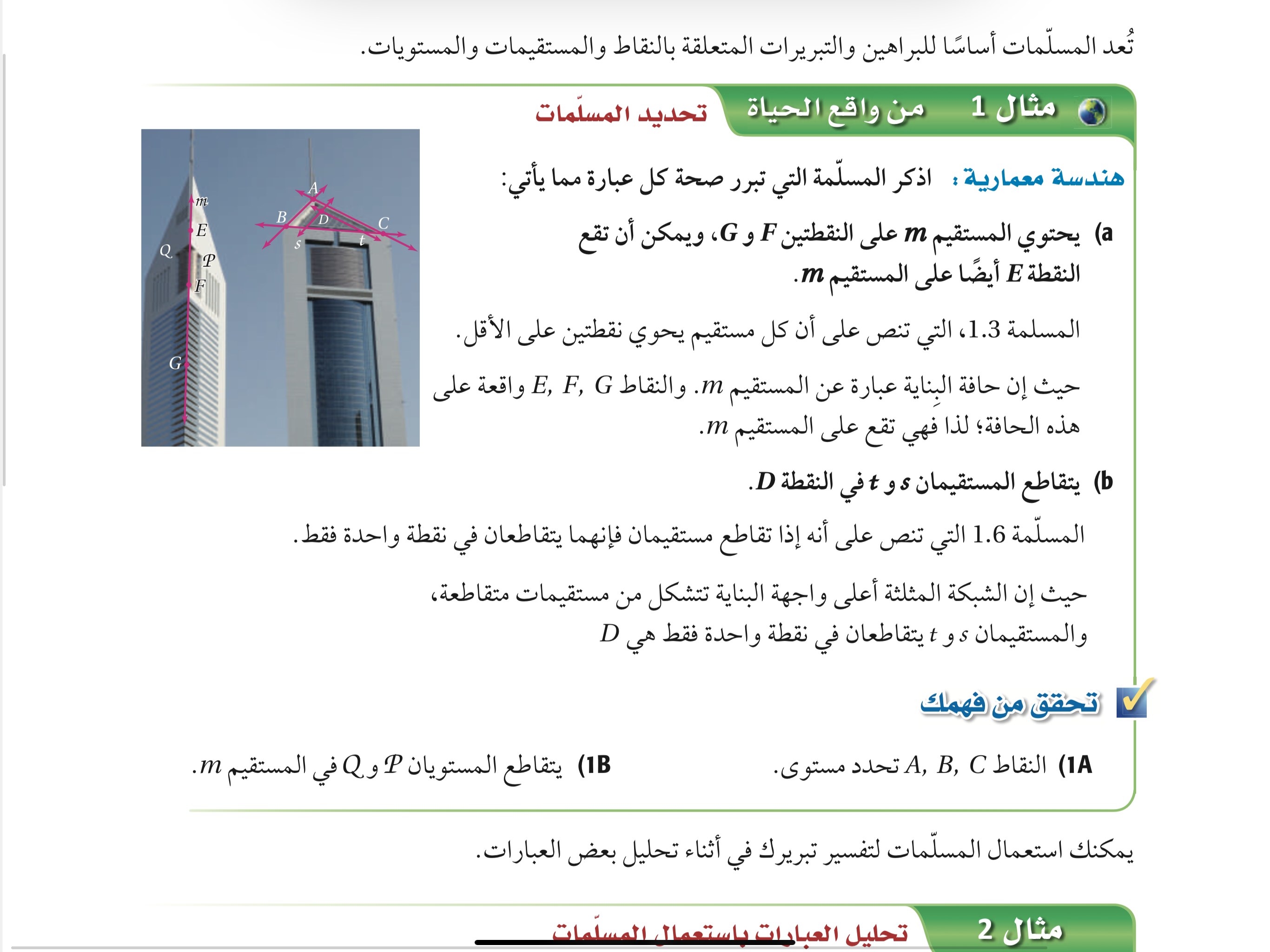 المسلمة
البرهان
النظرية
البرهان الحر
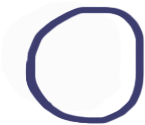 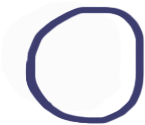 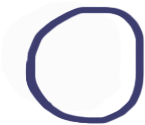 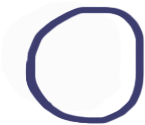 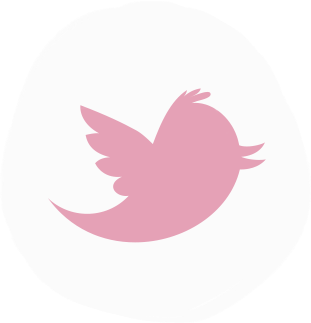 المسلمات والبراهين الحرة
التاريخ:
الموضوع:
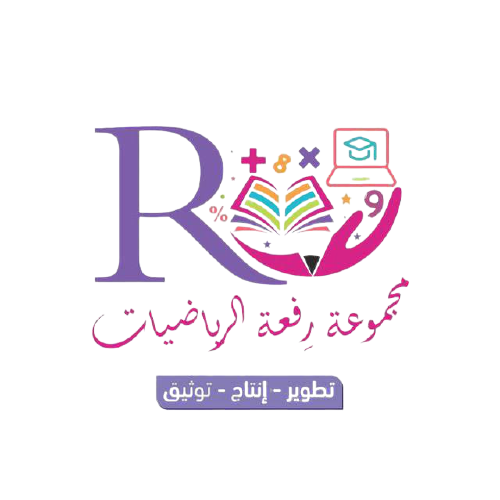 تحقق من فهمك 1
@MarymAlamer
أهداف الدرس
المفردات
أتعرف المسلمات الأساسية حول النقاط والمستقيمات و المستويات  .
اليوم:
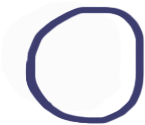 صفحة 46
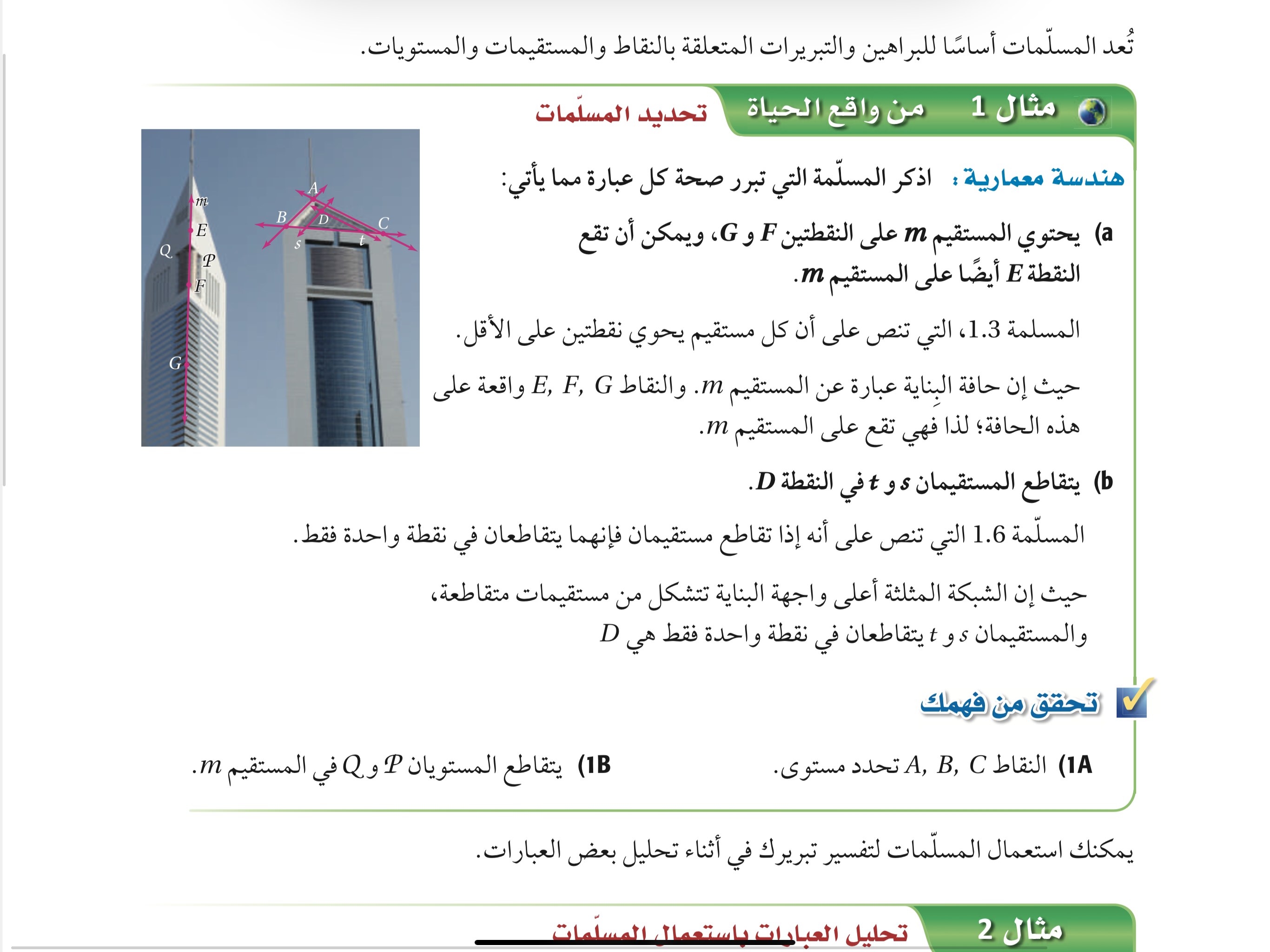 أكتب برهانا حراً
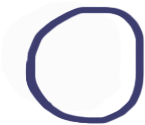 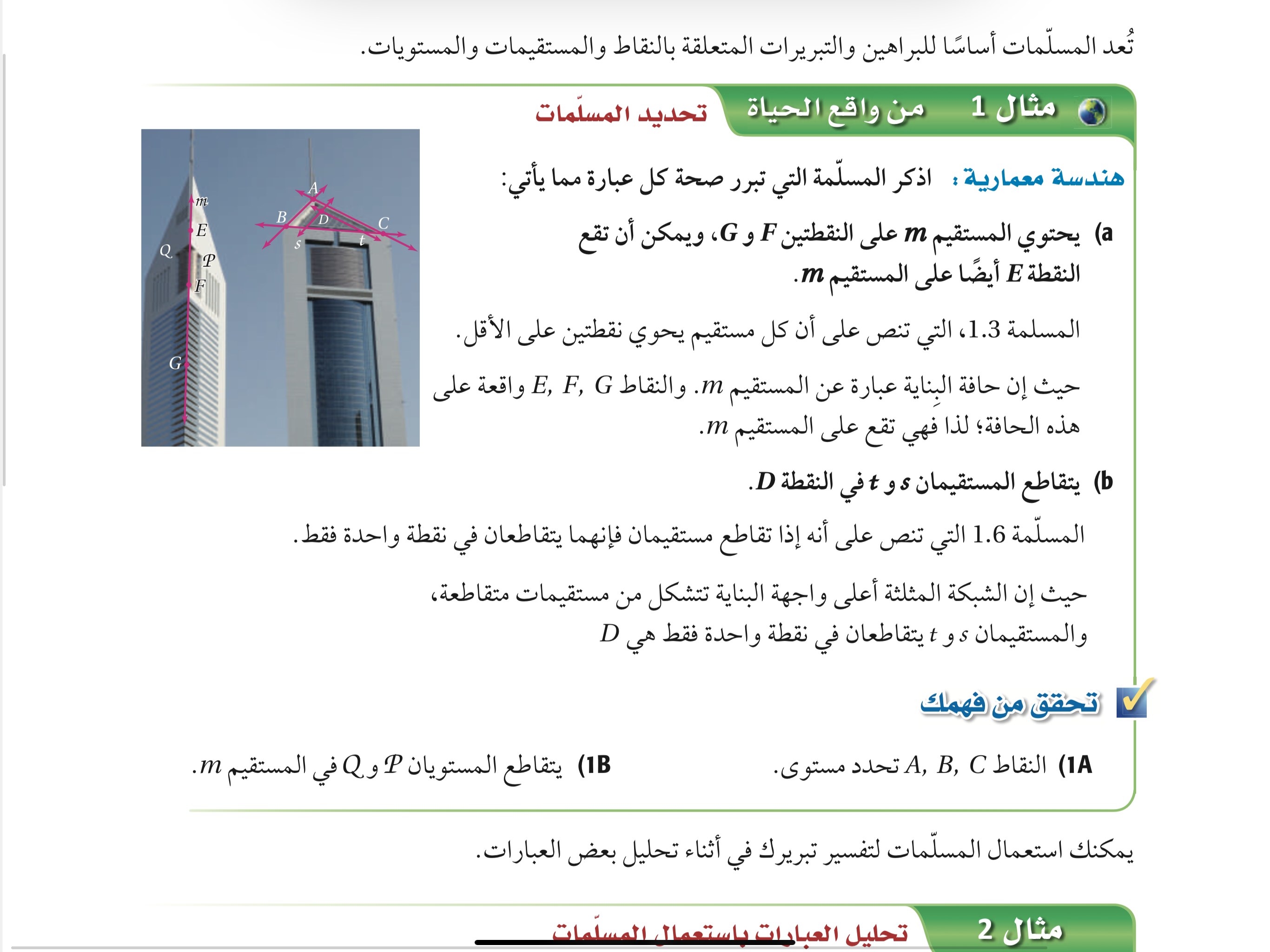 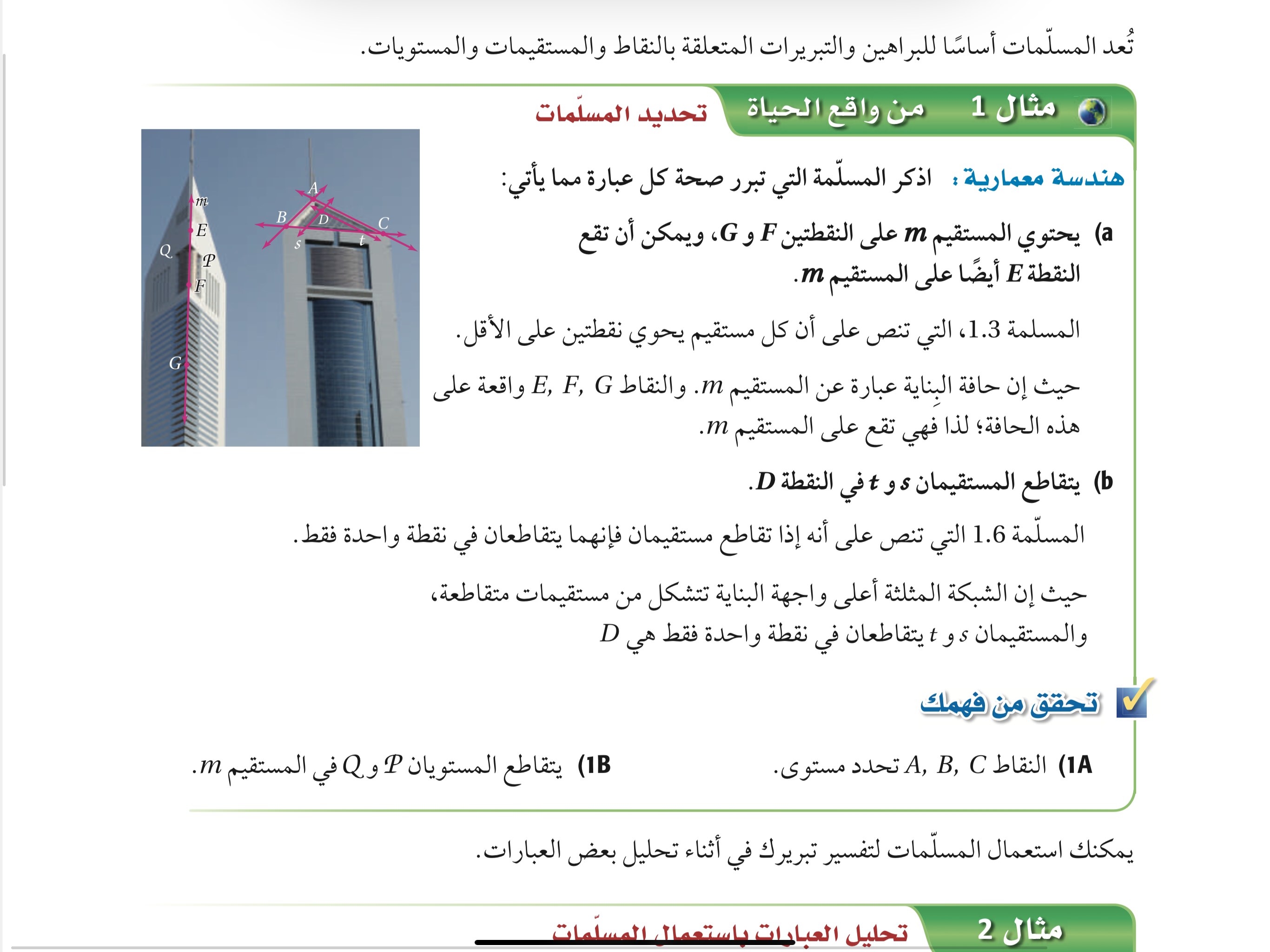 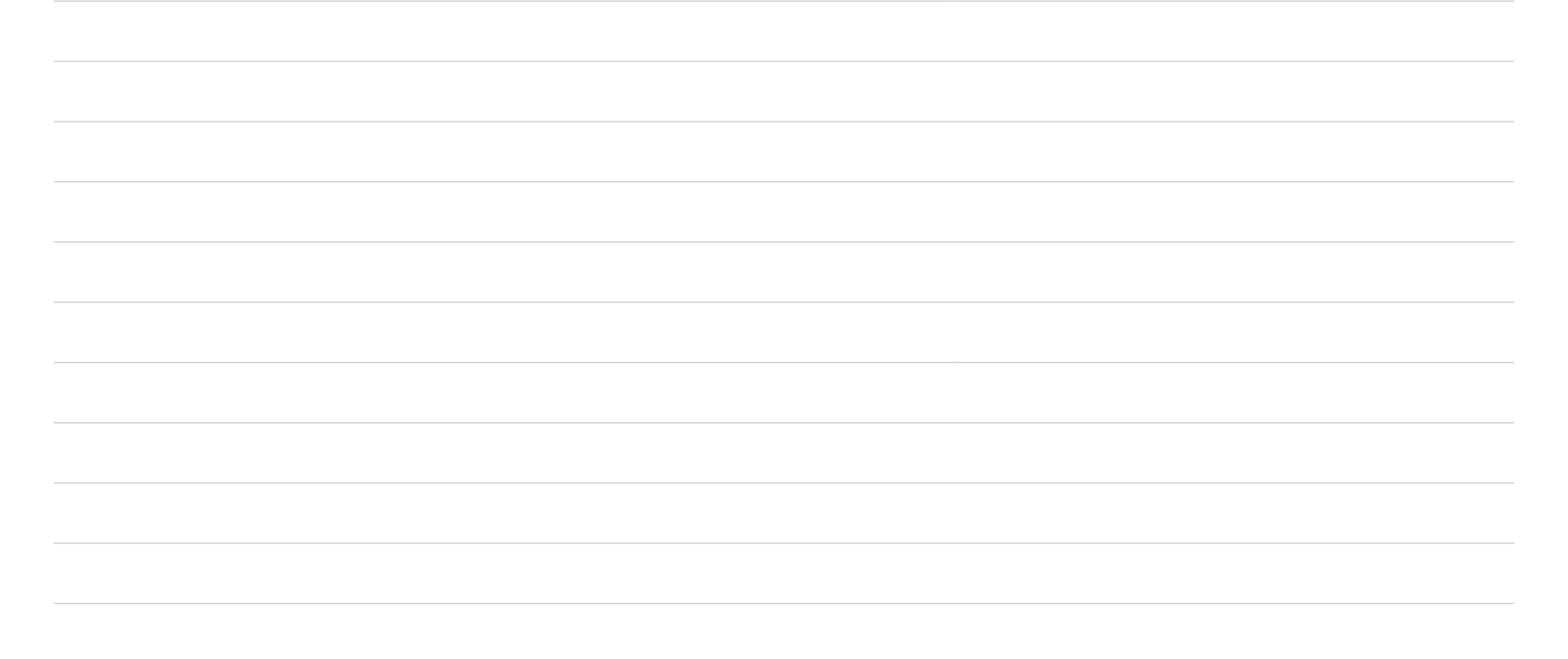 المسلمة
البرهان
النظرية
البرهان الحر
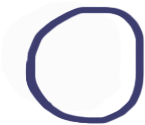 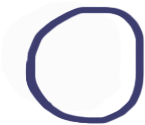 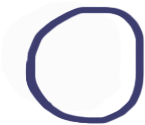 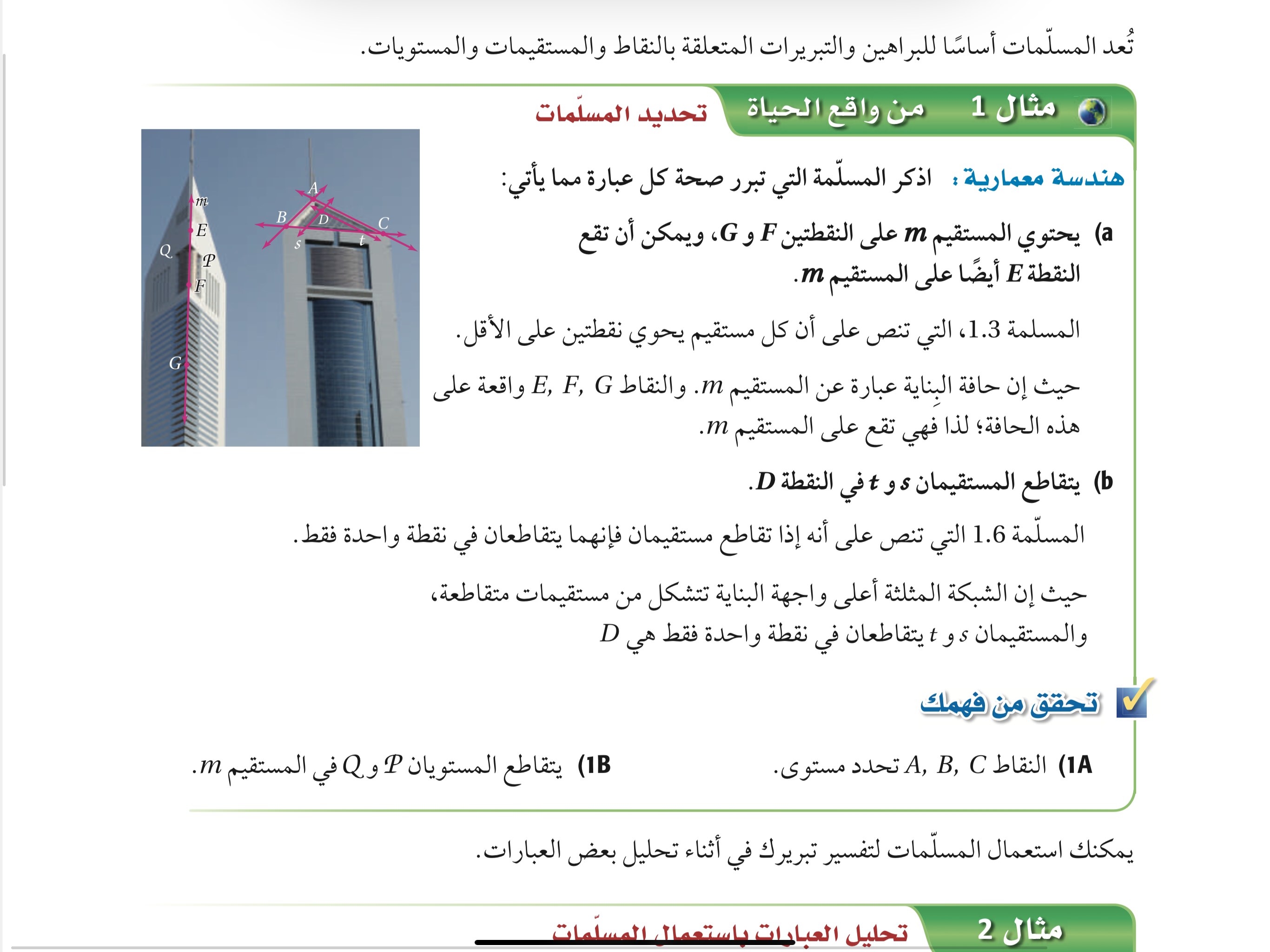 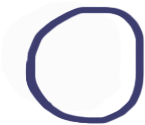 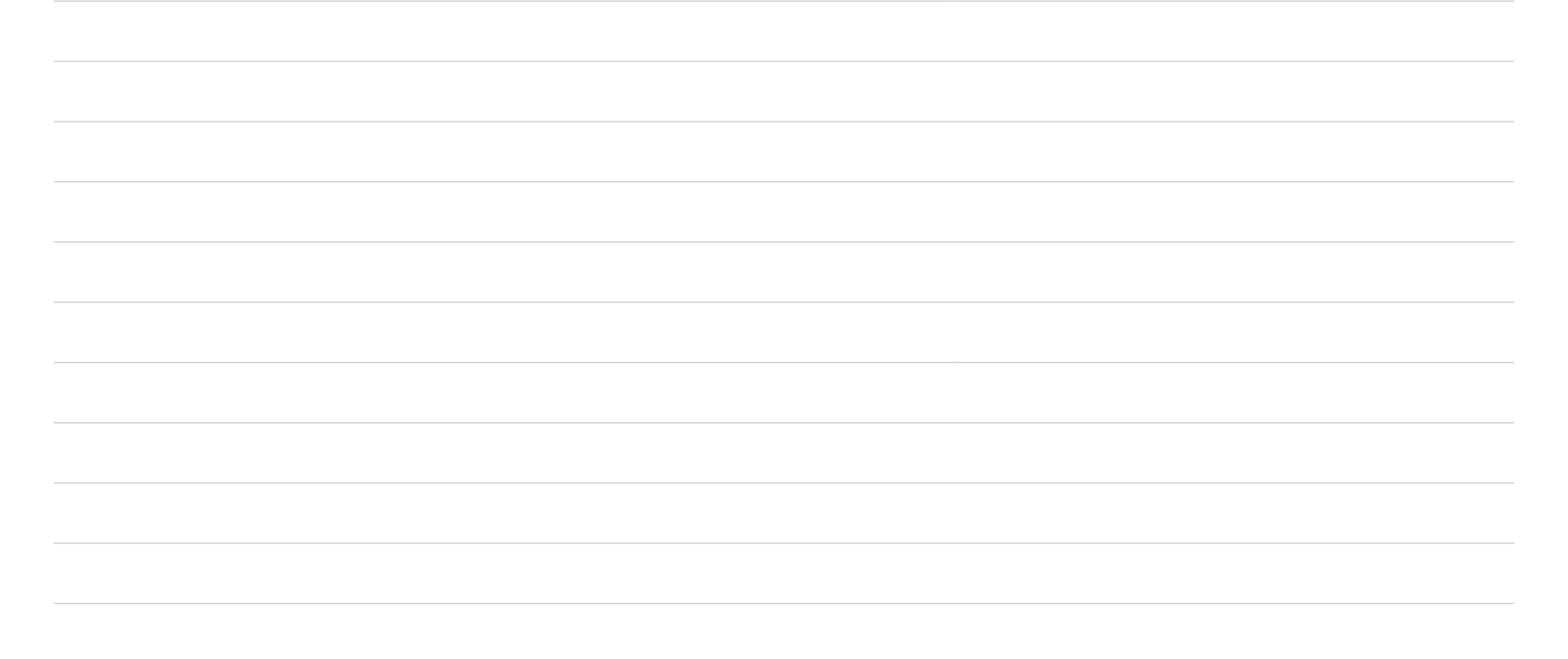 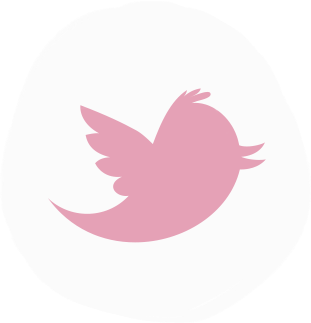 المسلمات والبراهين الحرة
التاريخ:
الموضوع:
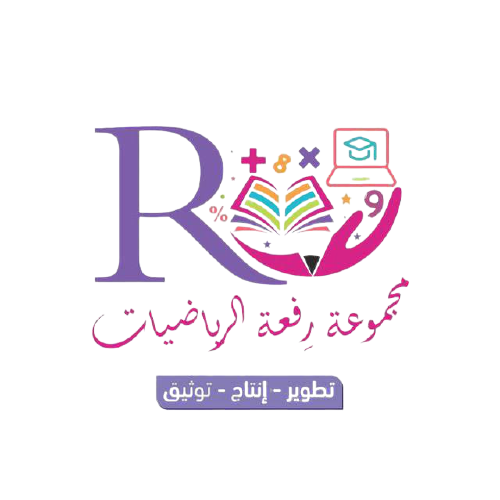 @MarymAlamer
تأكد
أهداف الدرس
المفردات
أتعرف المسلمات الأساسية حول النقاط والمستقيمات و المستويات  .
اليوم:
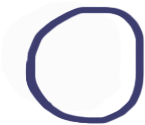 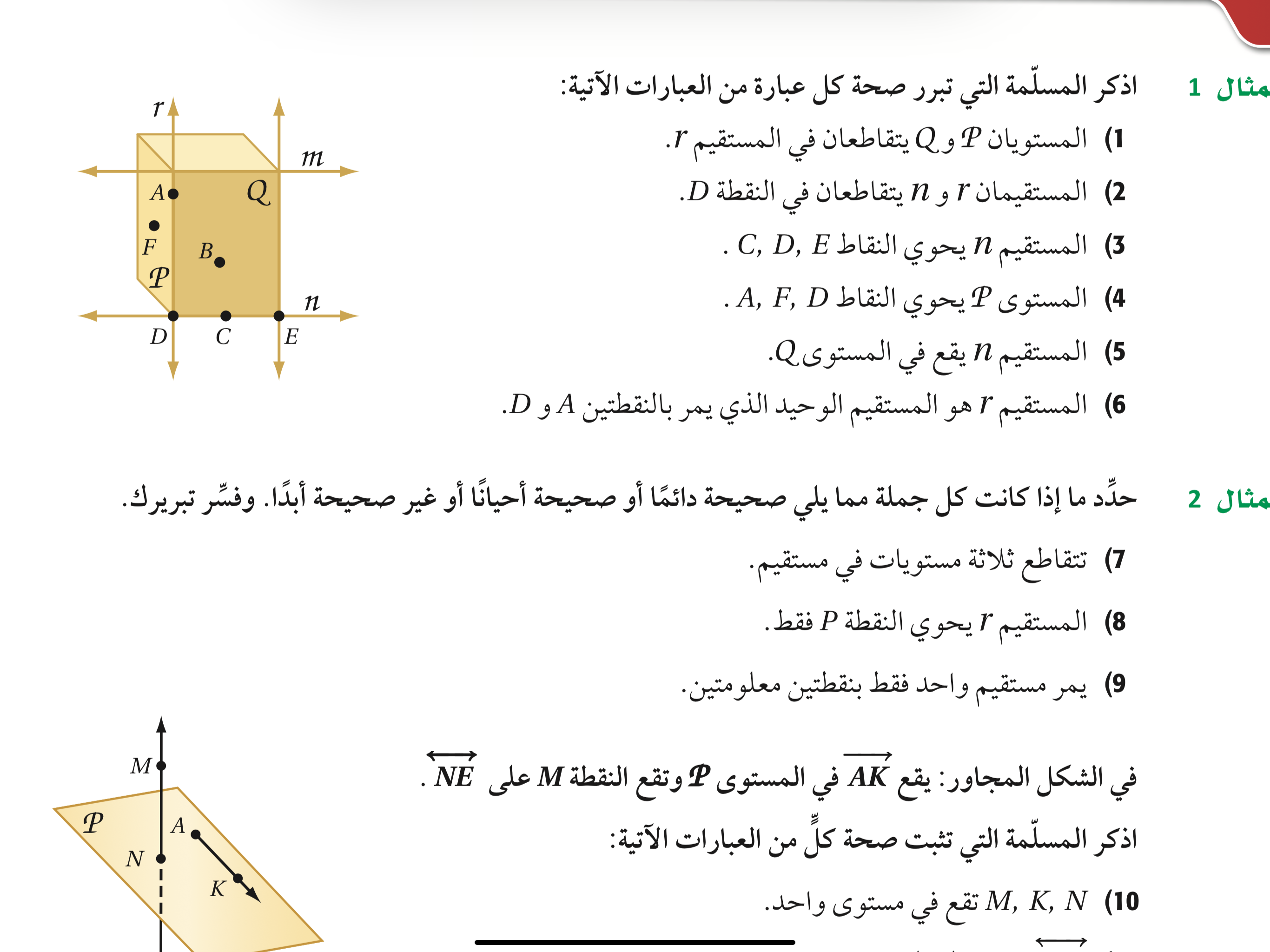 صفحة 48
أكتب برهانا حراً
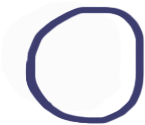 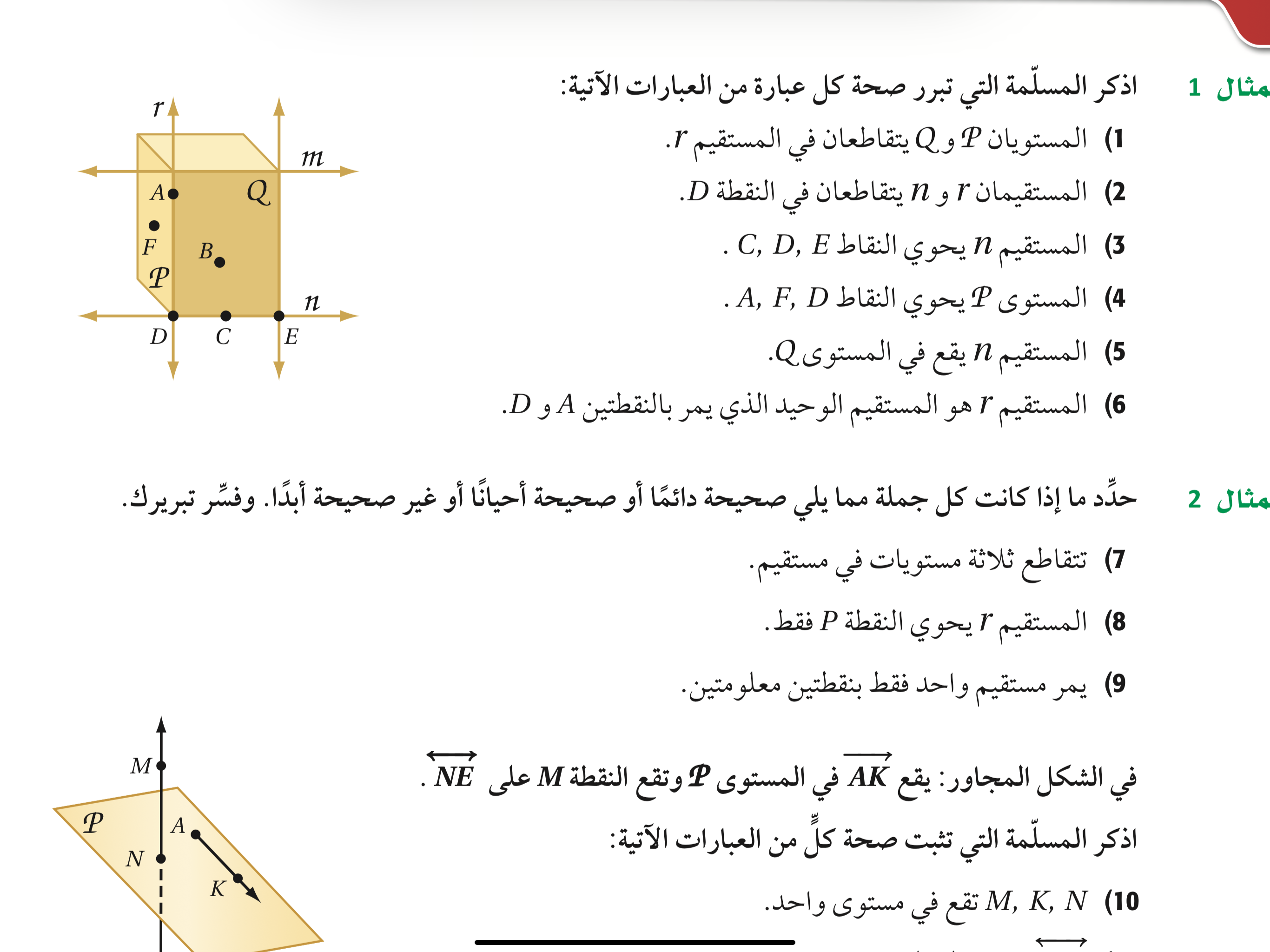 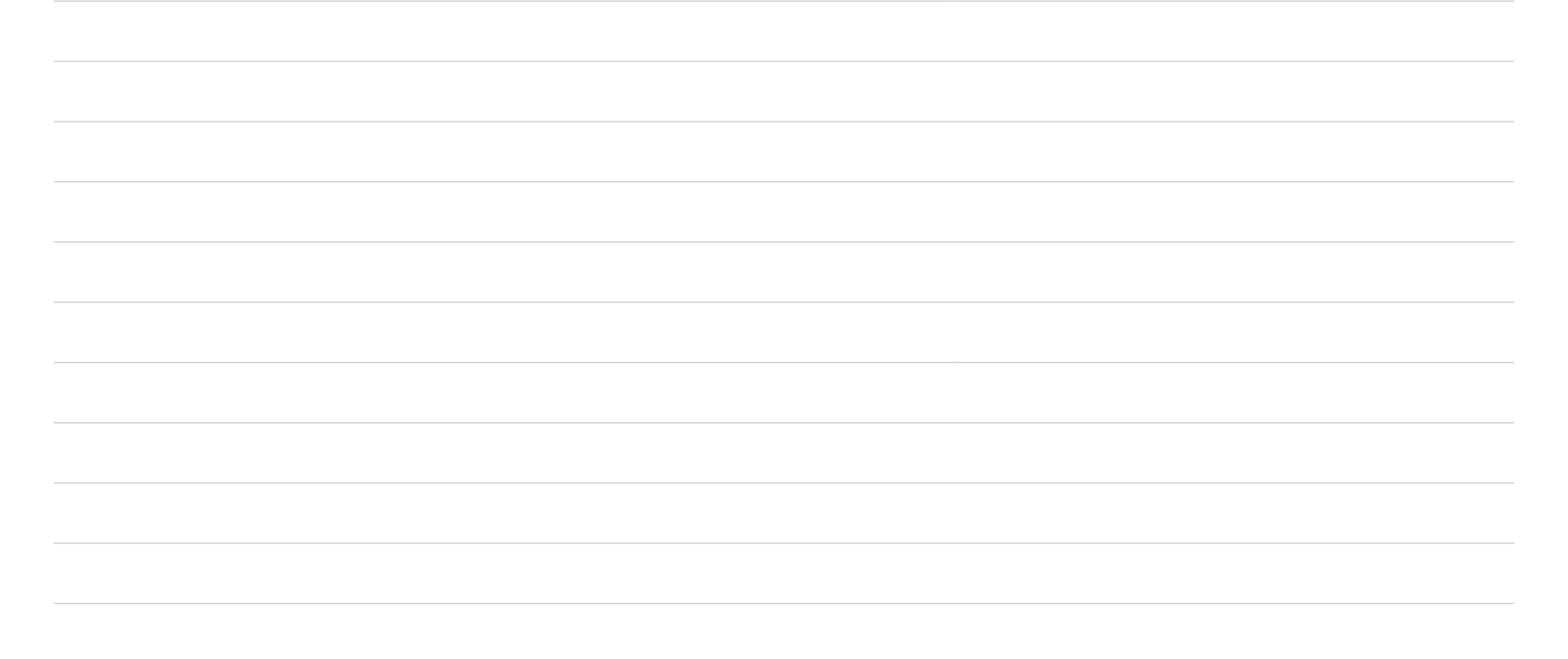 المسلمة
البرهان
النظرية
البرهان الحر
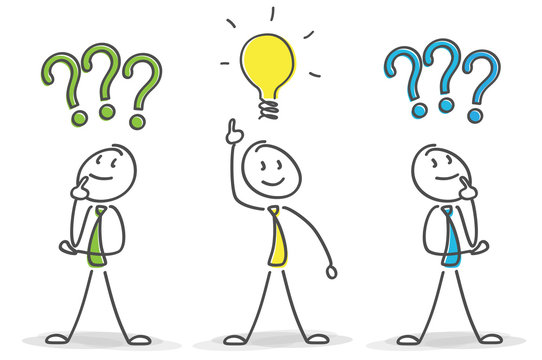 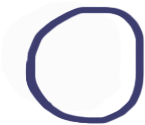 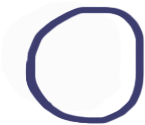 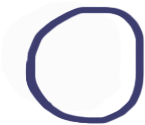 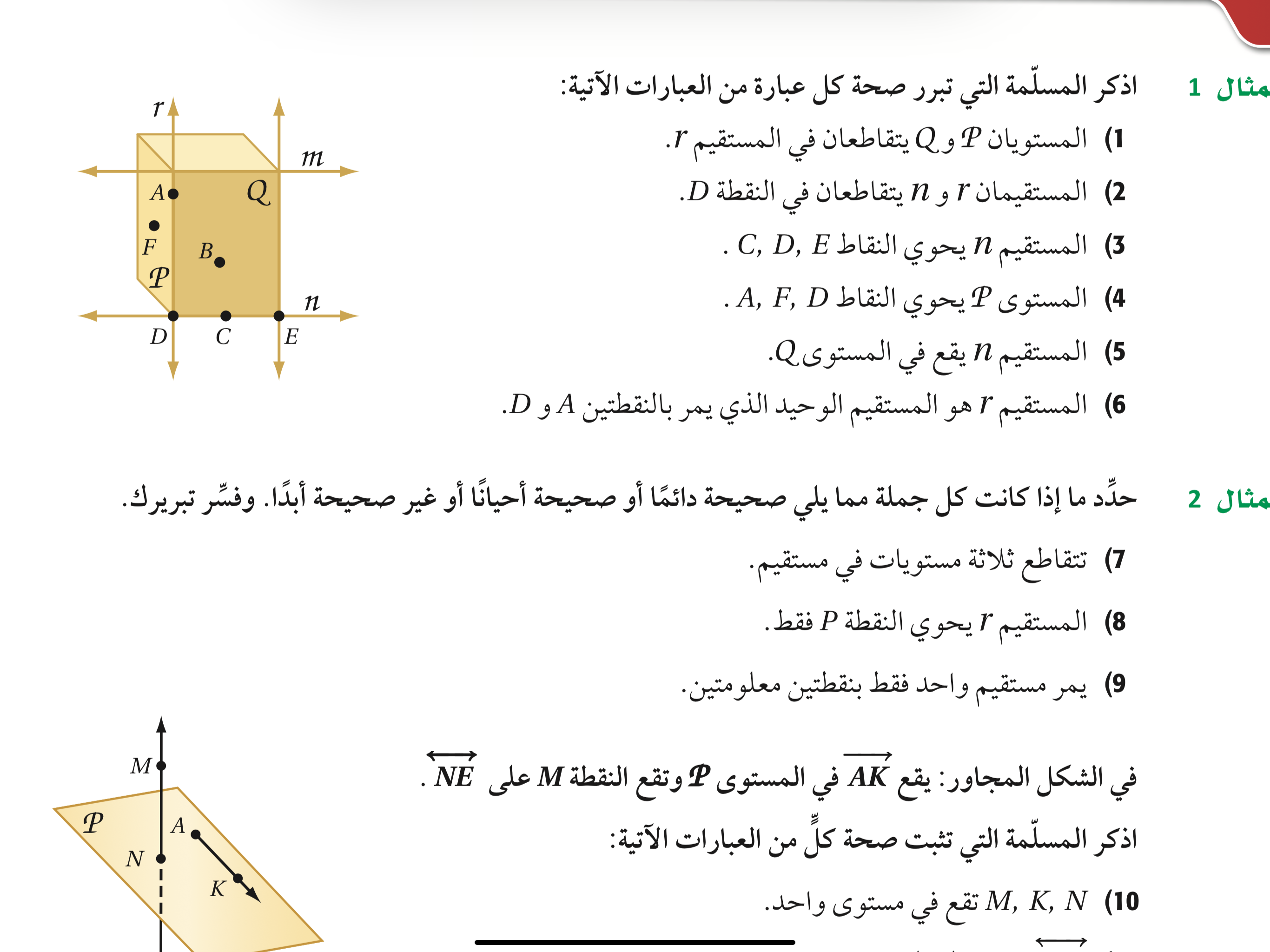 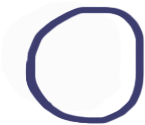 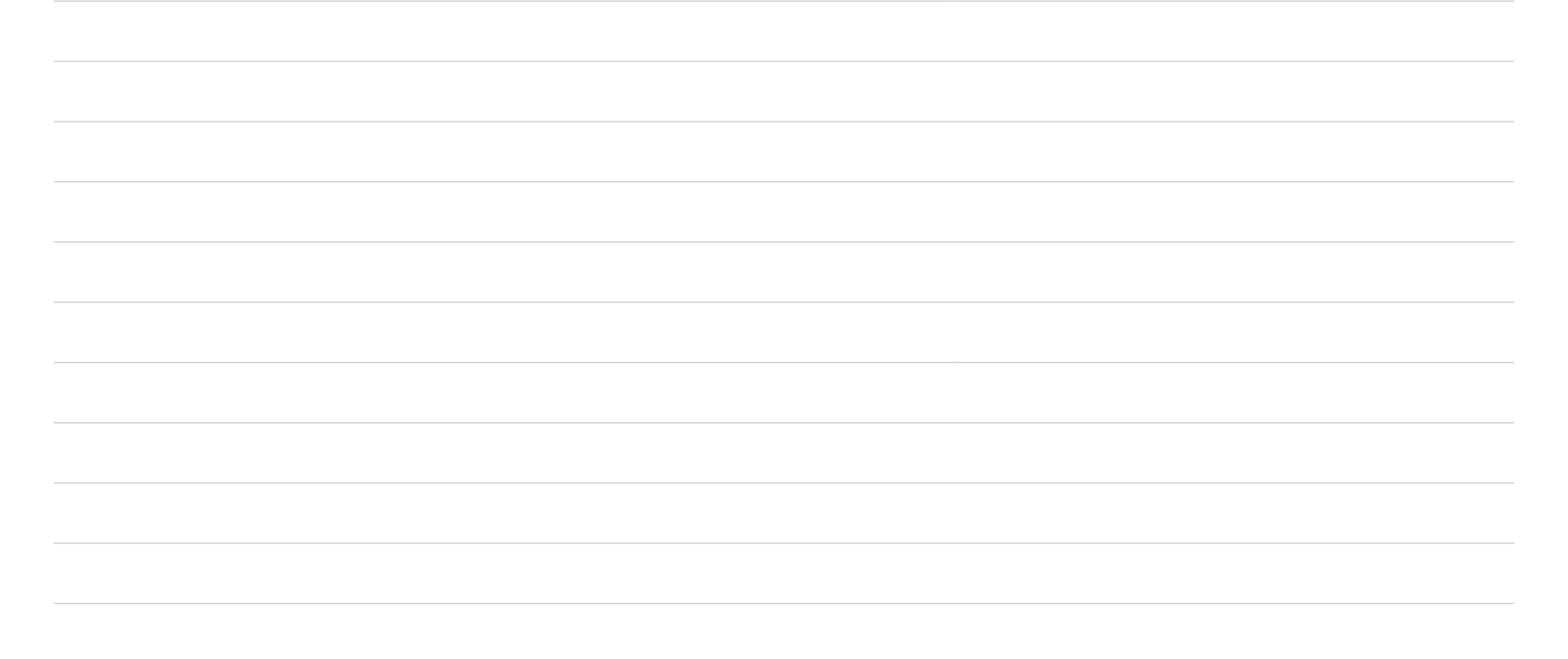 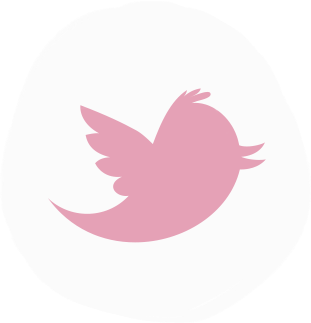 المسلمات والبراهين الحرة
التاريخ:
الموضوع:
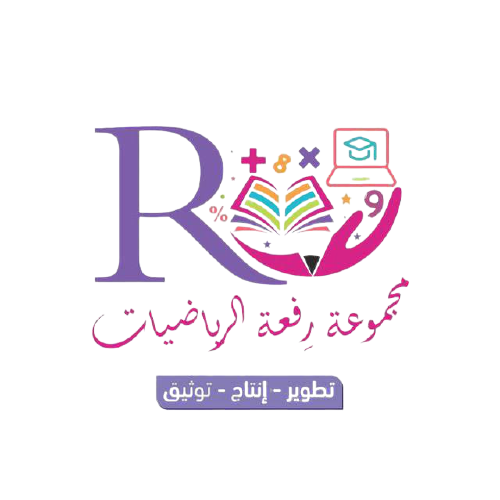 @MarymAlamer
مثال 2
صفحة 46
أهداف الدرس
المفردات
أتعرف المسلمات الأساسية حول النقاط والمستقيمات و المستويات  .
اليوم:
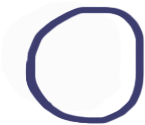 تحليل العبارات باستعمال المسلمات
أكتب برهانا حراً
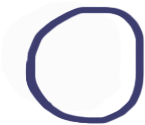 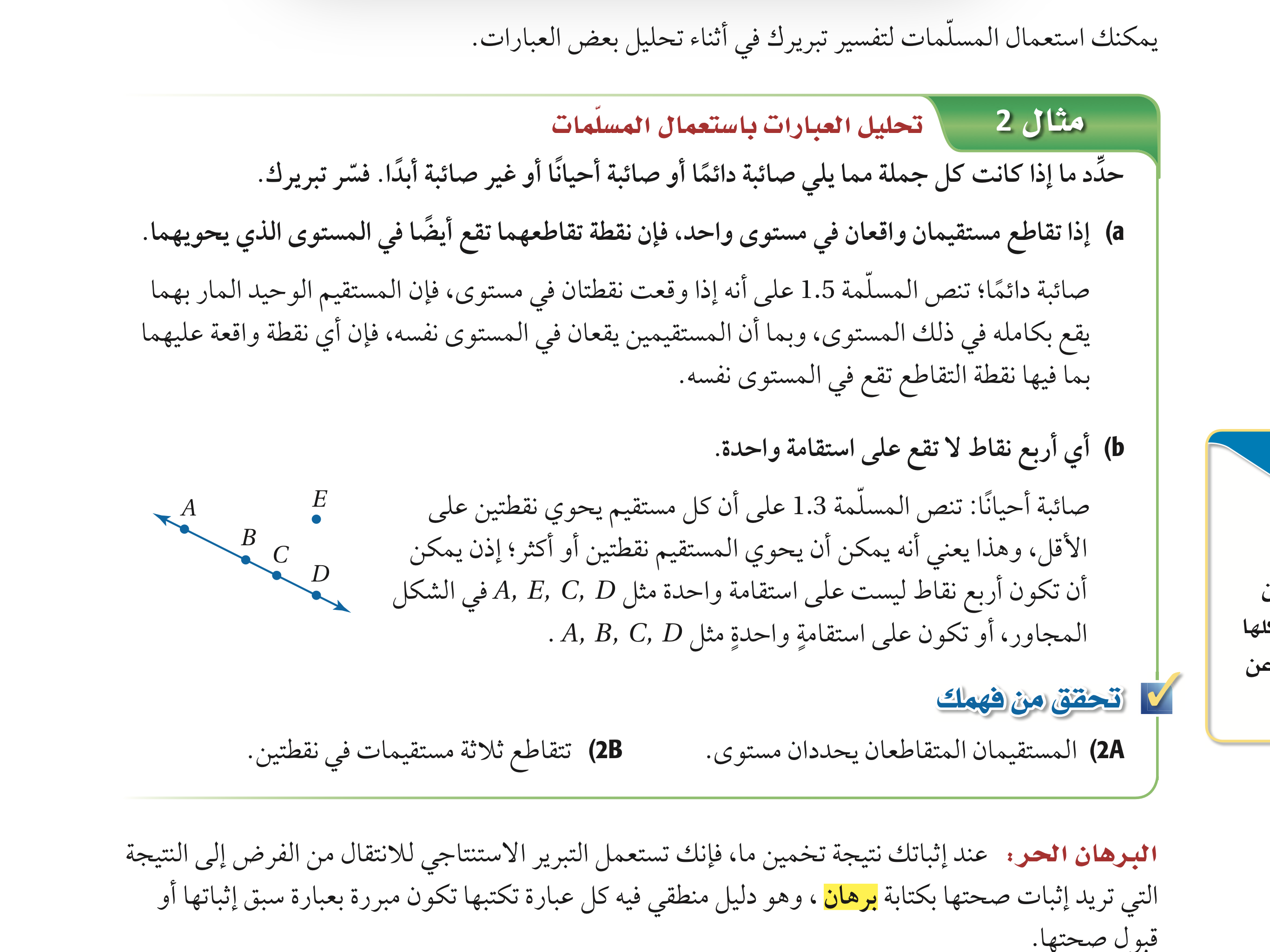 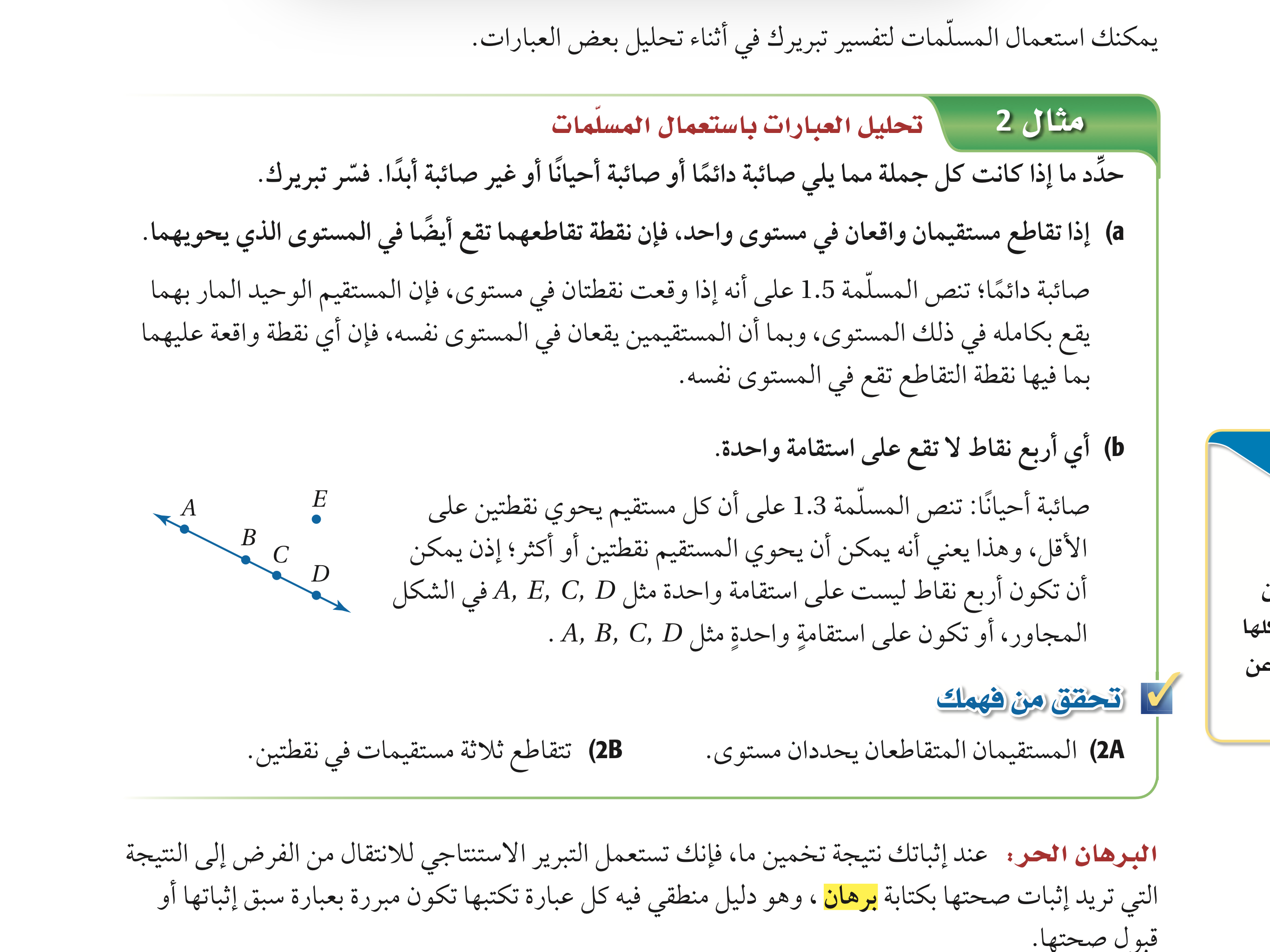 المسلمة
البرهان
النظرية
البرهان الحر
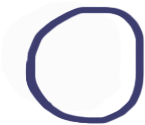 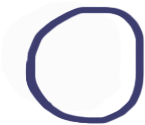 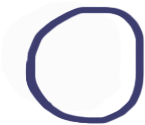 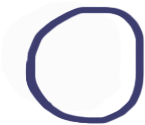 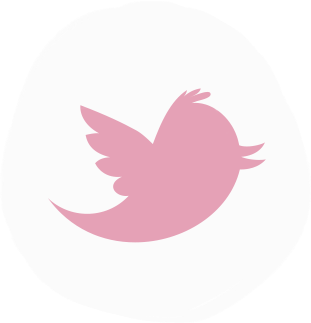 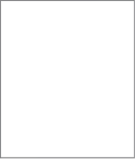 المسلمات والبراهين الحرة
التاريخ:
الموضوع:
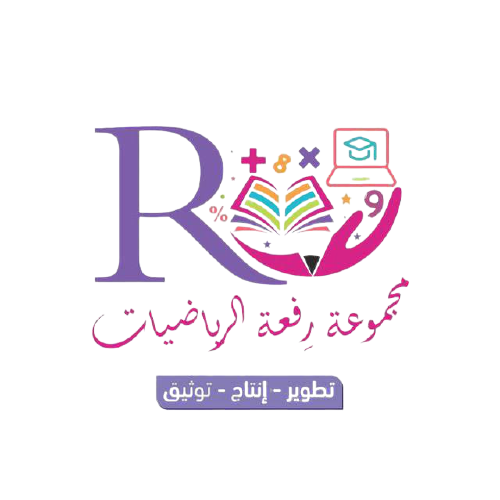 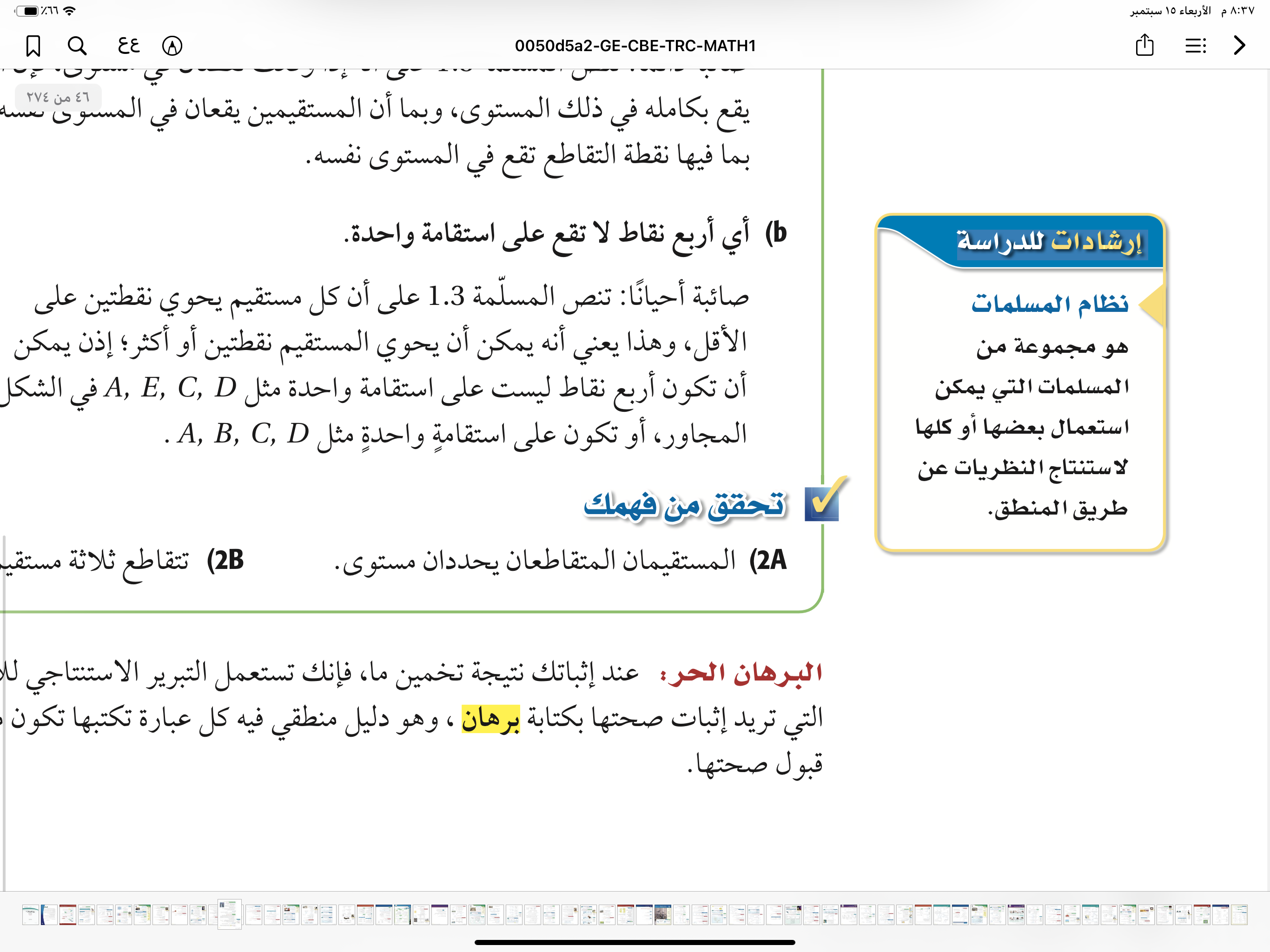 تحقق من فهمك 2
@MarymAlamer
أهداف الدرس
المفردات
أتعرف المسلمات الأساسية حول النقاط والمستقيمات و المستويات  .
اليوم:
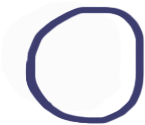 صفحة 46
أكتب برهانا حراً
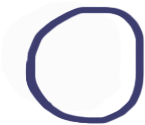 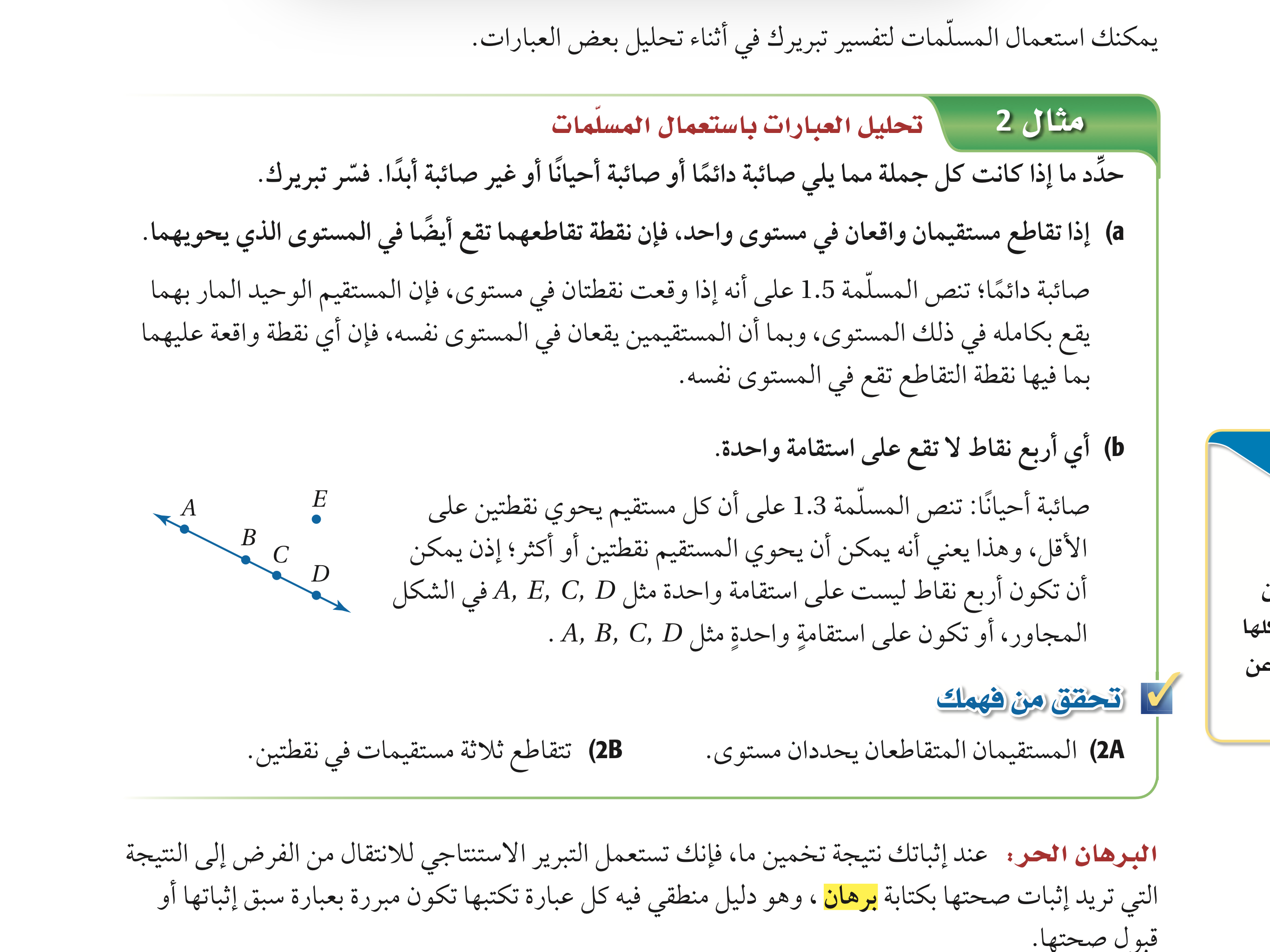 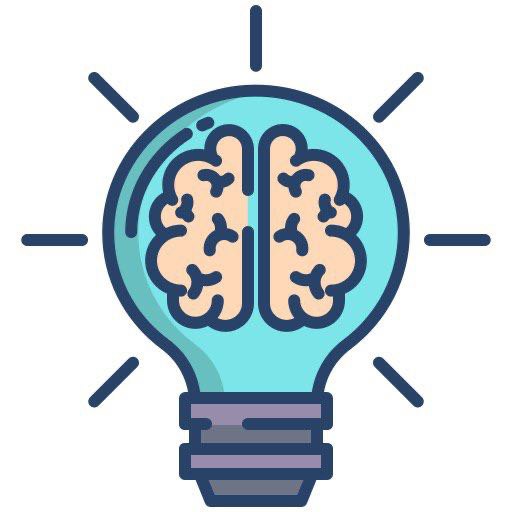 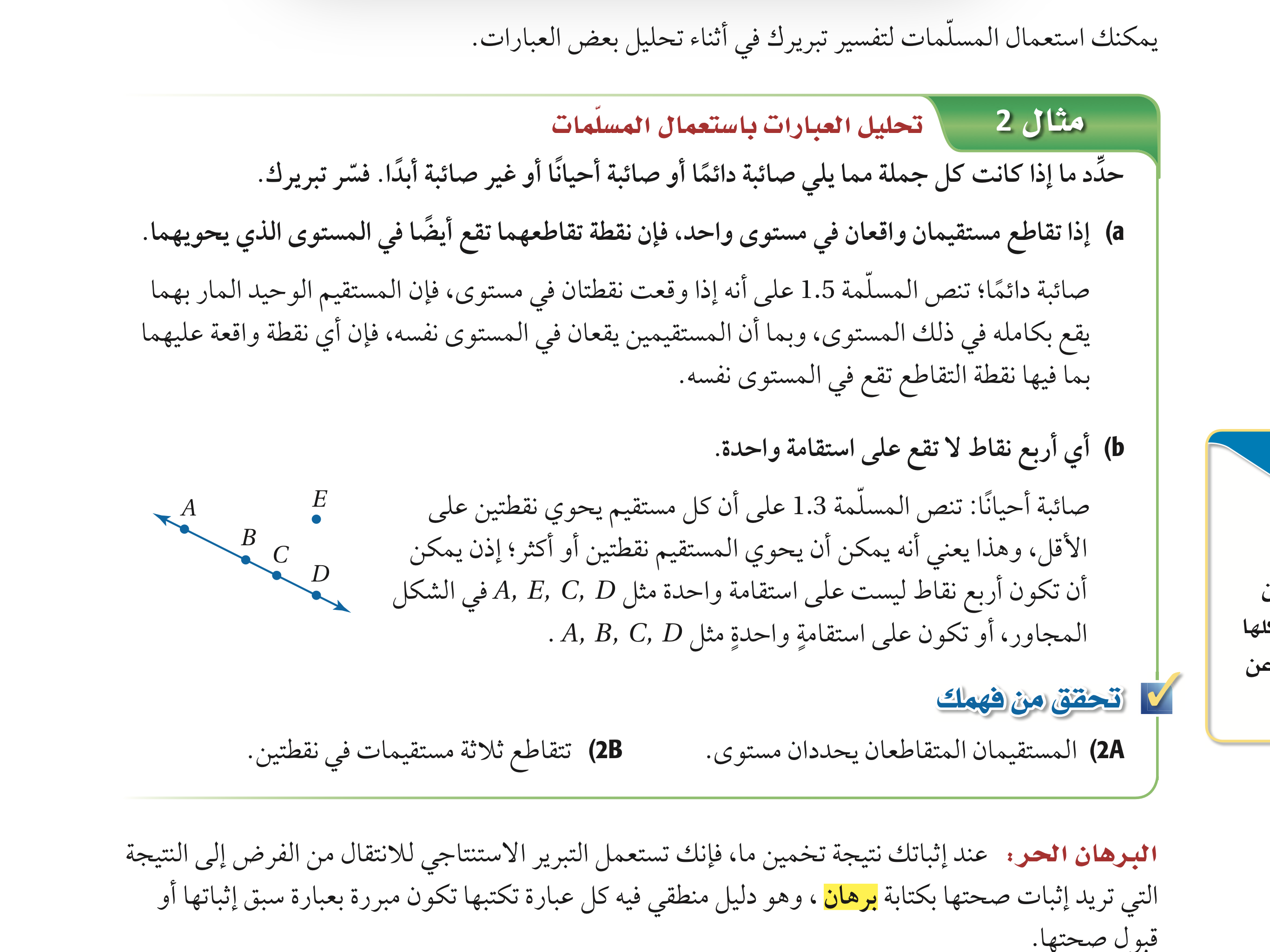 المسلمة
البرهان
النظرية
البرهان الحر
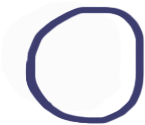 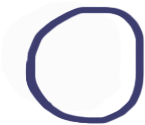 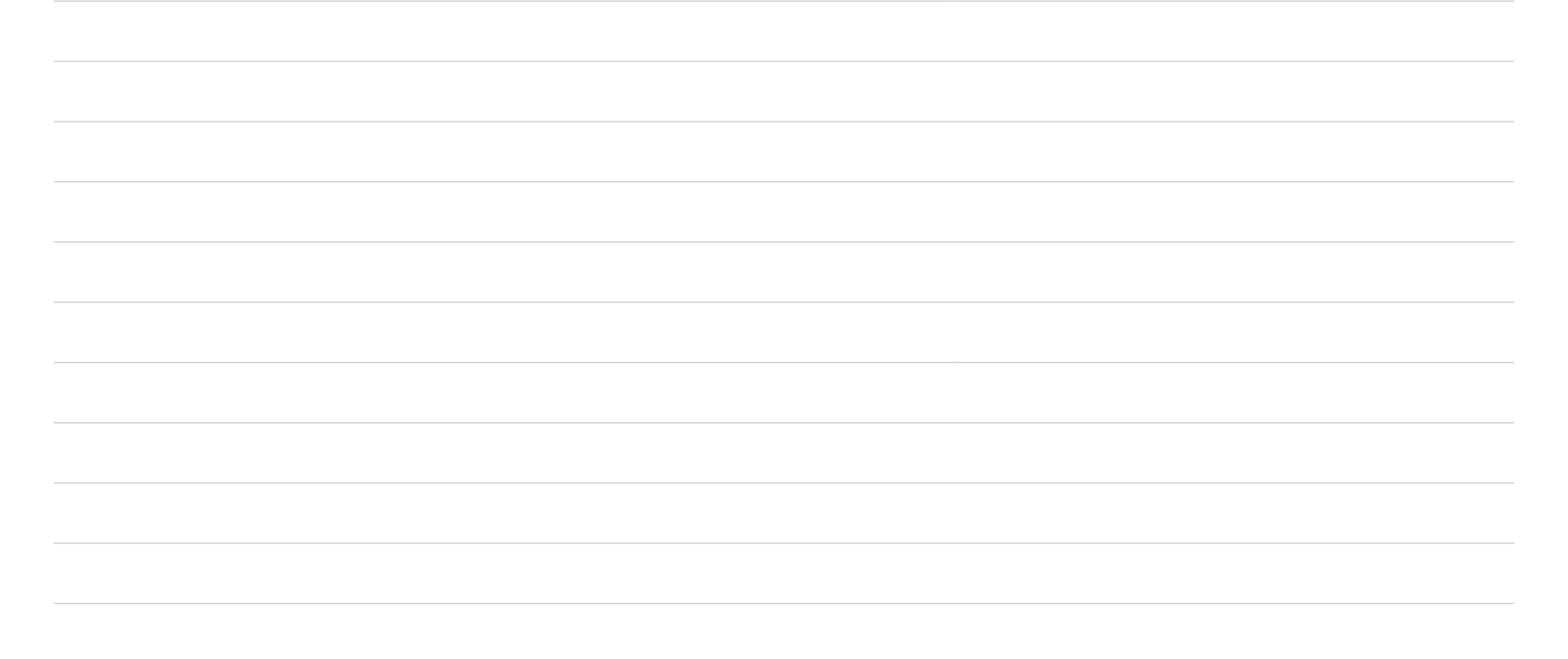 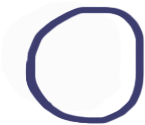 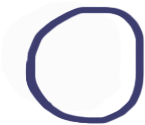 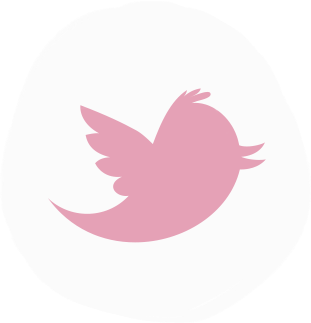 المسلمات والبراهين الحرة
التاريخ:
الموضوع:
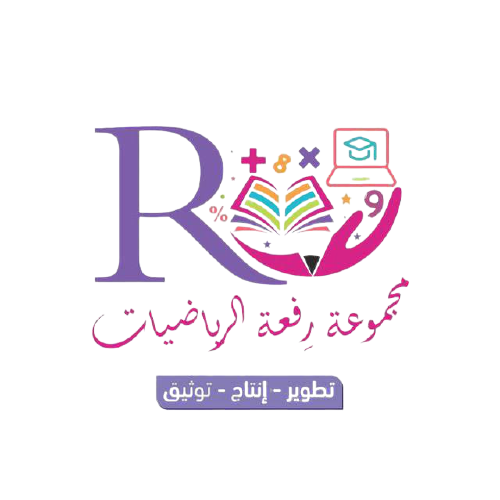 @MarymAlamer
تأكد
أهداف الدرس
المفردات
أتعرف المسلمات الأساسية حول النقاط والمستقيمات و المستويات  .
اليوم:
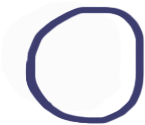 صفحة 48
أكتب برهانا حراً
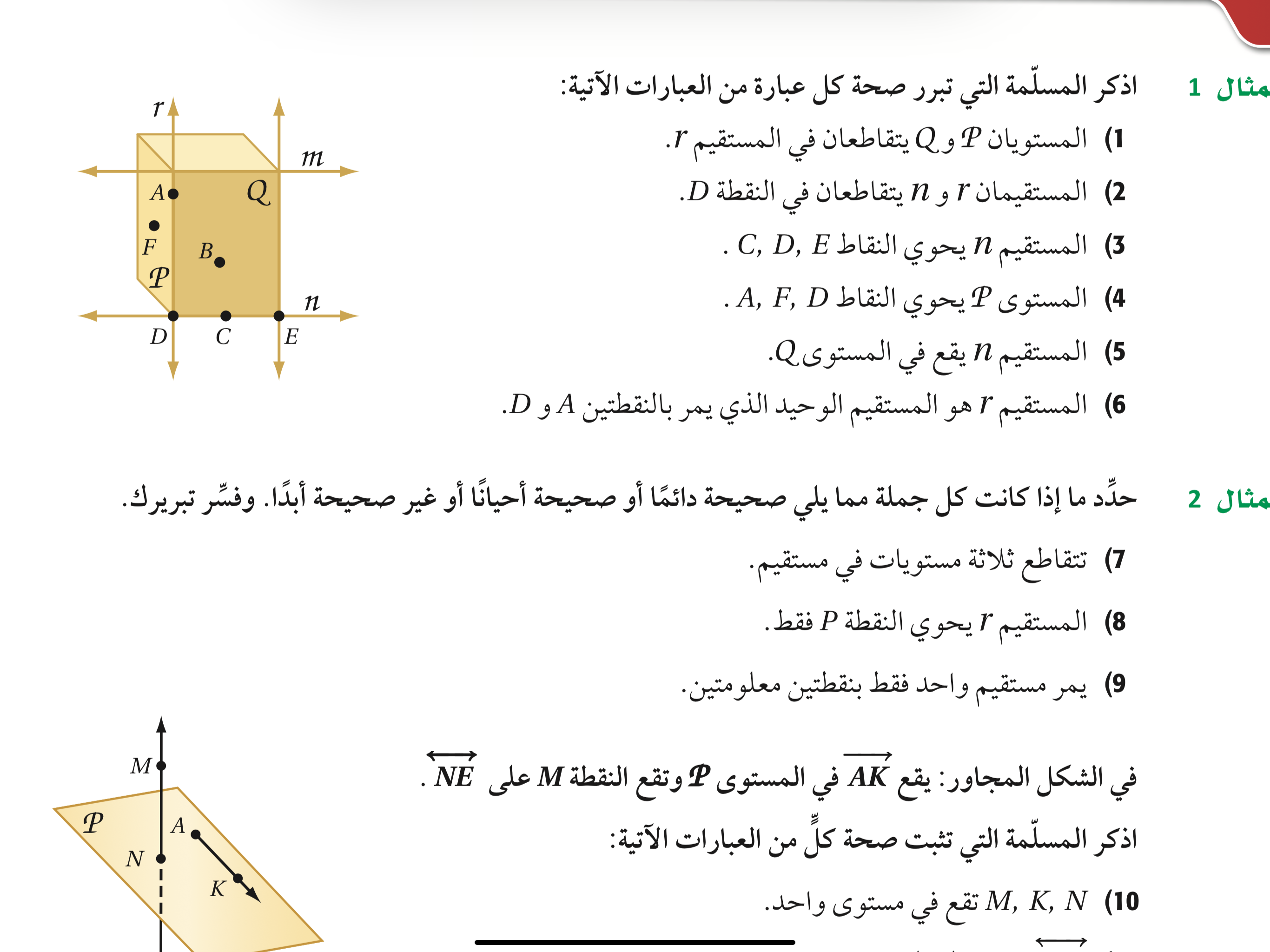 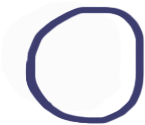 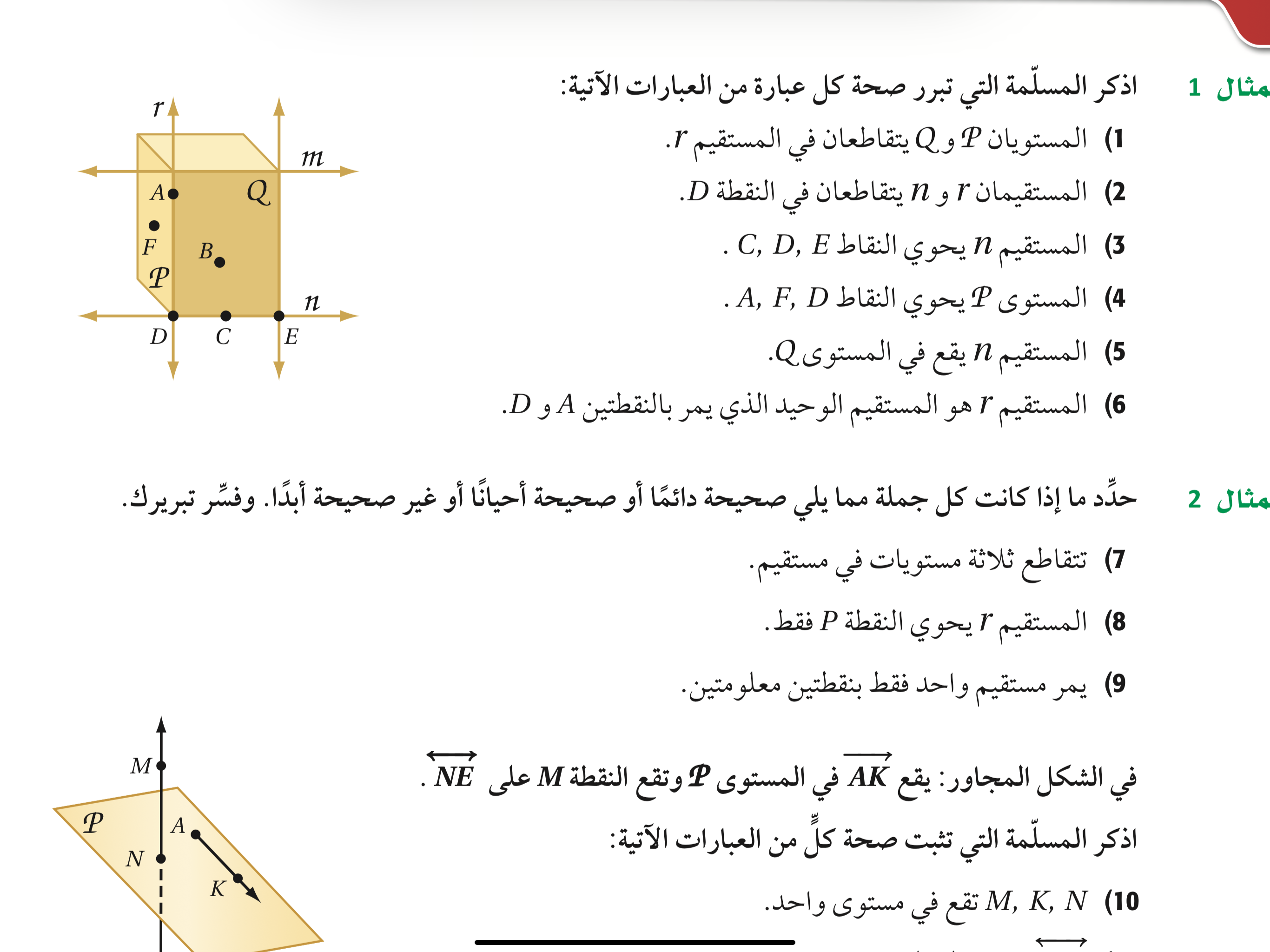 المسلمة
البرهان
النظرية
البرهان الحر
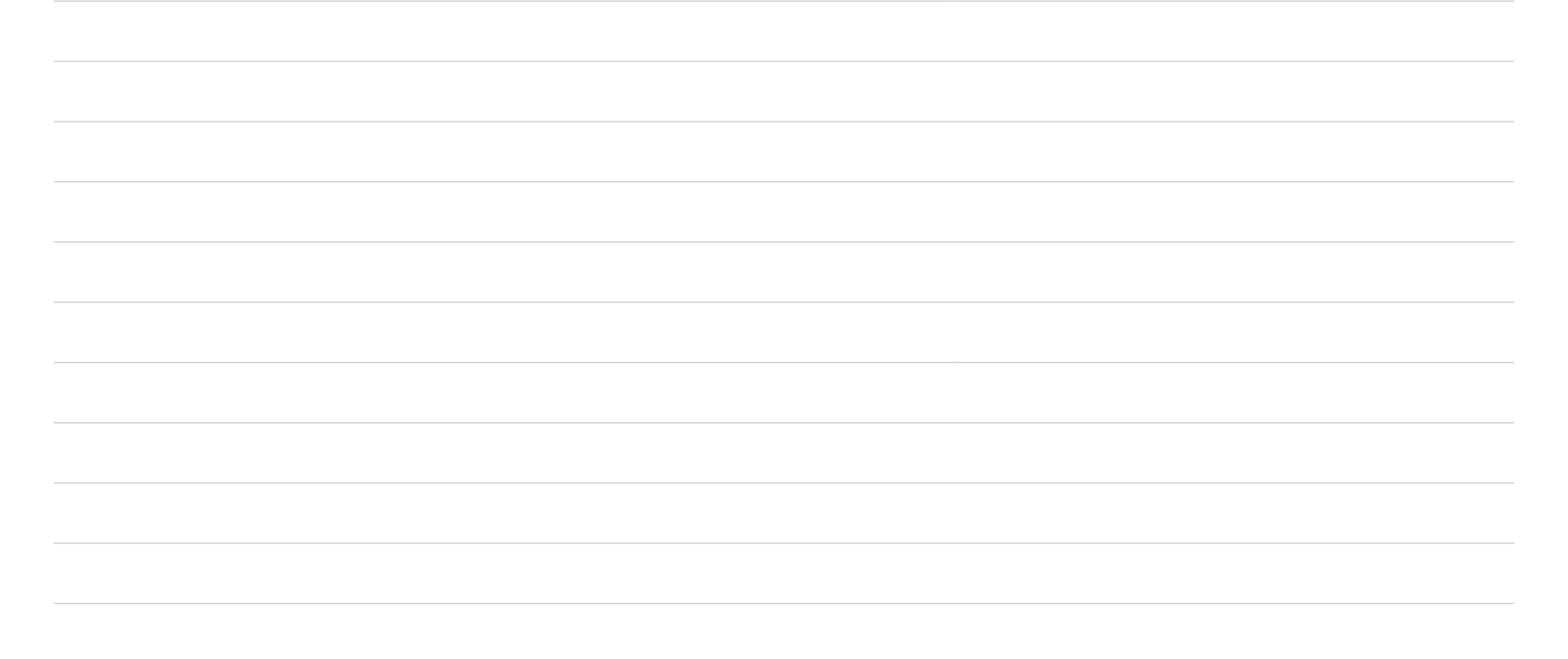 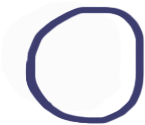 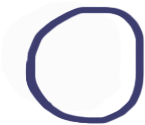 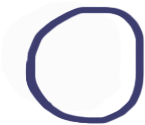 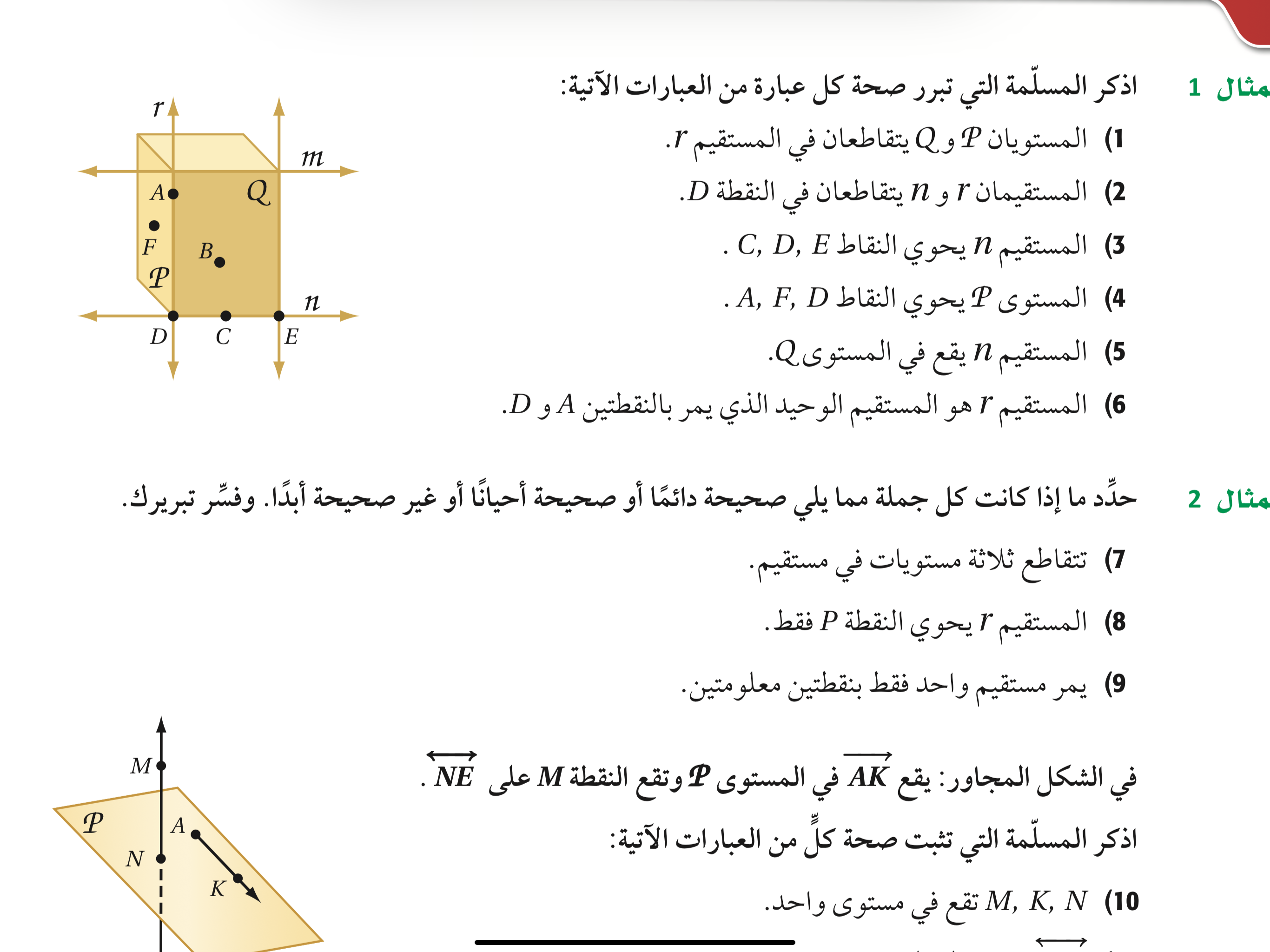 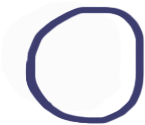 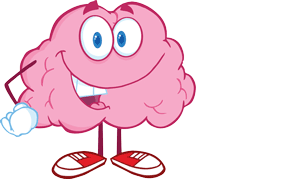 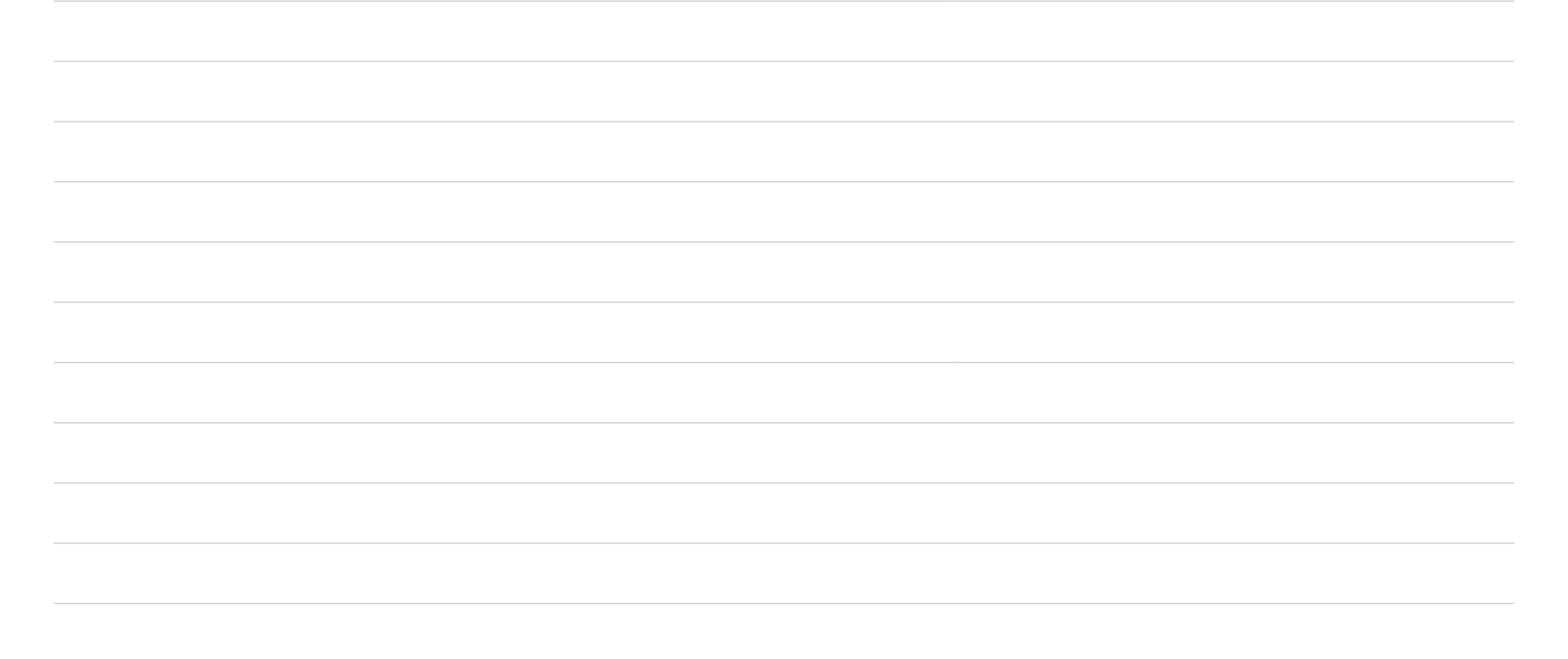 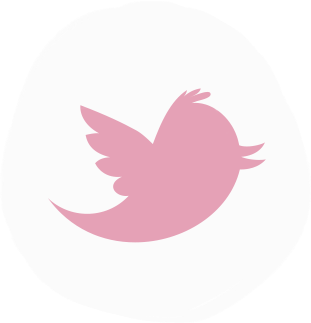 المسلمات والبراهين الحرة
التاريخ:
الموضوع:
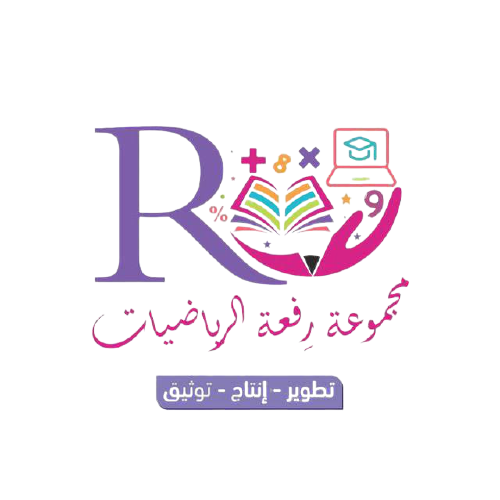 @MarymAlamer
أهداف الدرس
المفردات
البرهان
أتعرف المسلمات الأساسية حول النقاط والمستقيمات و المستويات  .
اليوم:
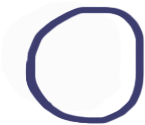 أكتب برهانا حراً
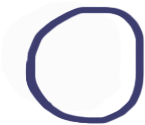 هو دليل منطقي يستخدم لإثبات صحة عبارة أو تخمين وكل عبارة تكتب فيه تكون مبررة بعبارة سبق إثباتها أو قبول صحتها.
المسلمة
البرهان
النظرية
البرهان الحر
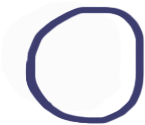 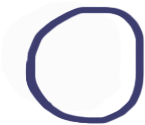 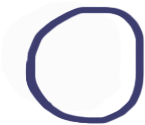 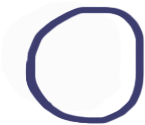 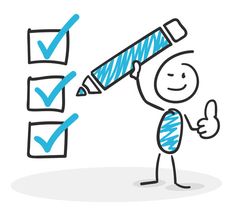 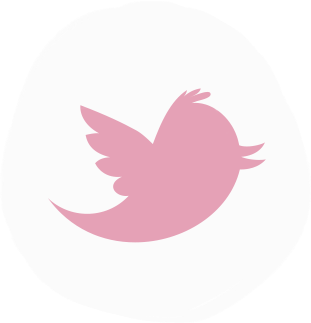 المسلمات والبراهين الحرة
التاريخ:
الموضوع:
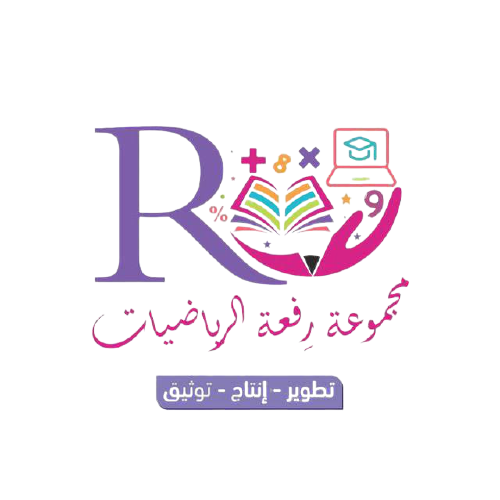 @MarymAlamer
أهداف الدرس
المفردات
النظرية
أتعرف المسلمات الأساسية حول النقاط والمستقيمات و المستويات  .
اليوم:
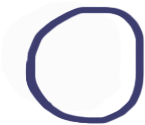 أكتب برهانا حراً
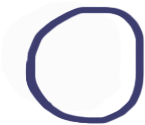 عبارة أو ( تخمين )تم إثبات صحتها
المسلمة
البرهان
النظرية
البرهان الحر
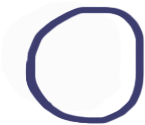 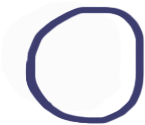 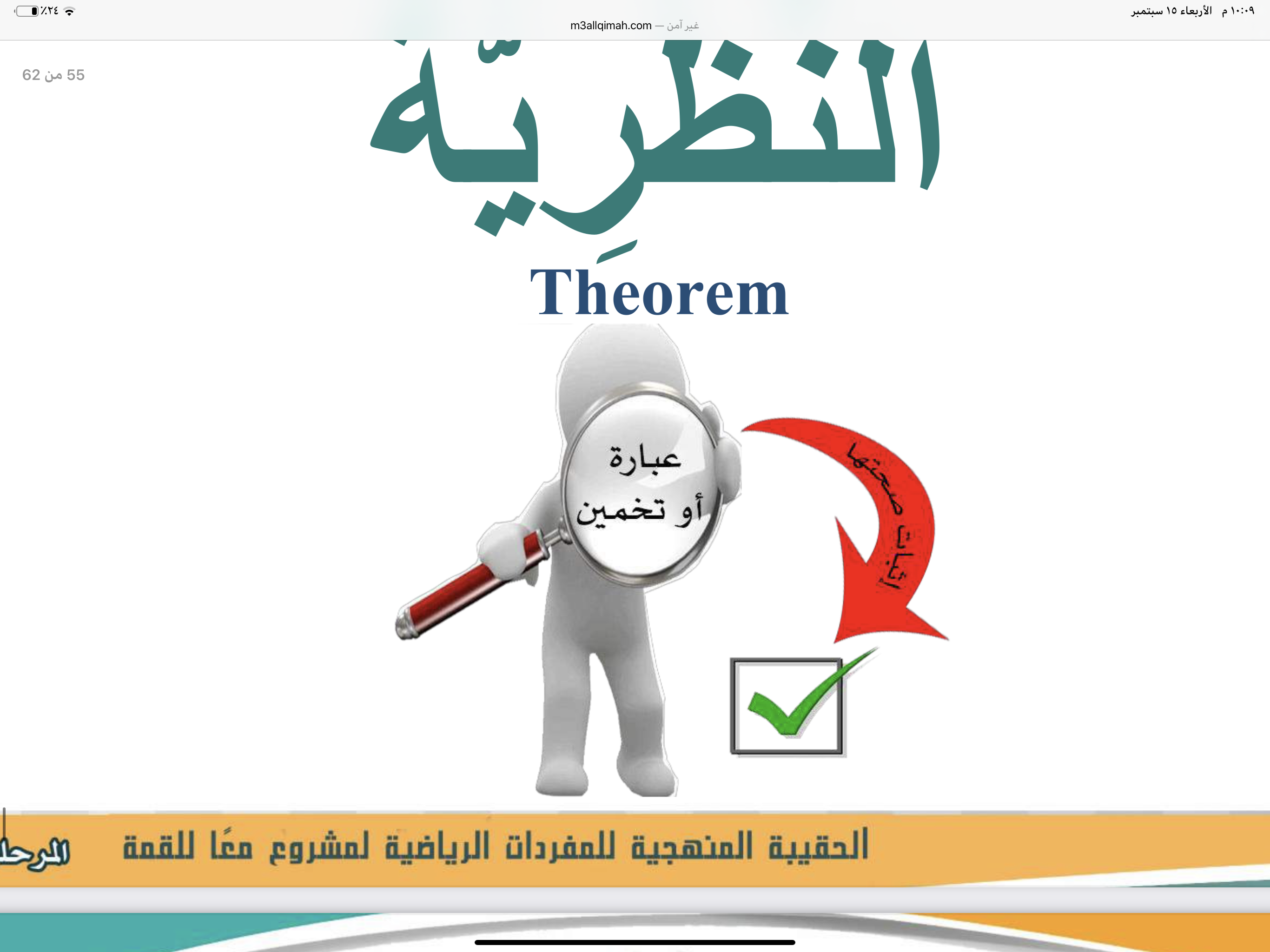 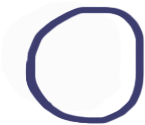 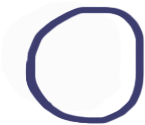 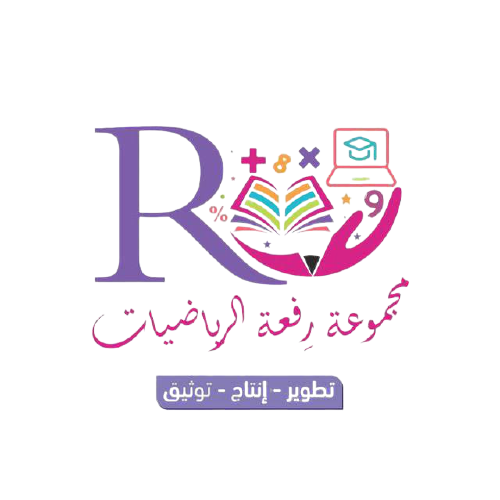 المسلمات والبراهين الحرة
التاريخ:
الموضوع:
أهداف الدرس
1
2
3
4
5
المفردات
أتعرف المسلمات الأساسية حول النقاط والمستقيمات و المستويات  .
اليوم:
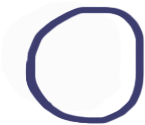 خطوات كتابة برهان
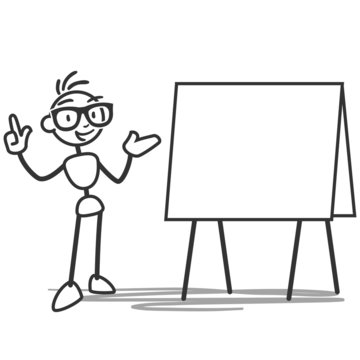 اكتب المعطيات وارسم شكلاً يوضحها أن أمكن
أكتب برهانا حراً
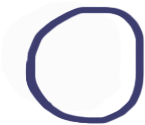 اكتب العبارة أو تخمين المطلوب إثباته
المسلمة
البرهان
النظرية
البرهان الحر
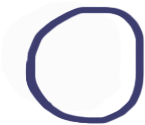 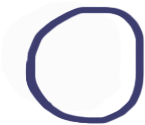 استعمل التبرير الاستنتاجي لتكوين سلسلة منطقية من العبارات التي تربط المعطيات بالمطلوب
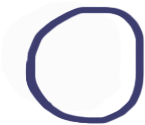 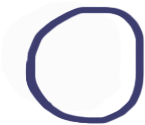 برر كل عبارة مستعملًا تعريفات أو خصائص جبرية أو مسلمات أو نظريات
اكتب العبارة أو التخمين الذي قمت بإثباته
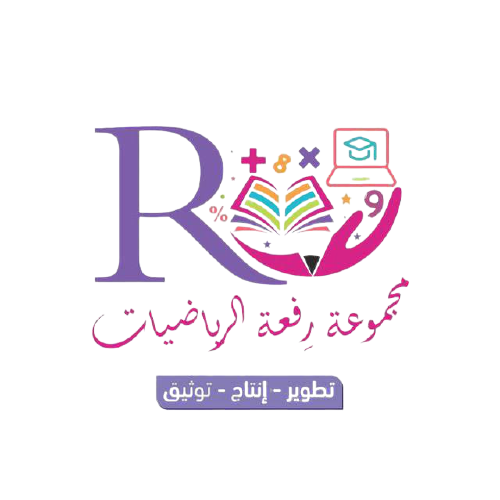 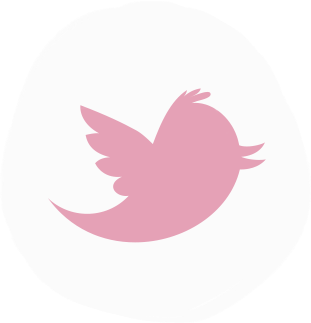 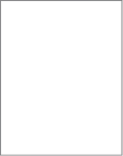 المسلمات والبراهين الحرة
التاريخ:
الموضوع:
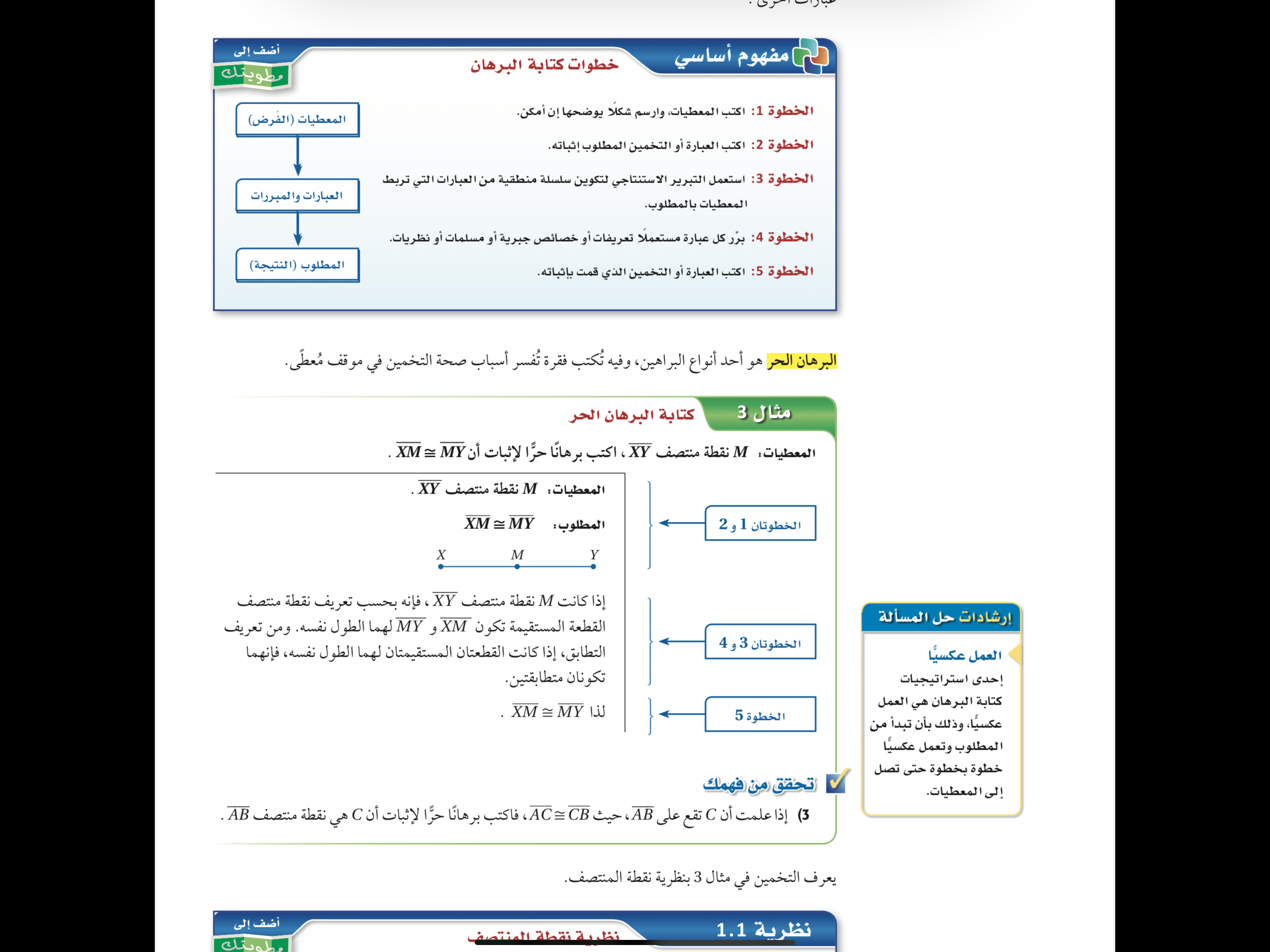 @MarymAlamer
مثال 3
صفحة 47
أهداف الدرس
المفردات
البرهان الحر
أتعرف المسلمات الأساسية حول النقاط والمستقيمات و المستويات  .
اليوم:
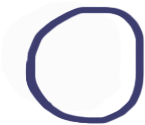 أحد أنواع البراهين وفيه تكتب فقرة تفسر أسباب صحة التخمين في موقف معطى
أكتب برهانا حراً
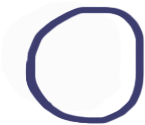 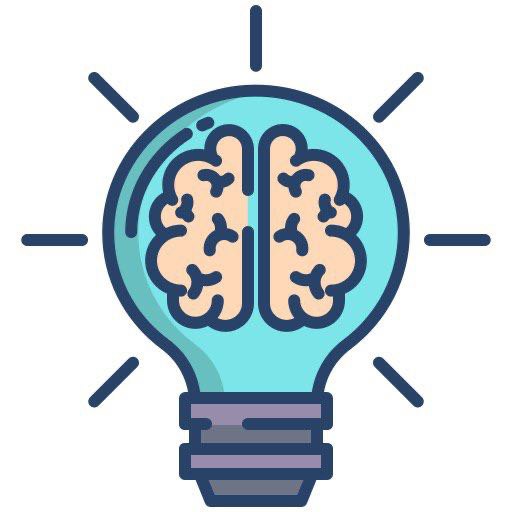 المسلمة
البرهان
النظرية
البرهان الحر
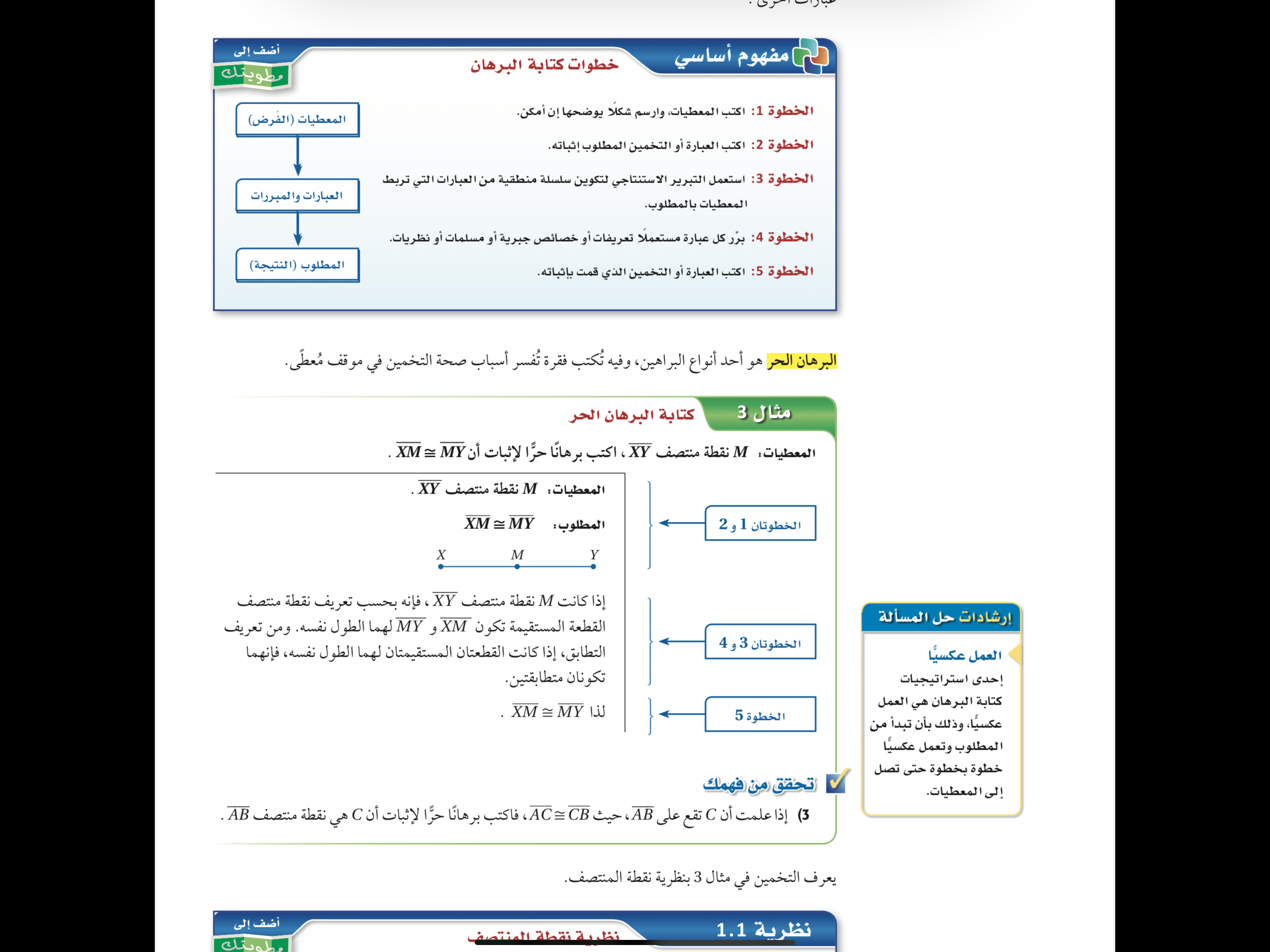 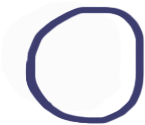 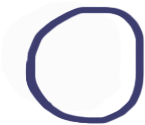 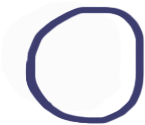 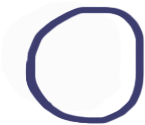 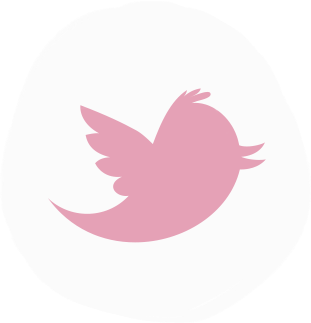 المسلمات والبراهين الحرة
التاريخ:
الموضوع:
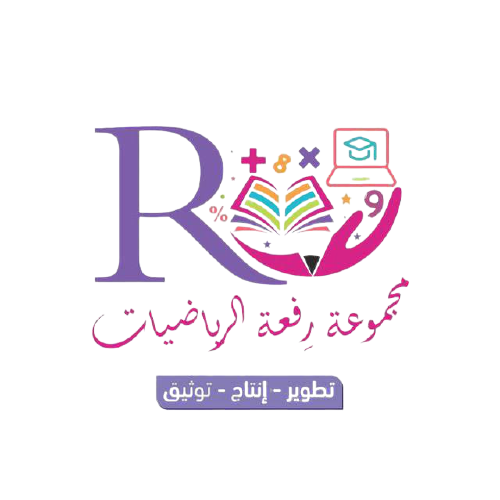 تحقق من فهمك 3
@MarymAlamer
أهداف الدرس
المفردات
أتعرف المسلمات الأساسية حول النقاط والمستقيمات و المستويات  .
اليوم:
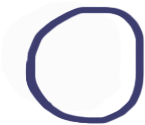 صفحة 47
أكتب برهانا حراً
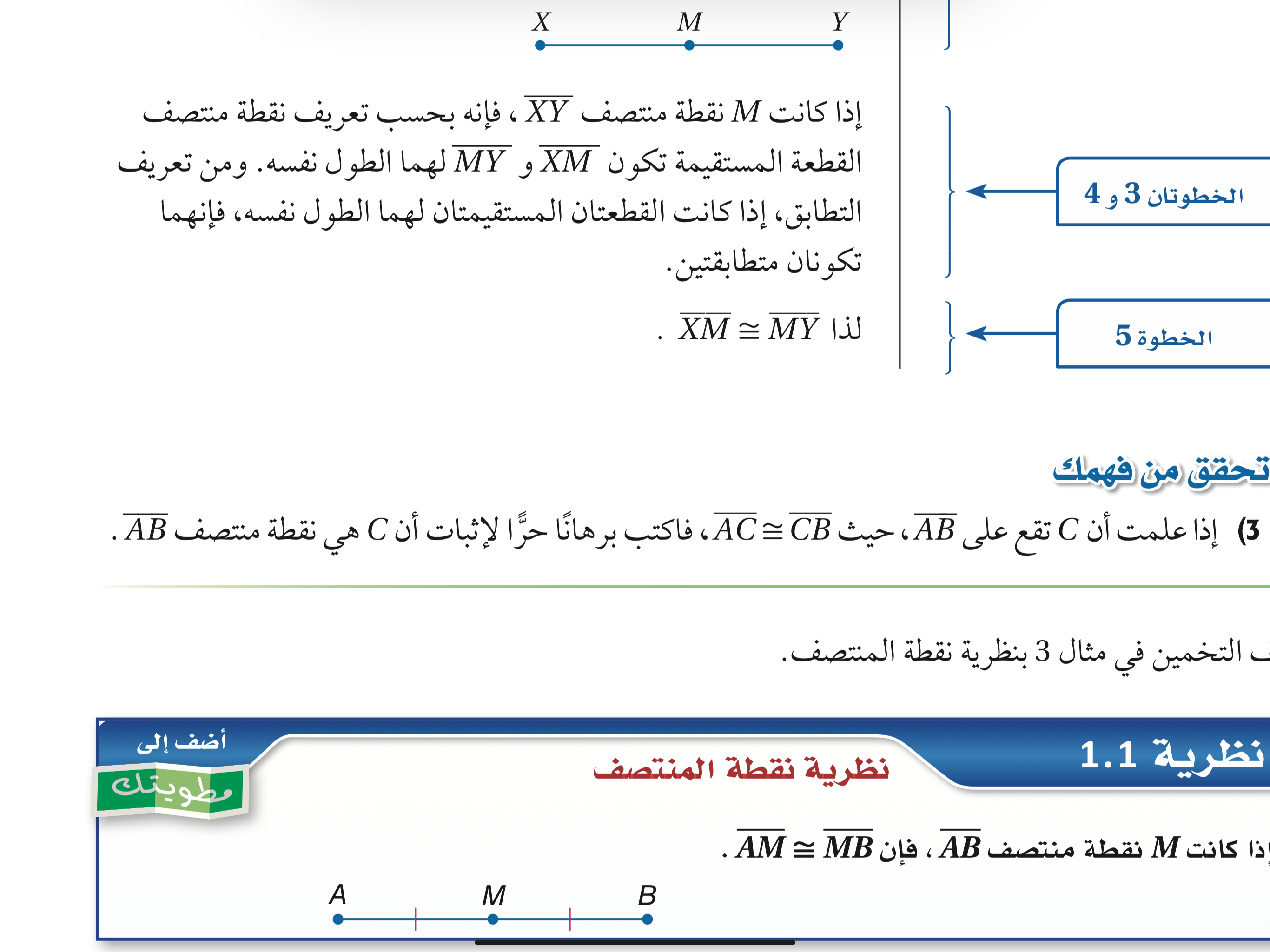 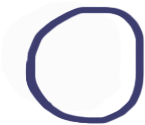 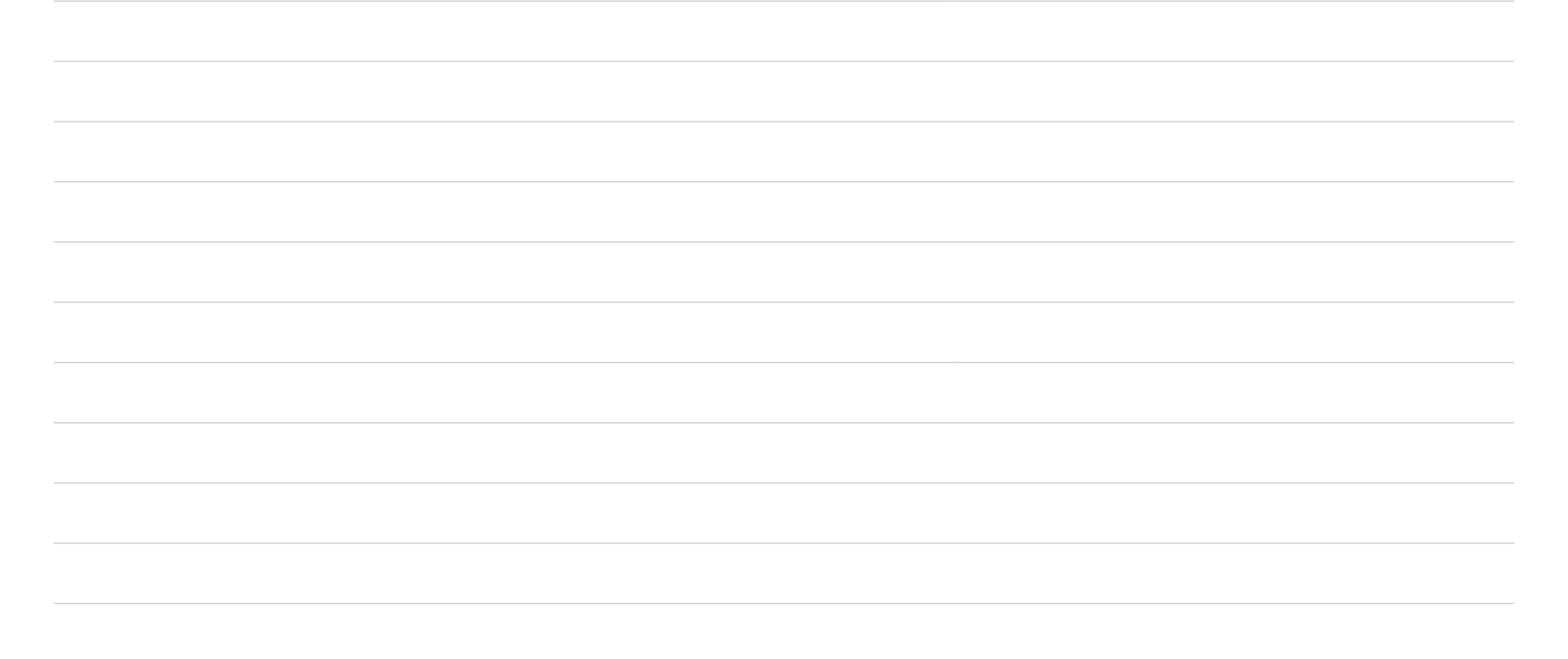 المسلمة
البرهان
النظرية
البرهان الحر
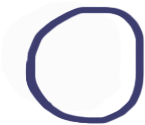 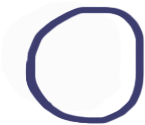 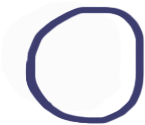 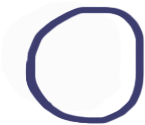 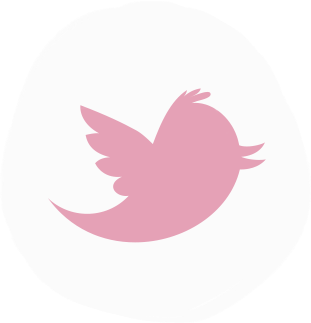 المسلمات والبراهين الحرة
التاريخ:
الموضوع:
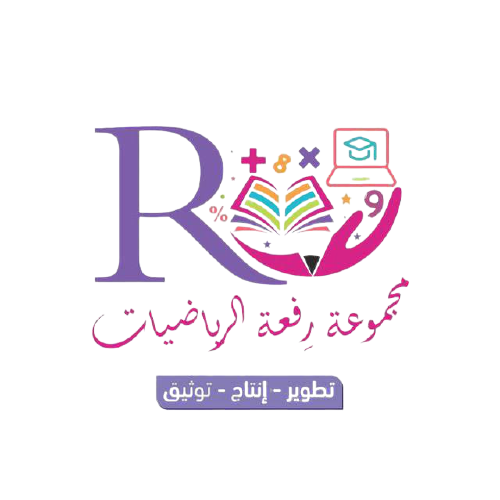 @MarymAlamer
أهداف الدرس
المفردات
نظرية 1-1
أتعرف المسلمات الأساسية حول النقاط والمستقيمات و المستويات  .
اليوم:
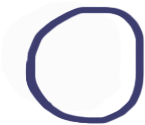 أكتب برهانا حراً
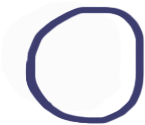 نظرية نقطة المنتصف
المسلمة
البرهان
النظرية
البرهان الحر
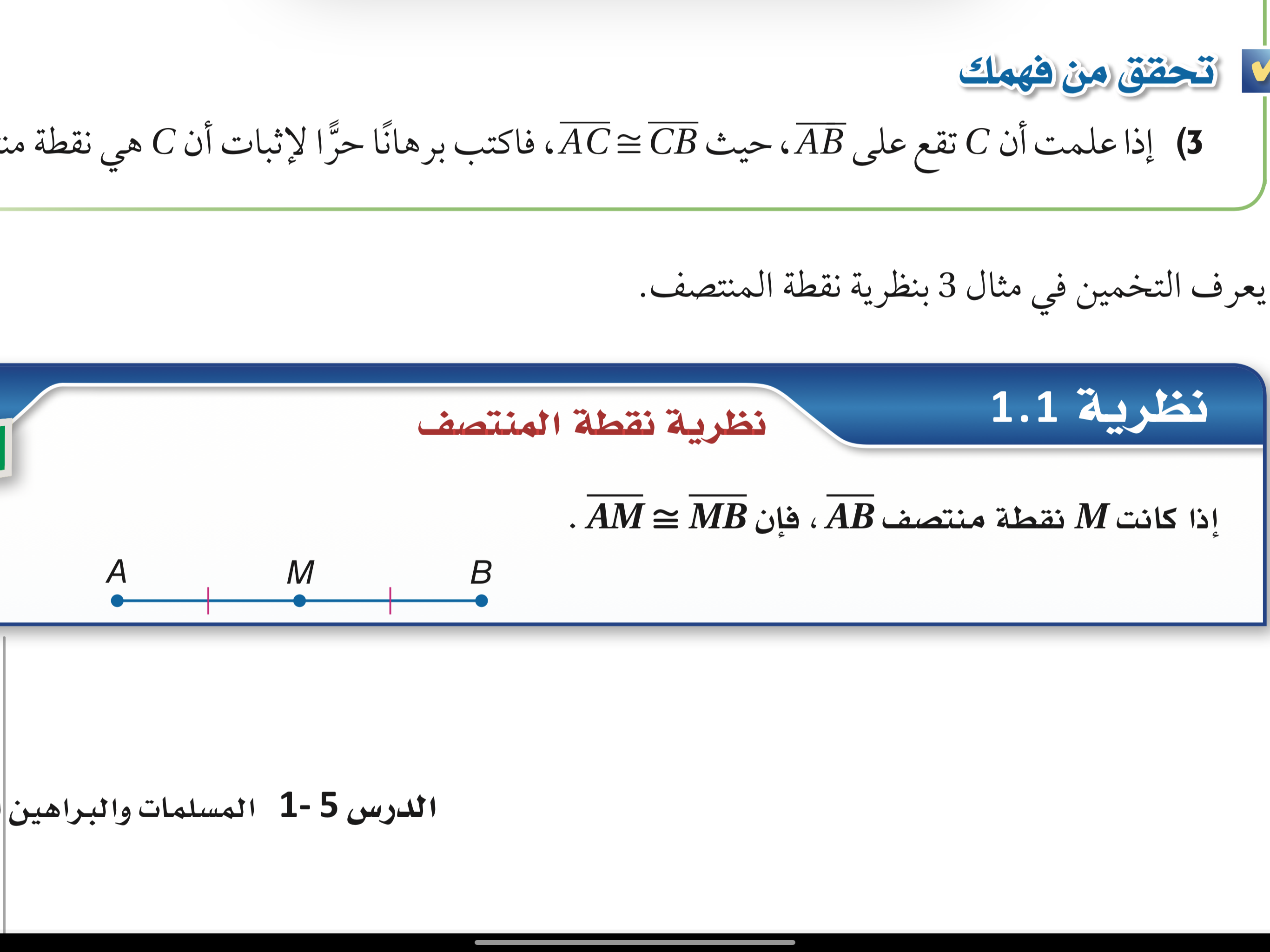 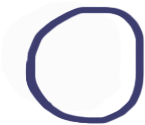 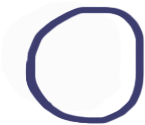 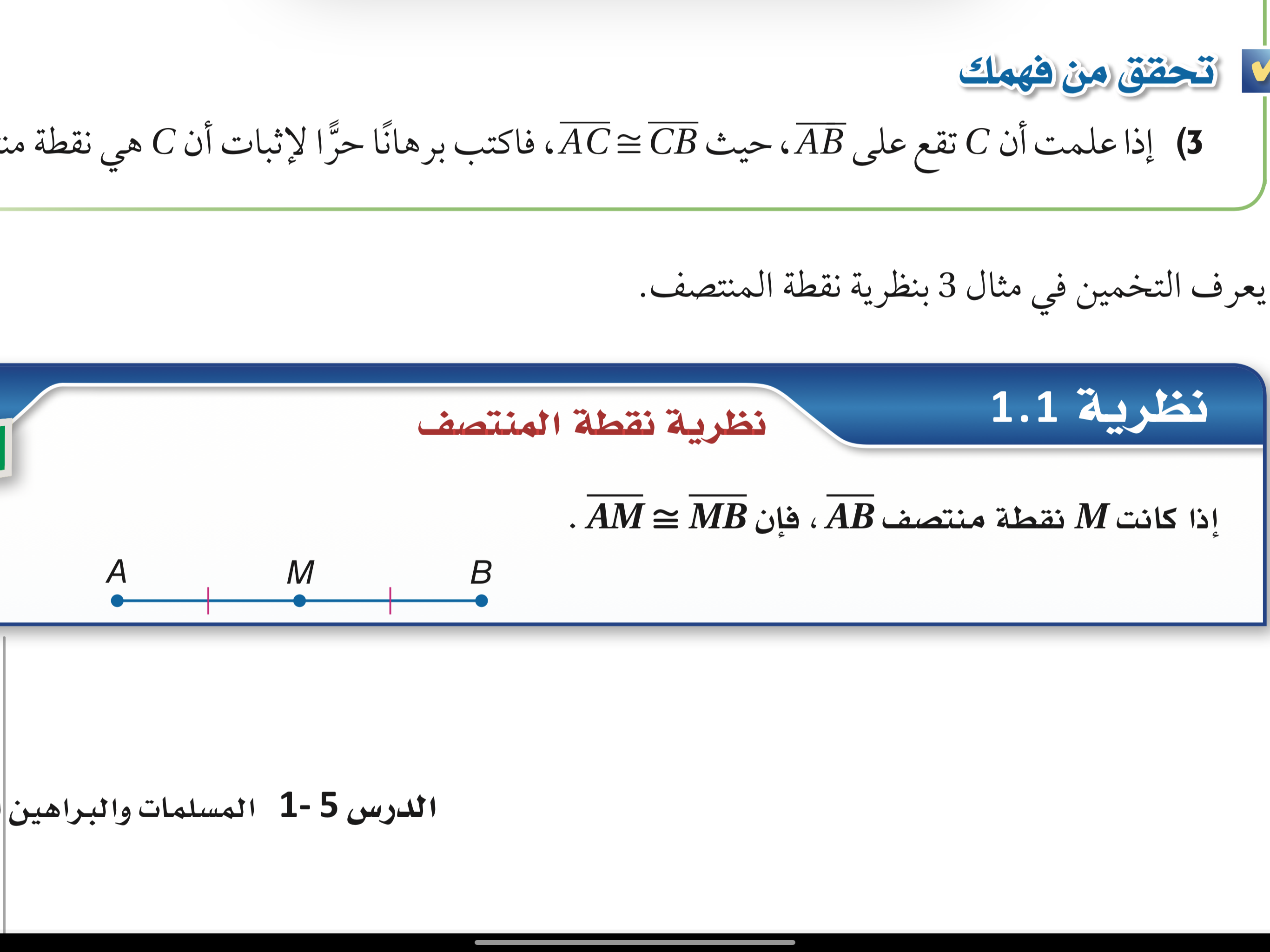 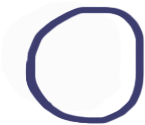 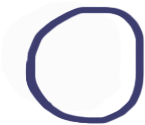 التفكير الناقد
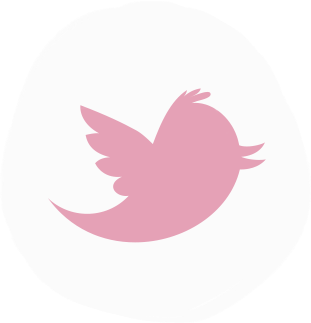 المسلمات والبراهين الحرة
التاريخ:
الموضوع:
@MarymAlamer
مهارات التفكير العليا
أهداف الدرس
المفردات
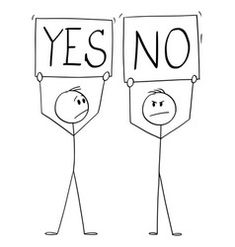 أتعرف المسلمات الأساسية حول النقاط والمستقيمات و المستويات  .
اليوم:
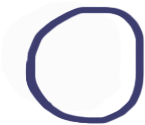 أكتب برهانا حراً
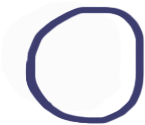 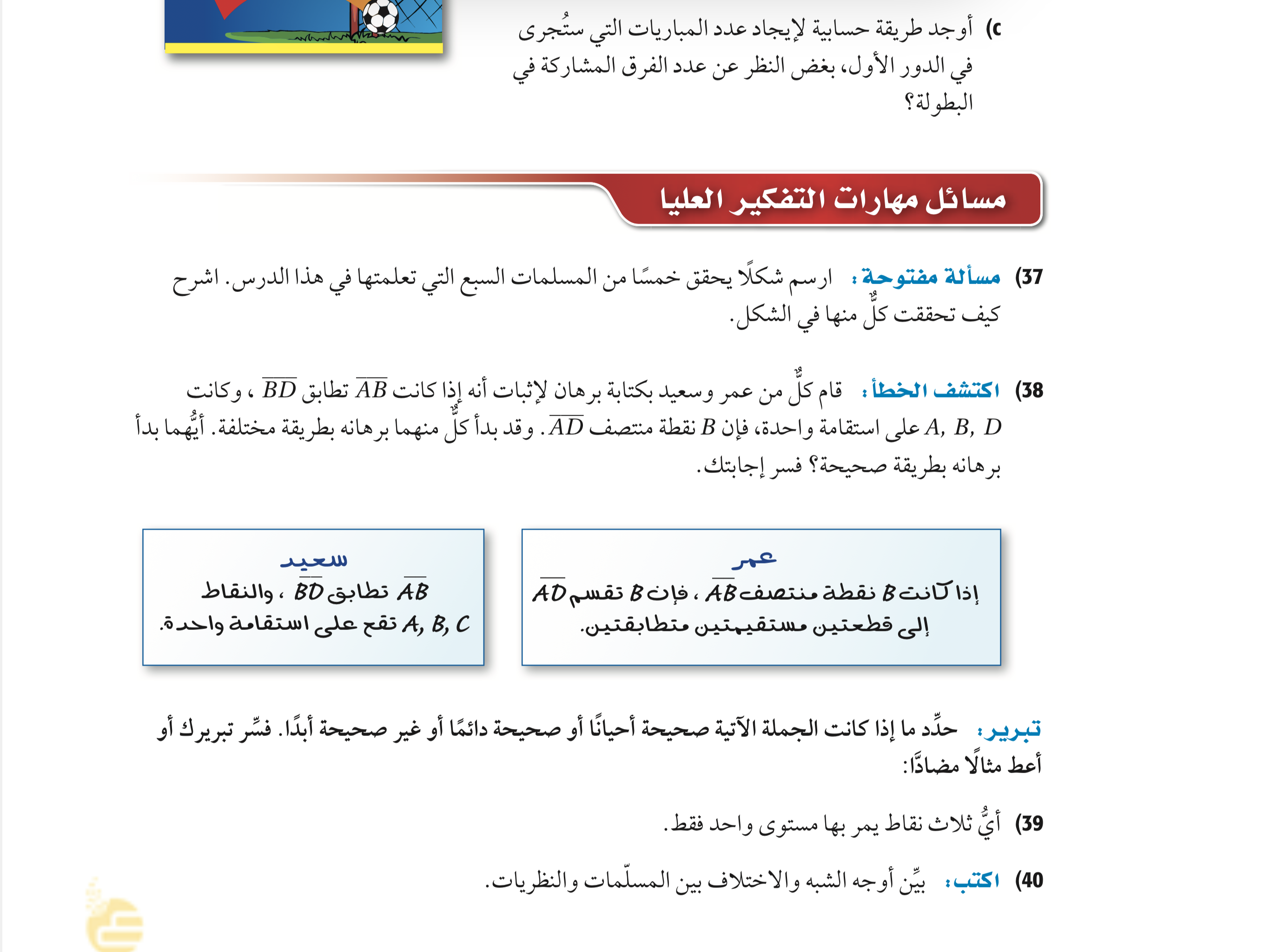 المسلمة
البرهان
النظرية
البرهان الحر
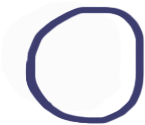 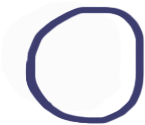 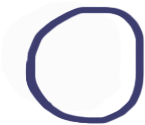 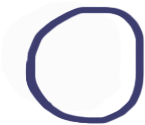 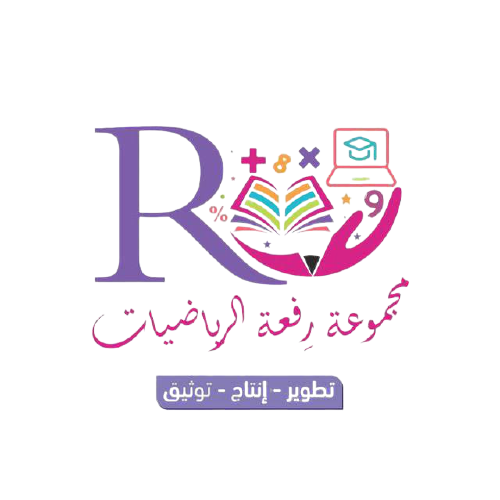 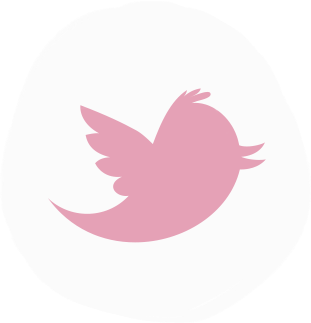 المسلمات والبراهين الحرة
التاريخ:
الموضوع:
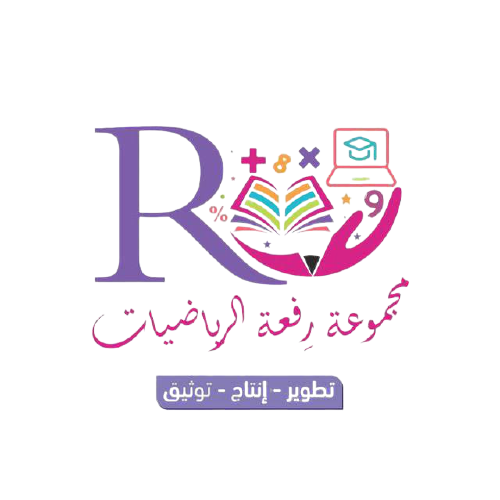 @MarymAlamer
تدريب على اختبار
أهداف الدرس
المفردات
أتعرف المسلمات الأساسية حول النقاط والمستقيمات و المستويات  .
اليوم:
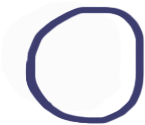 أكتب برهانا حراً
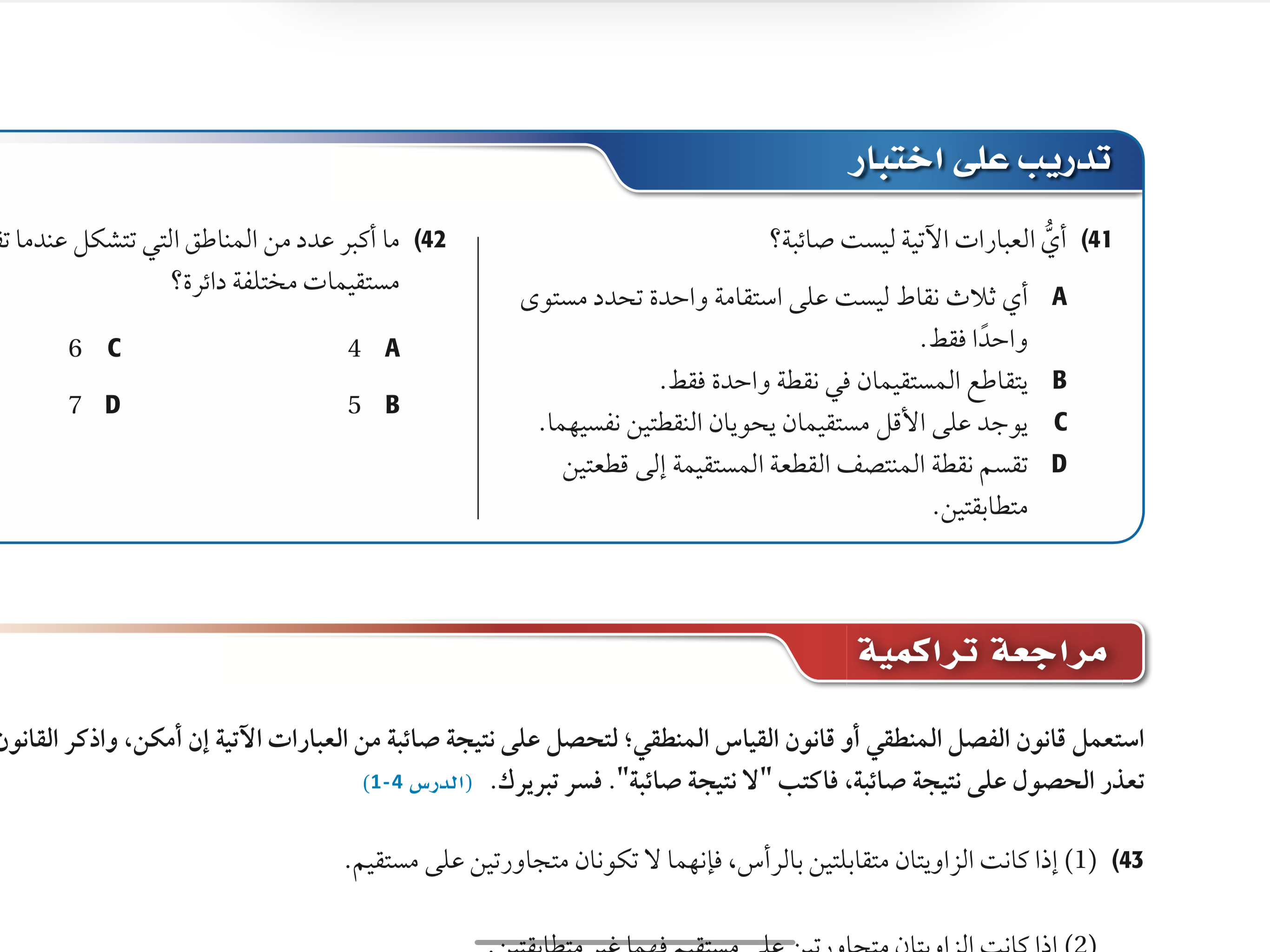 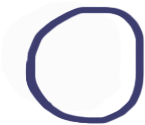 المسلمة
البرهان
النظرية
البرهان الحر
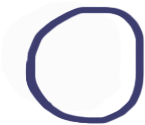 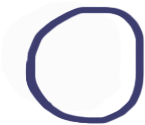 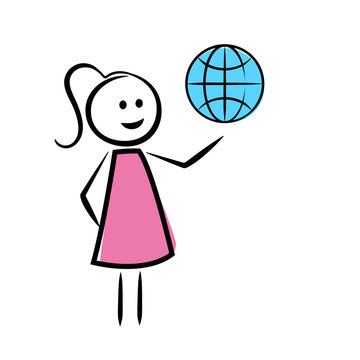 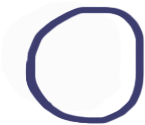 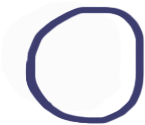 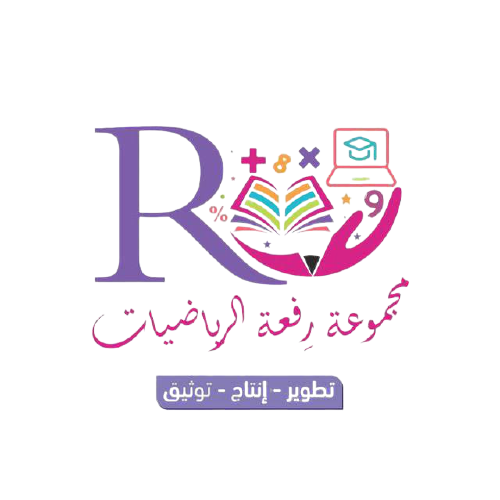 @MarymAlamer
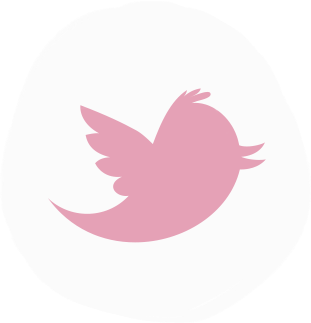 تعلمنا في هذا الدرس
2
1
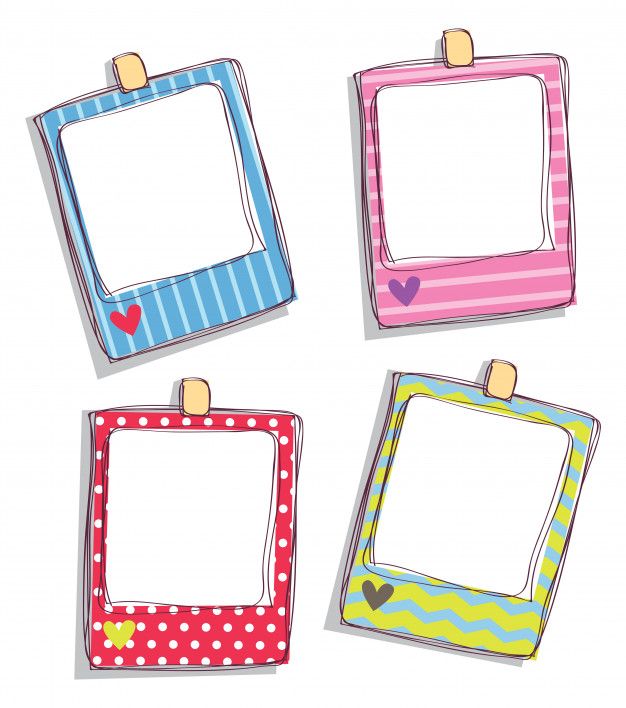 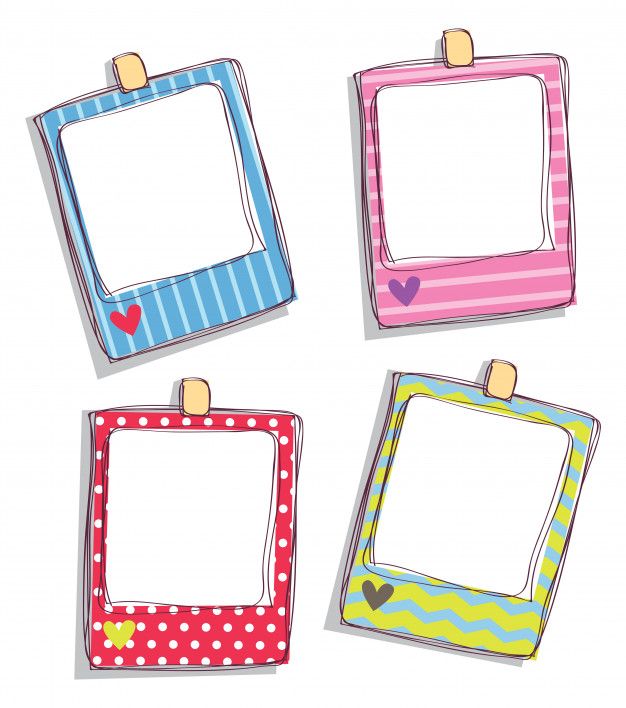 المسلمات الأساسية حول النقاط والمستقيمات والمستويات
خطوات كتابة برهان حر
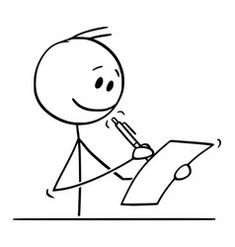 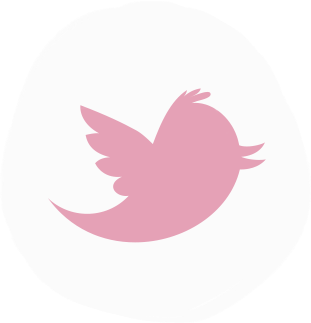 @MarymAlamer
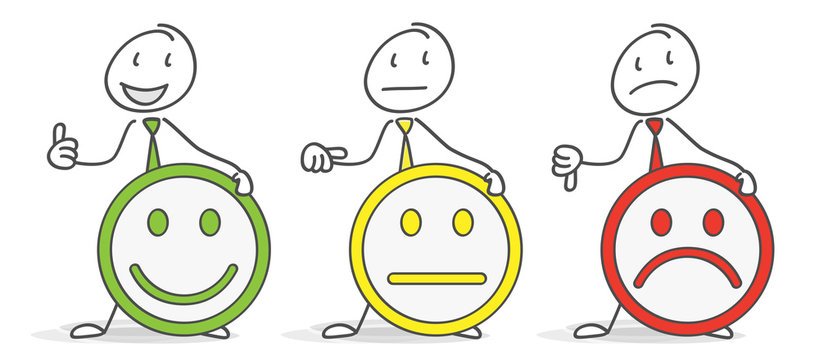 نهاية الدرس
ما الذي تعلمت من هذا الدرس؟
ماهي وجهة نظرك فيما تعلمت ؟
تساؤل لم تتم الإجابة عليه ؟
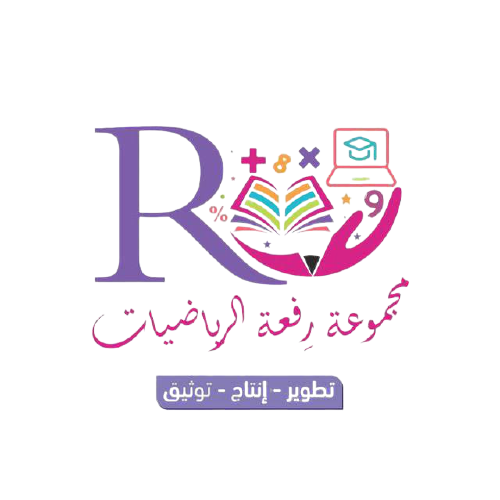 احتاج للتدريب أكثر على ..